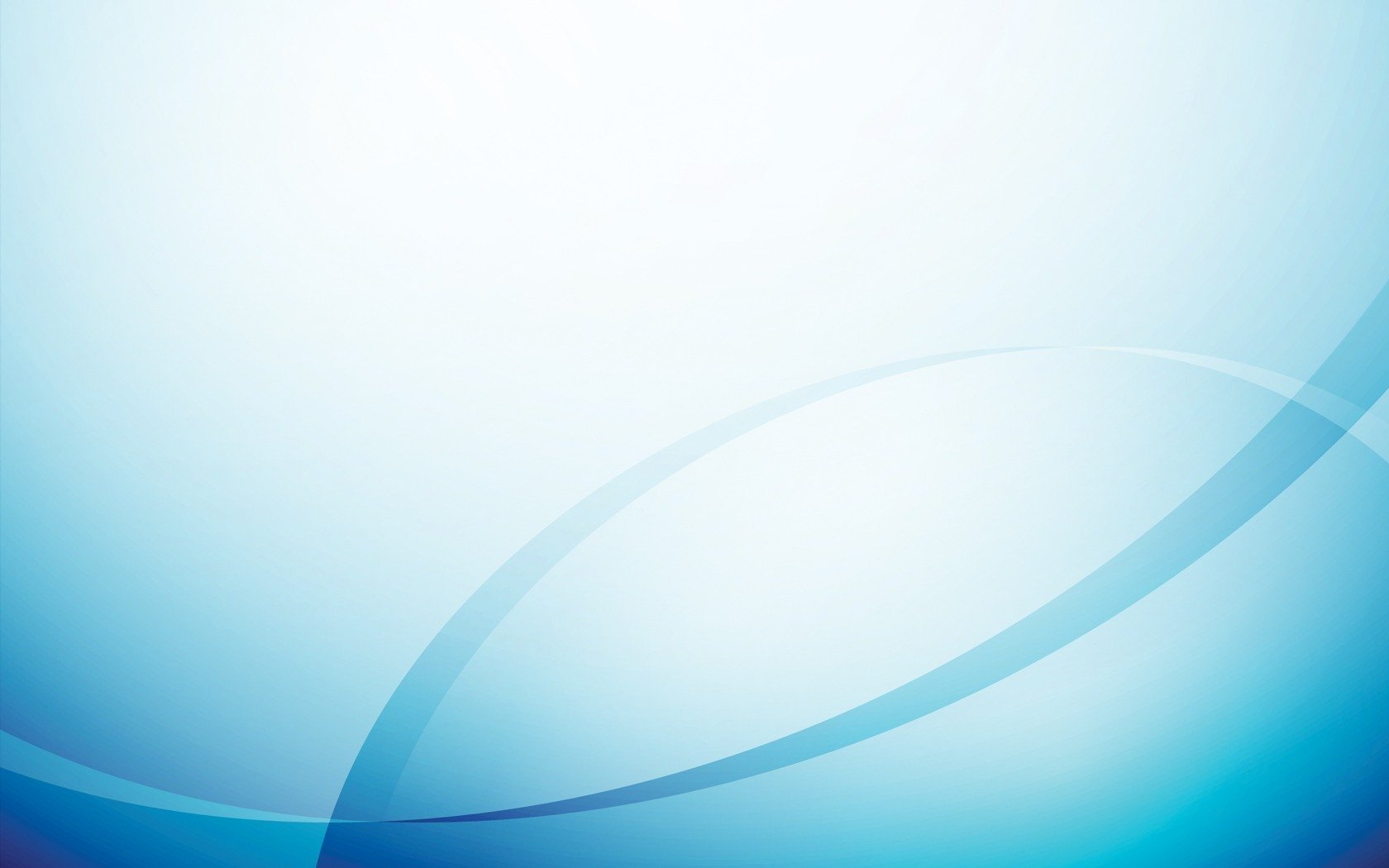 Министерство образования РМ
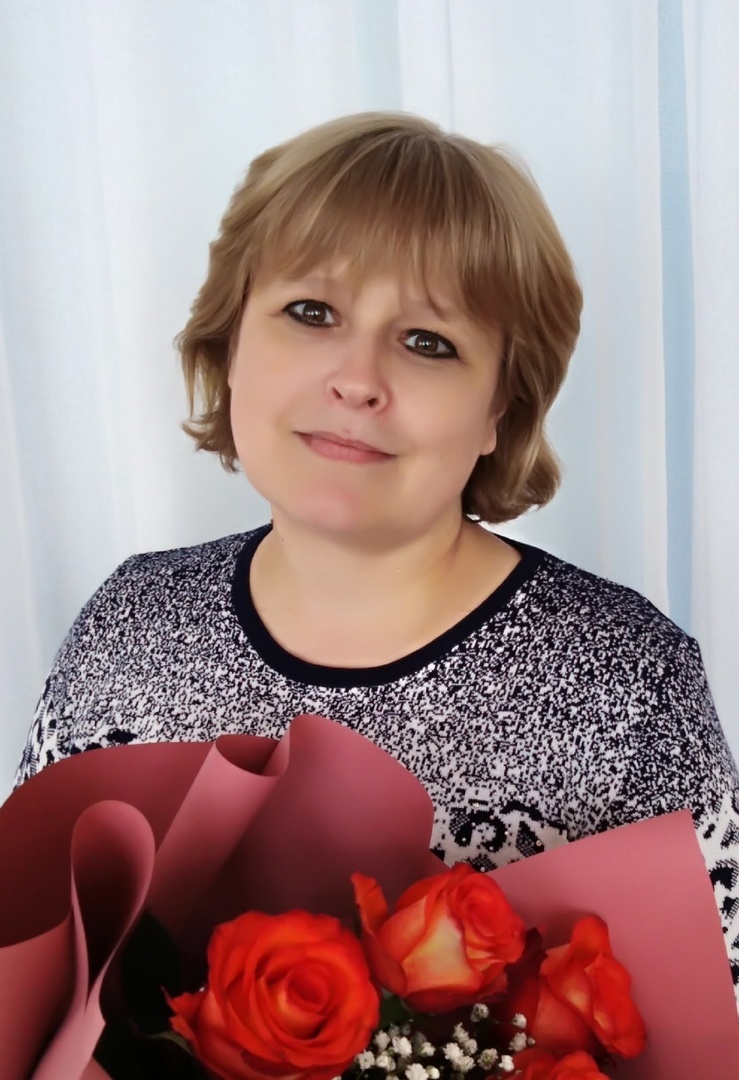 Портфолио
Эшмирзоевой Светланы Владимировны
Воспитателя структурного подразделения
«Детского сада №18 комбинированного вида» МБДОУ «Детский сад «Радуга» комбинированного вида»
Рузаевского муниципального района
Дата рождения: 10.01.1974 г.
Профессиональное образование: Высшее.
Мордовский  государственный  педагогический  институт им.М.Е. Евсевьева.
Специальность: «Педагогика и  методика начального образования» 
Диплом  № 0412004, дата выдачи  30 июня  2000 г.
Переподготовка: ГБУ ДПО «МРИО» , 
диплом № 132403603678 , дата выдачи  30.12.2016 г.
Специальность: «Педагогика и методика дошкольного образования»
Стаж педагогической работы (по специальности): 28 лет
Общий трудовой стаж: 28 лет
Квалификационная категория: Высшая
Дата последней аттестации: Приказ №. 516 от 23.05.2018 г.
Занимаемая должность: Воспитатель. 05.08.1997 г.
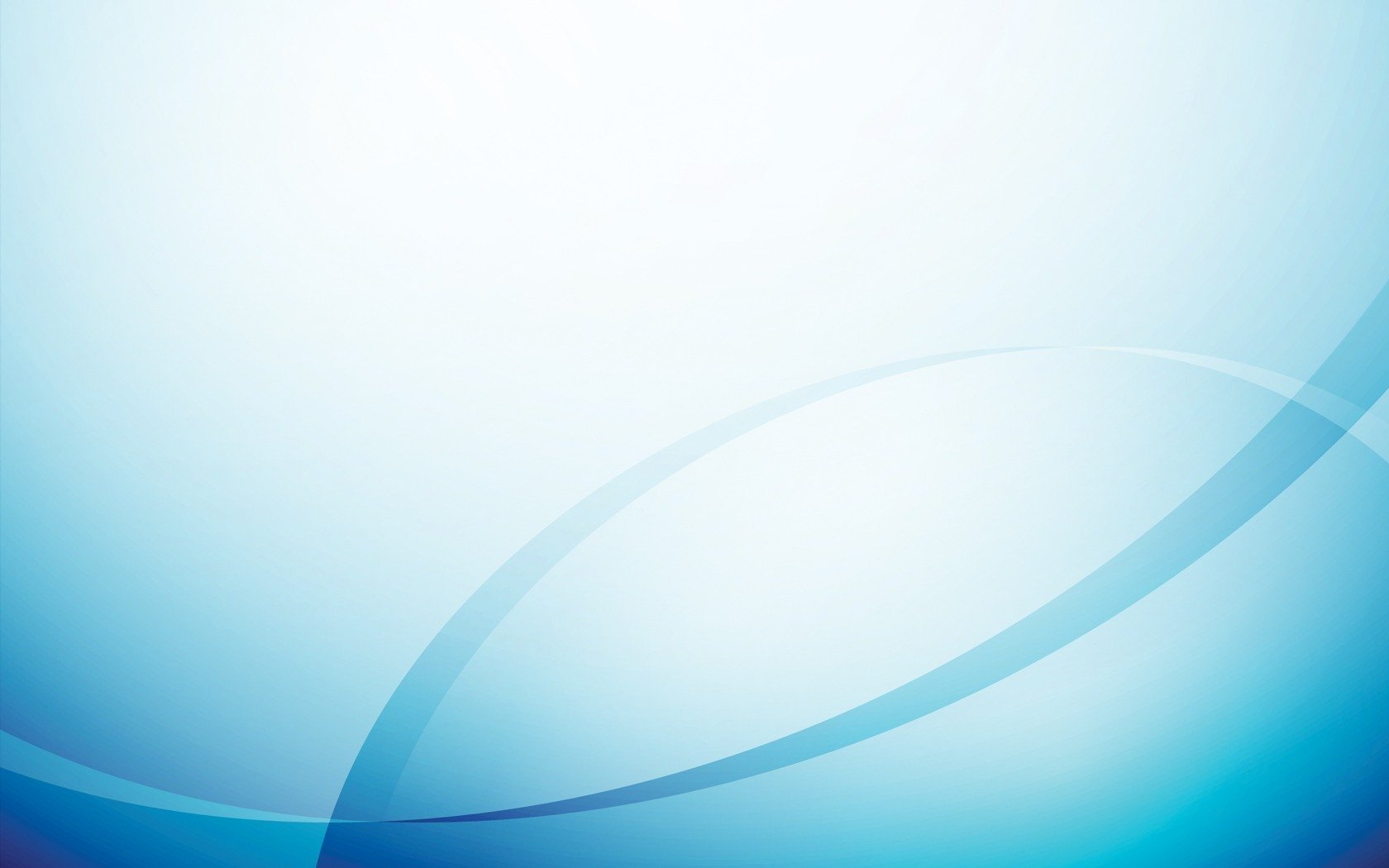 Наличие собственного инновационного педагогического опыта
Тема: « Развитие творческих способностей дошкольников через театрализованную деятельность»


https://ds18ruz.schoolrm.ru/sveden/employees/19284/209000/
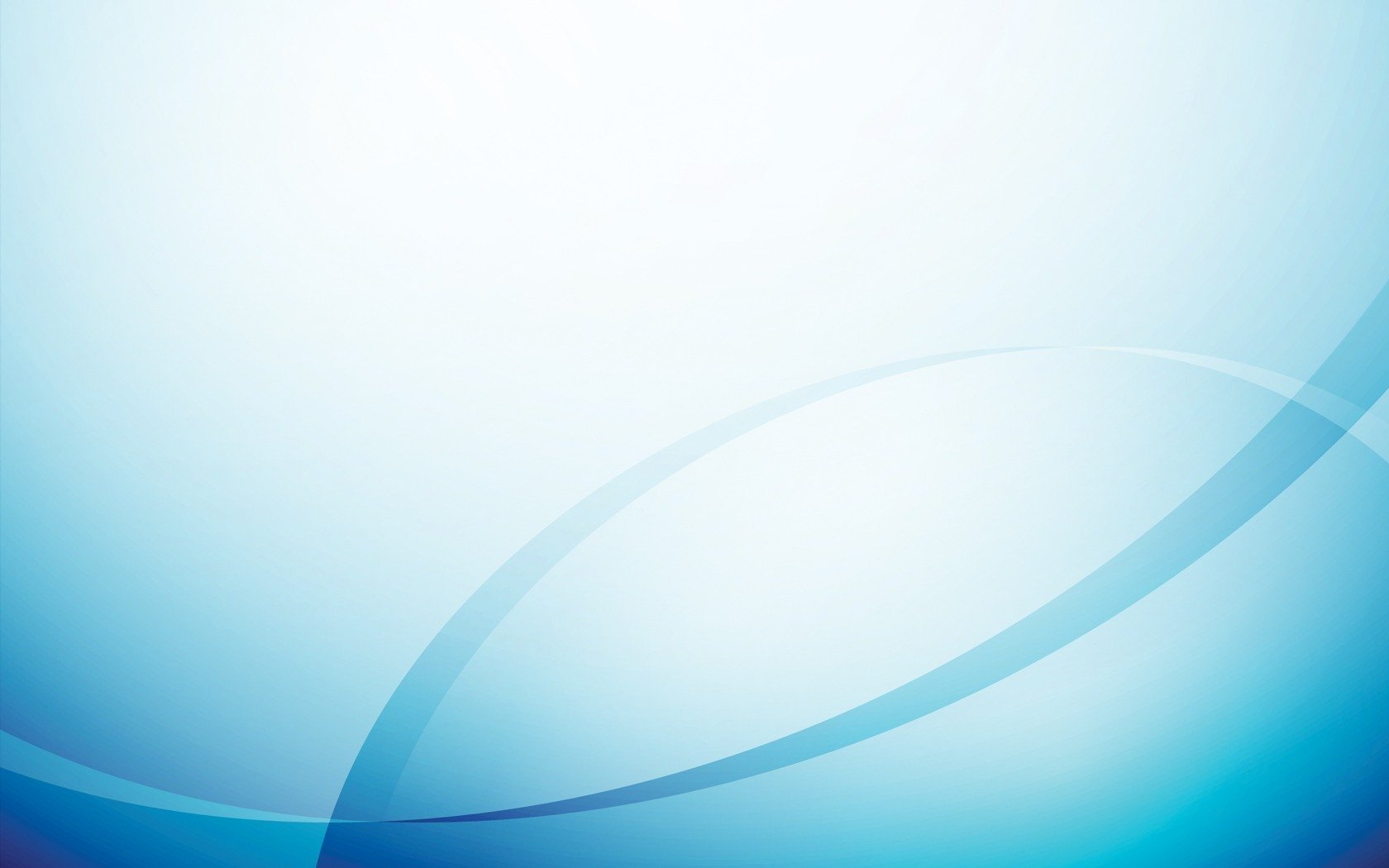 1. Участие в инновационной (экспериментальной) деятельности
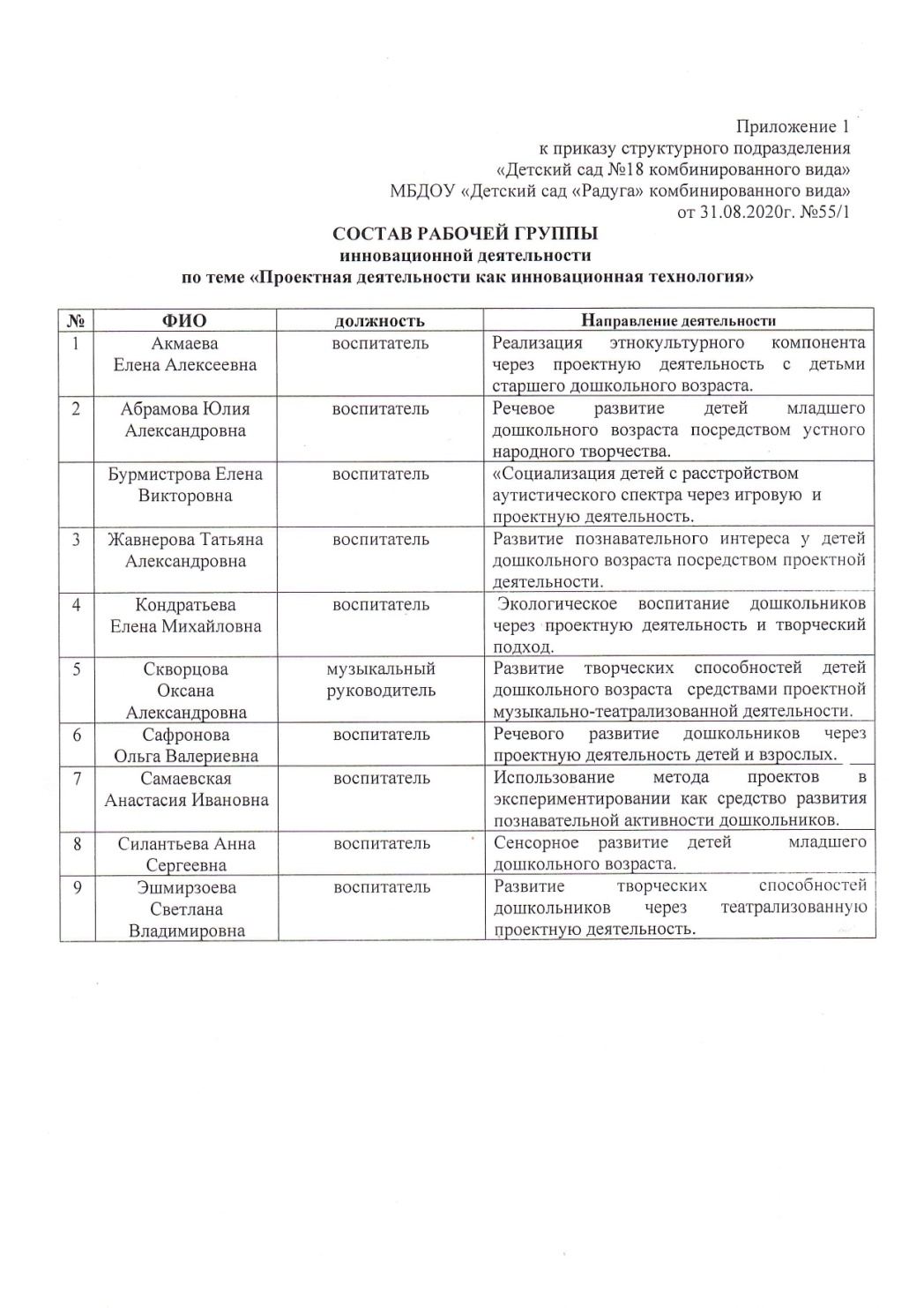 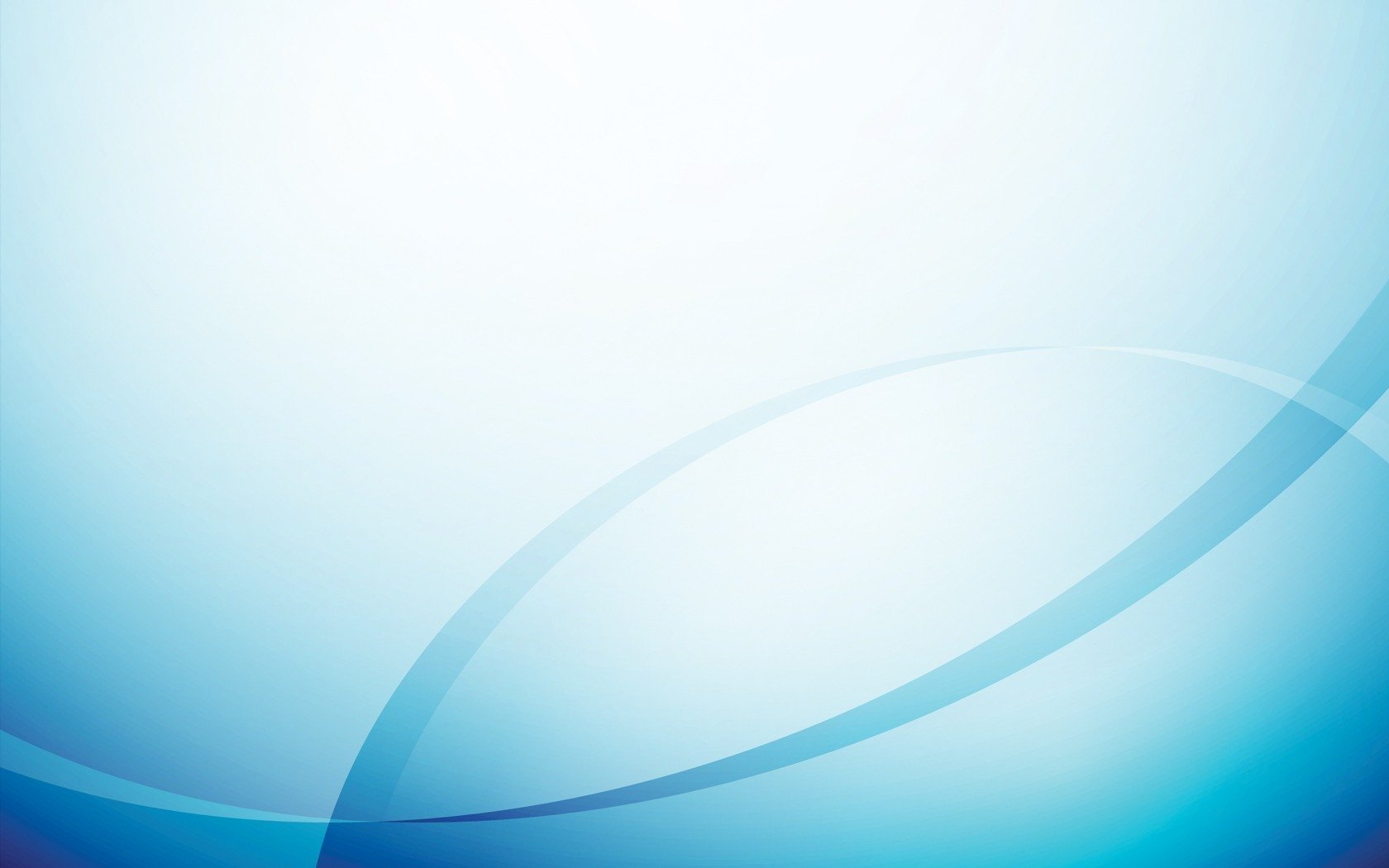 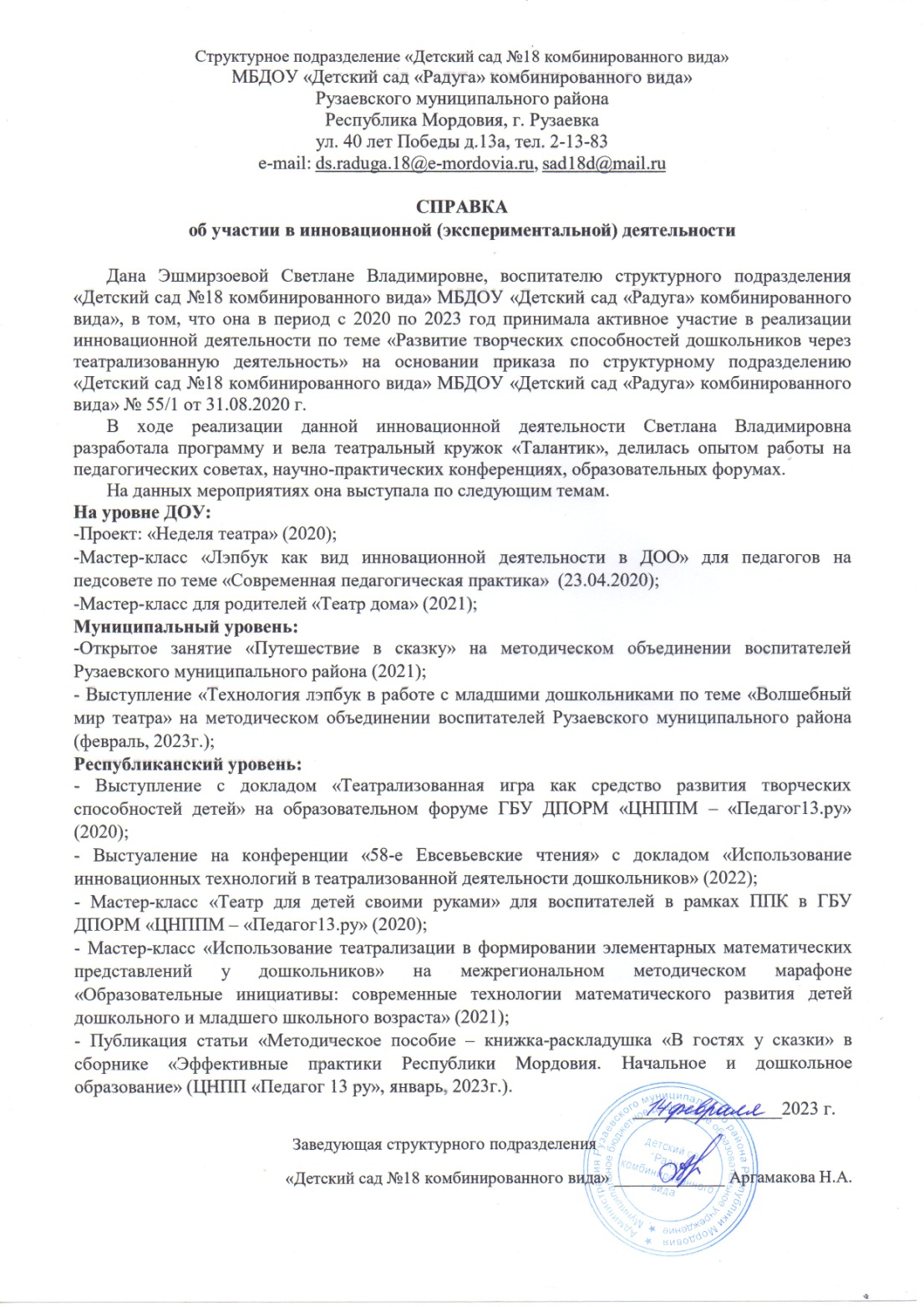 2.Наставничество
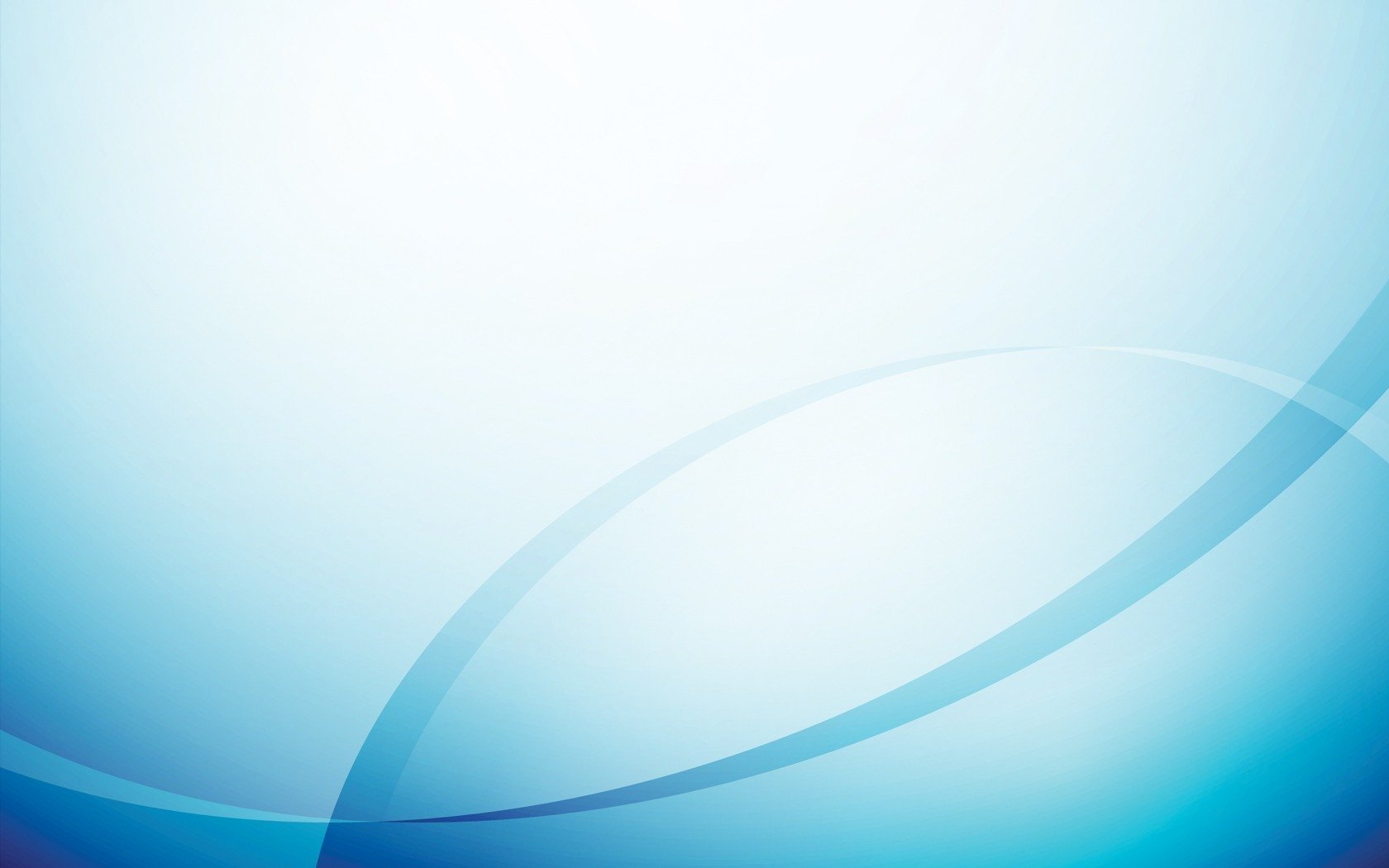 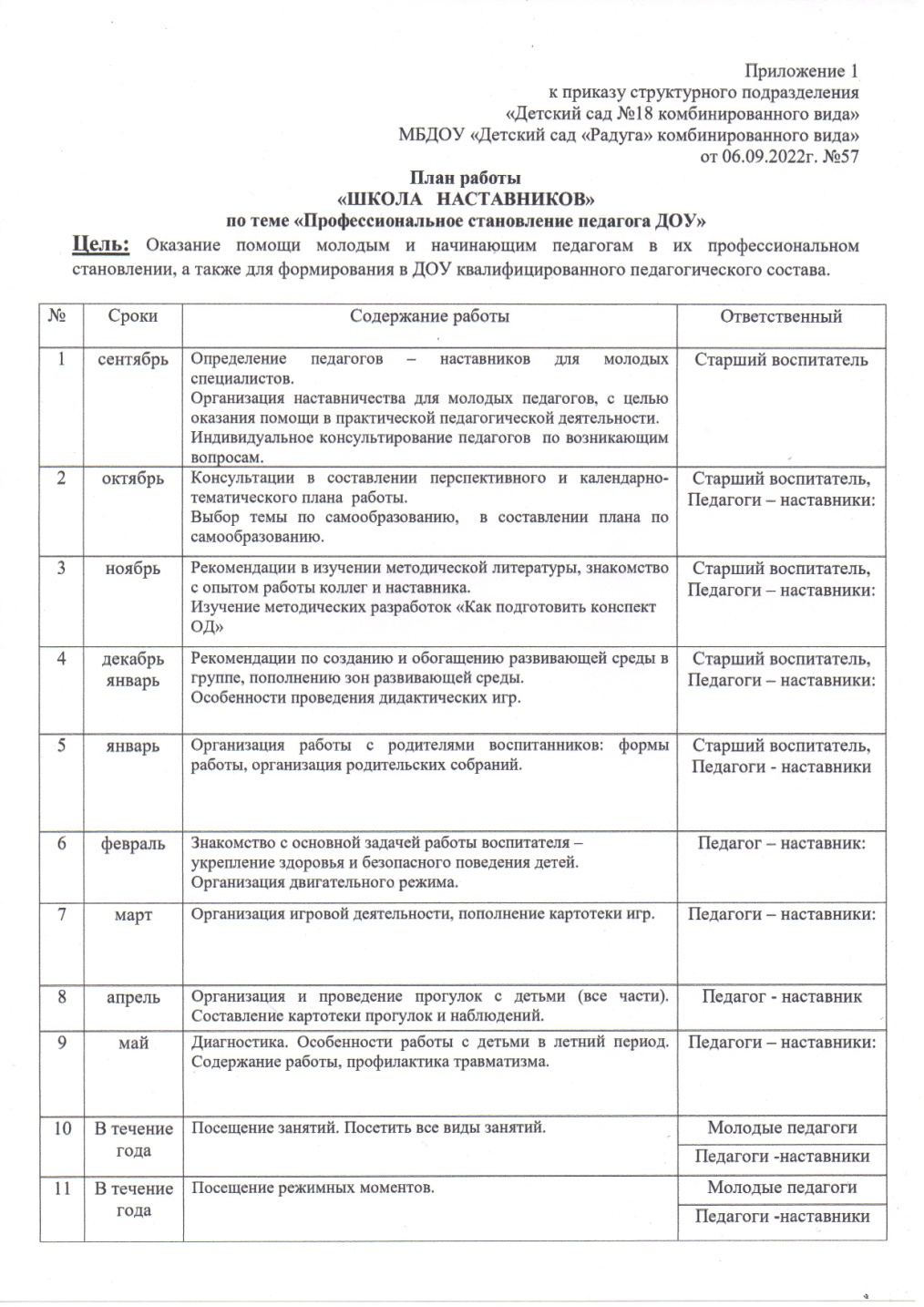 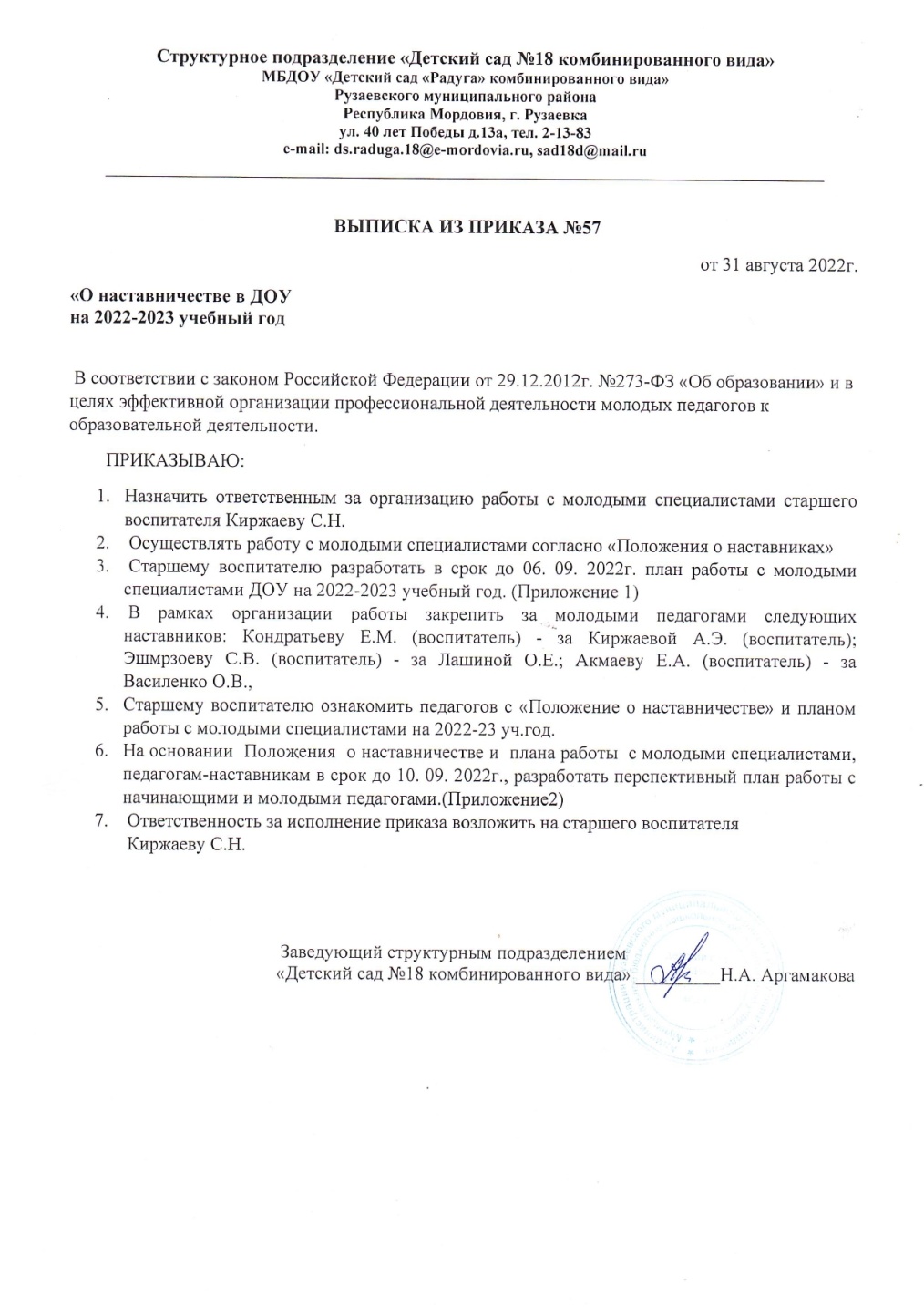 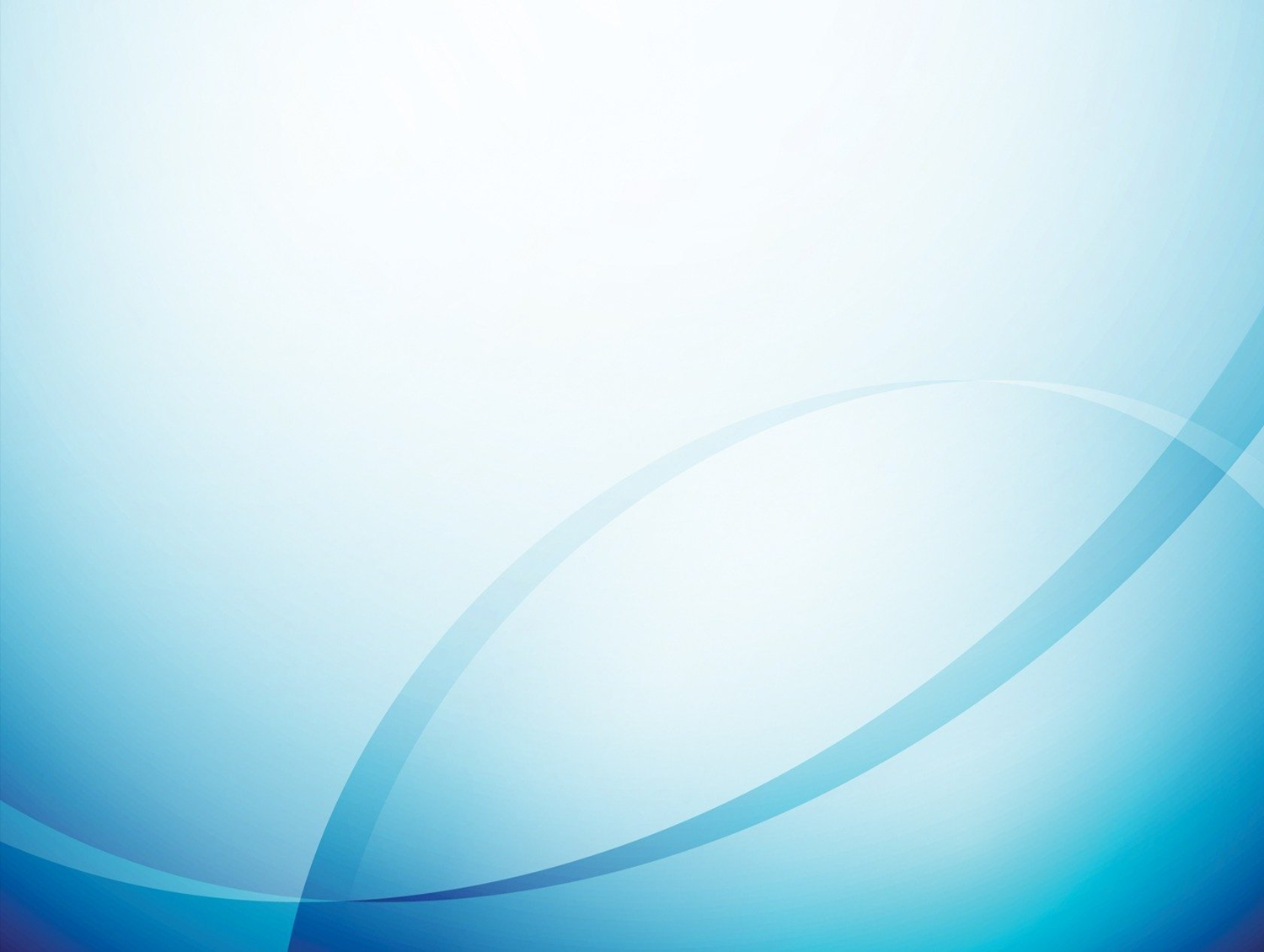 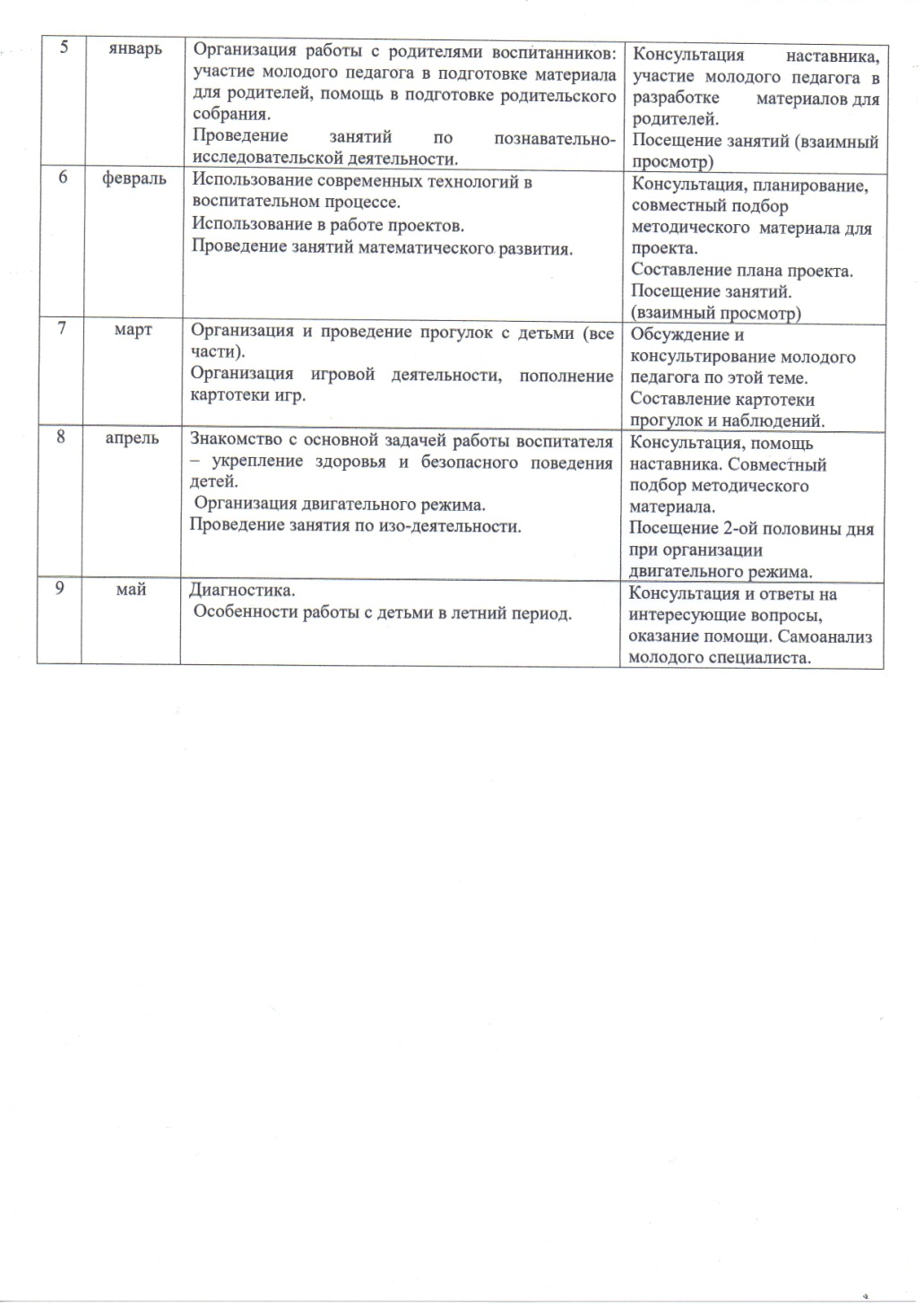 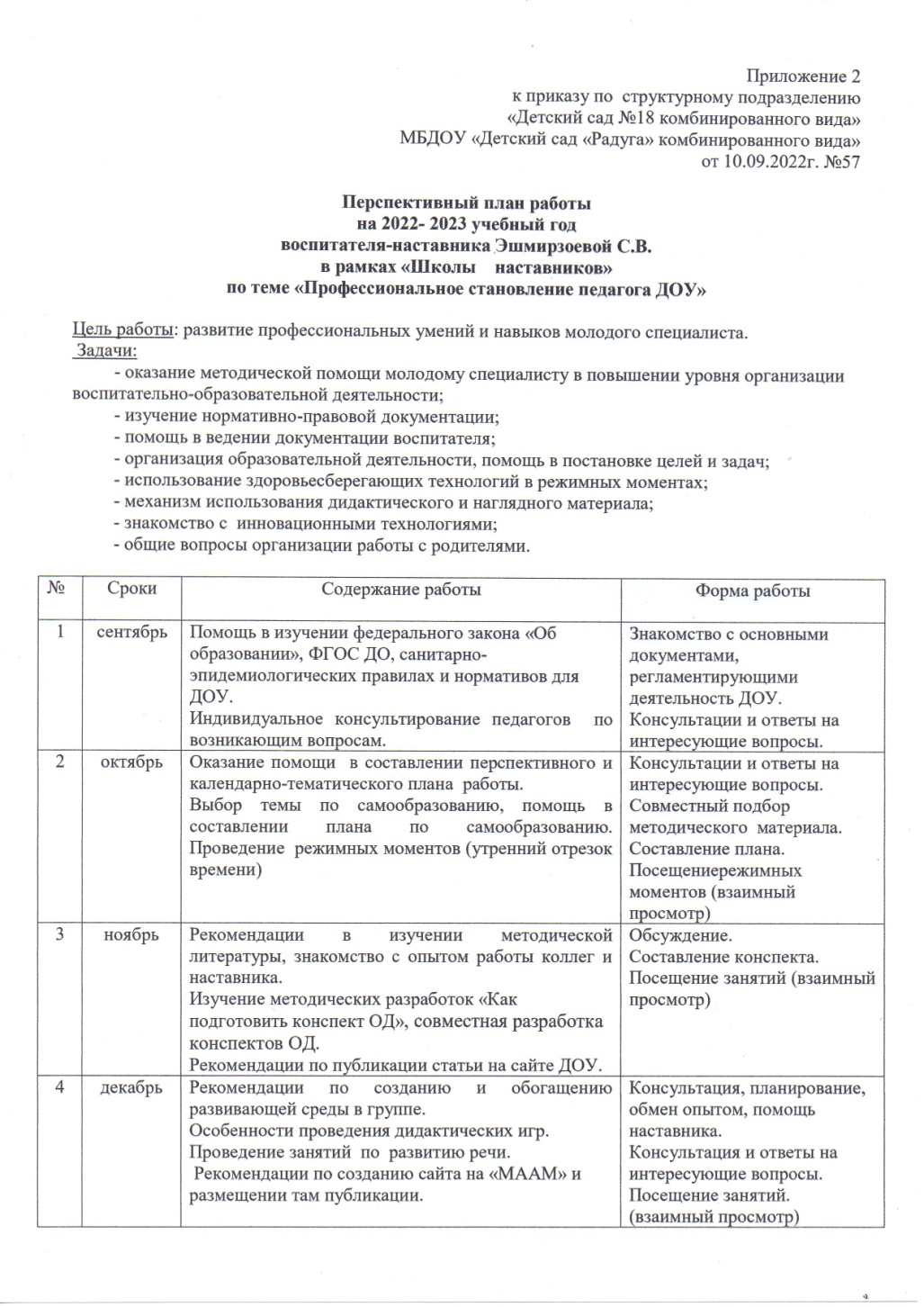 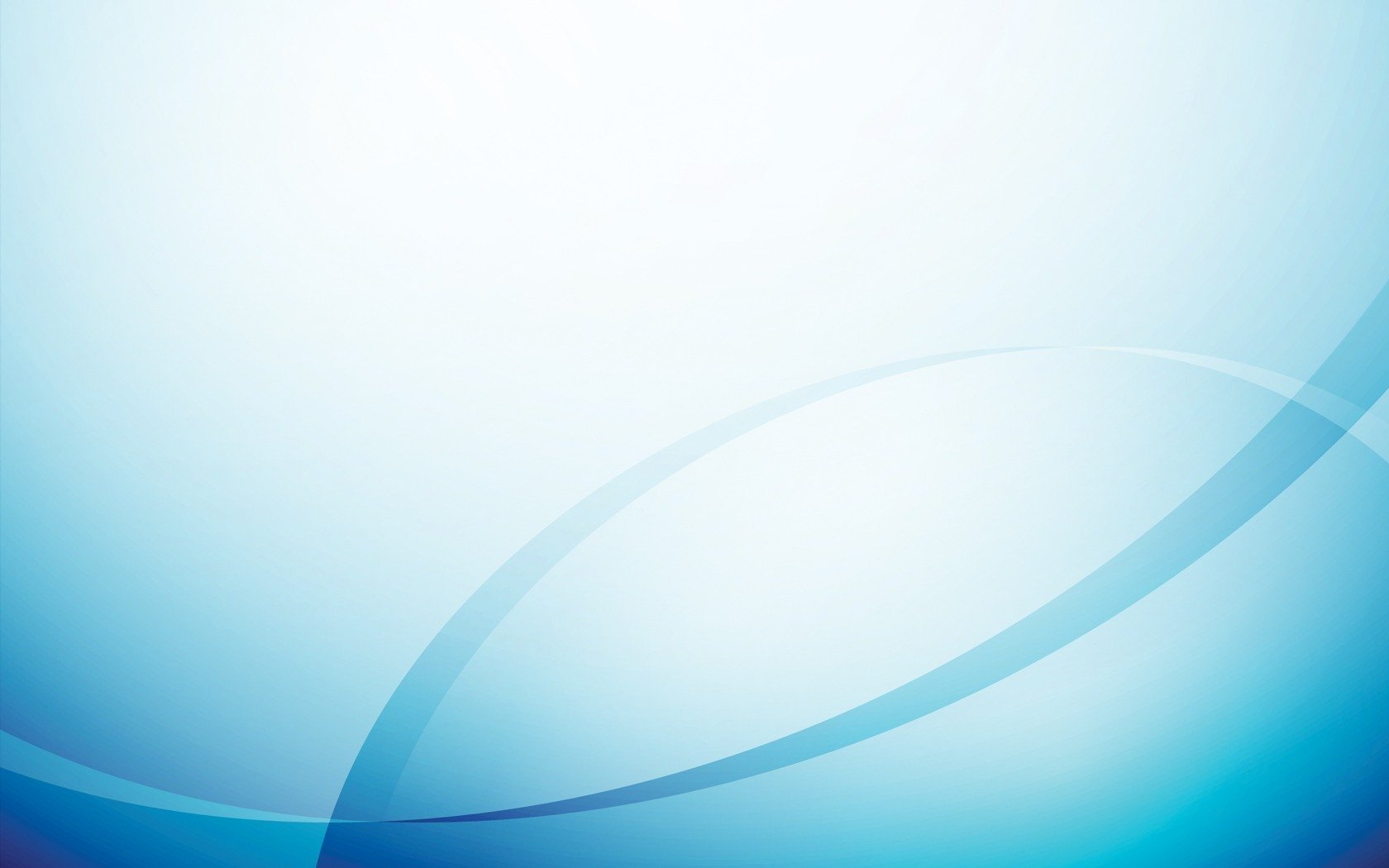 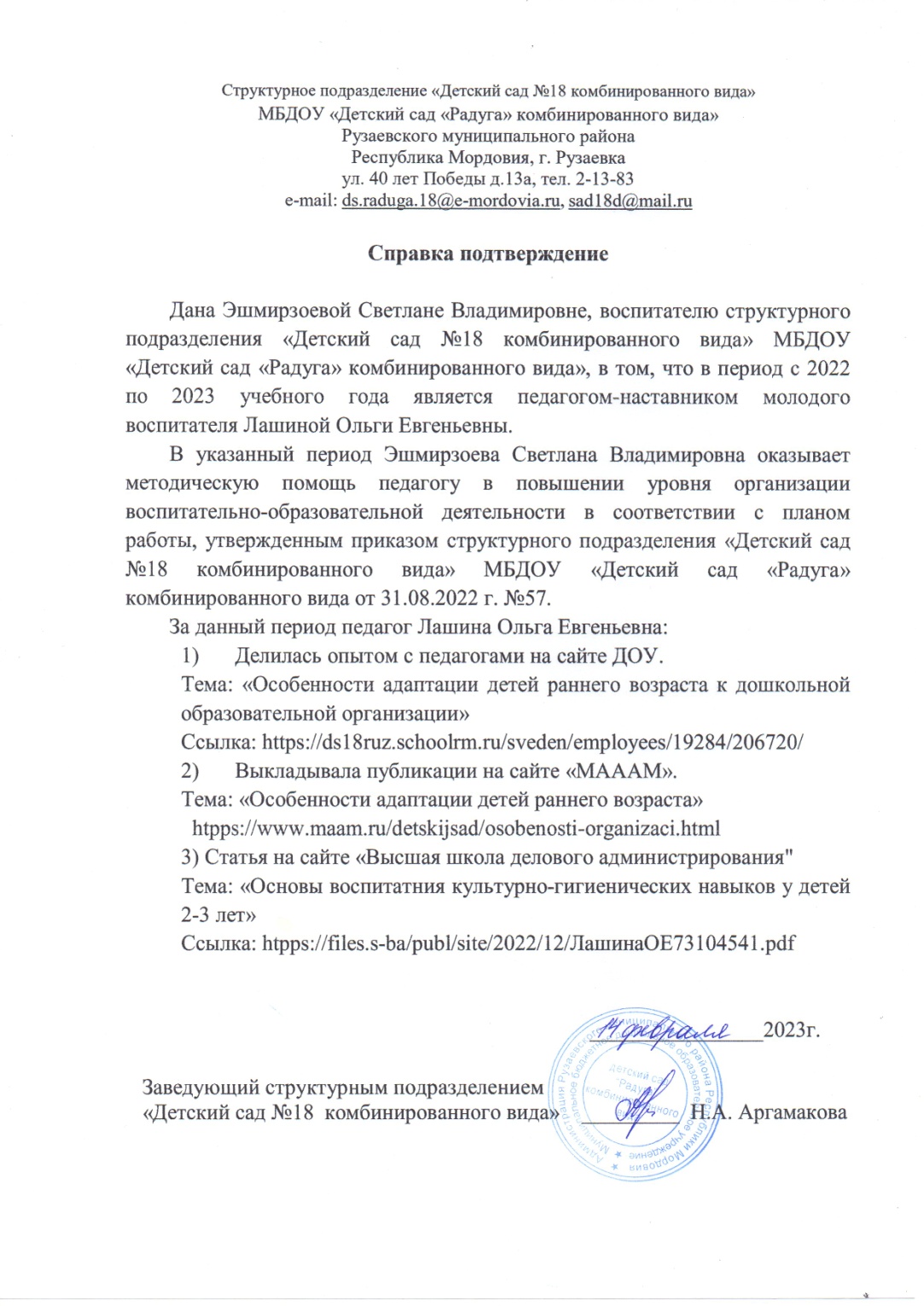 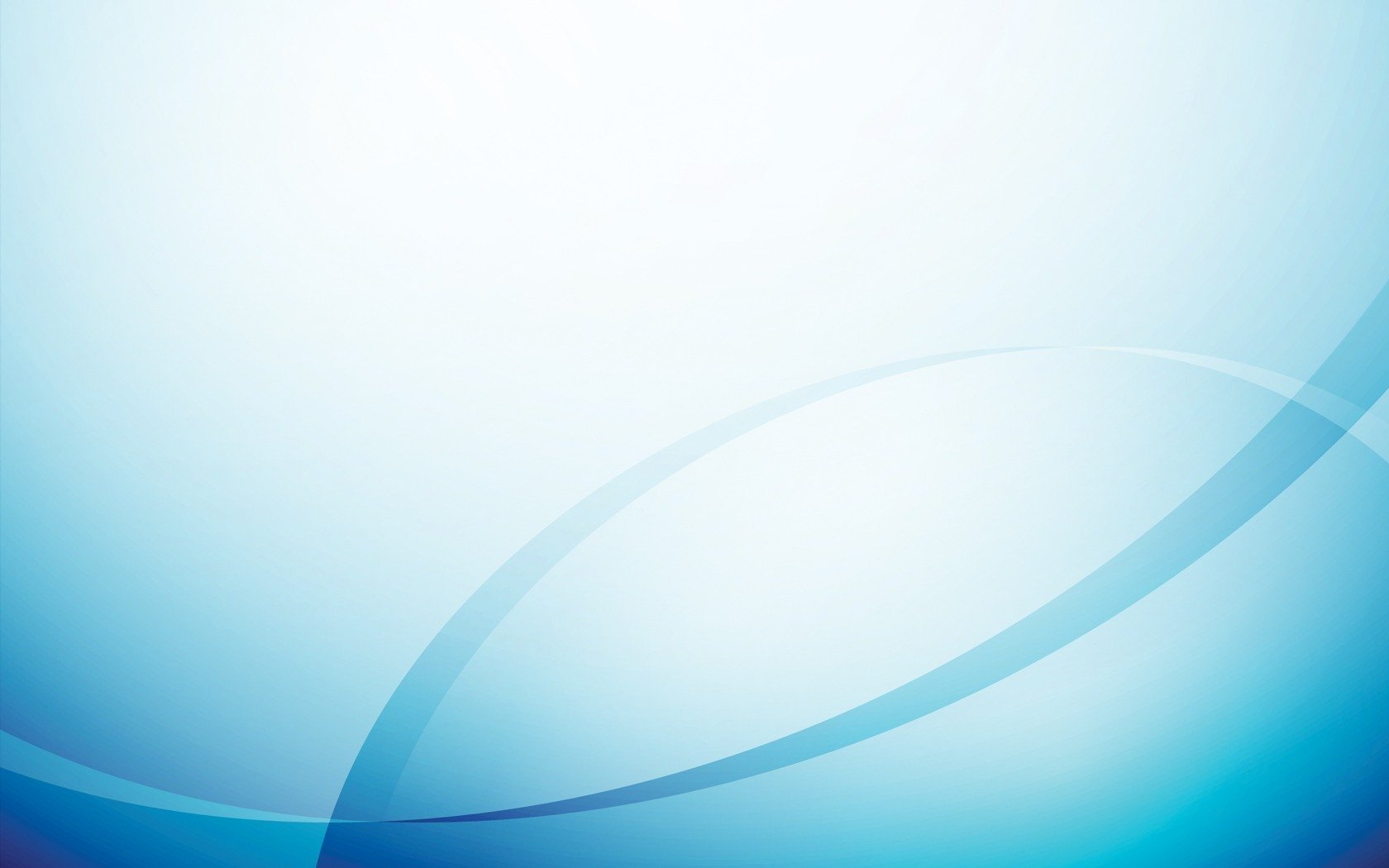 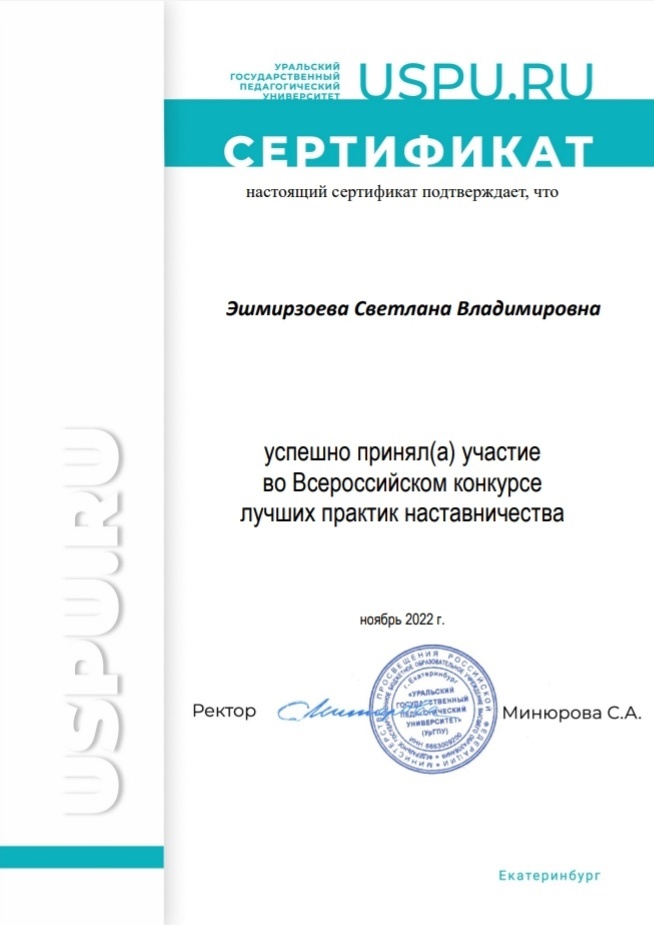 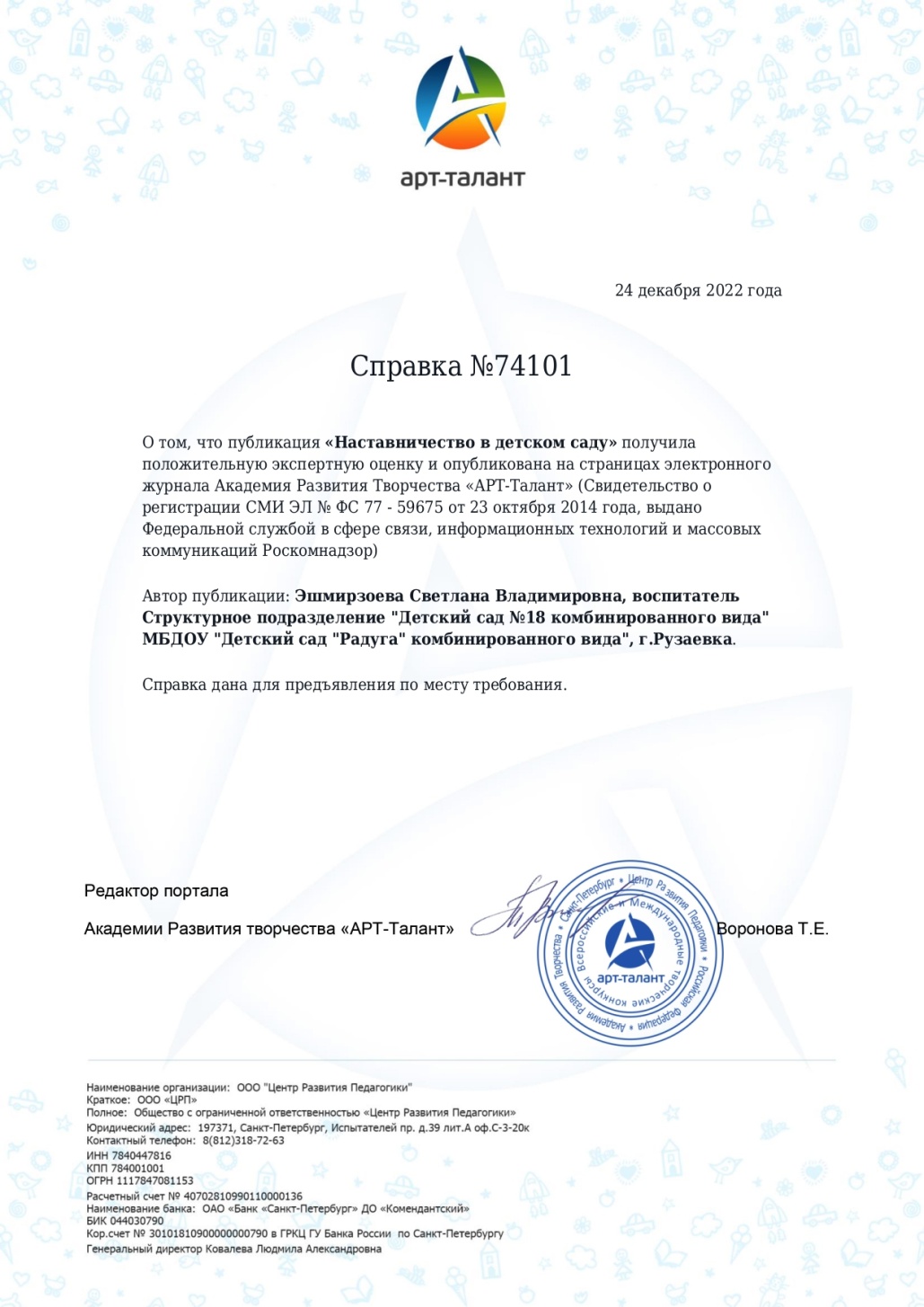 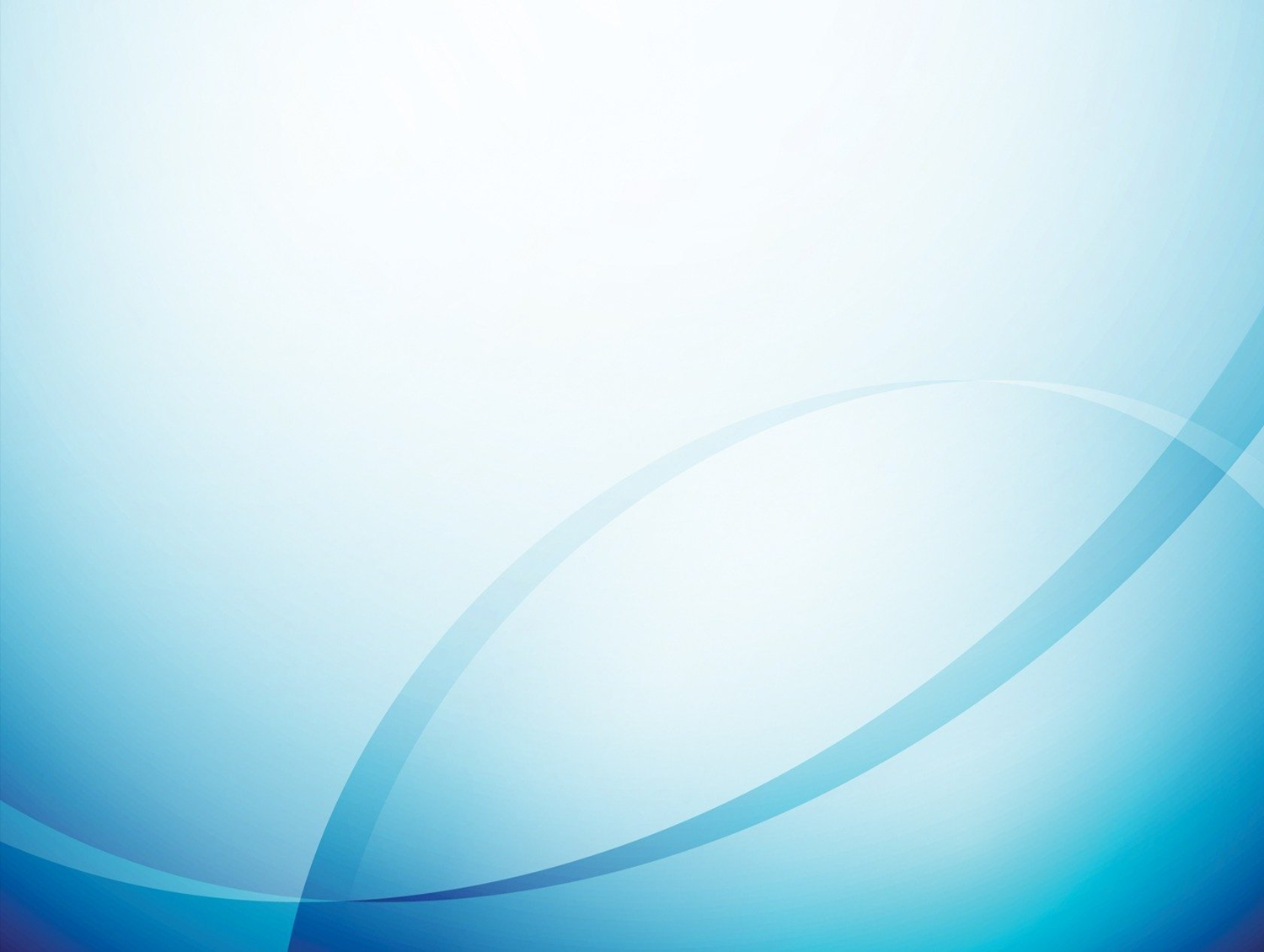 3.Наличие публикаций, включая Интернет-публикации
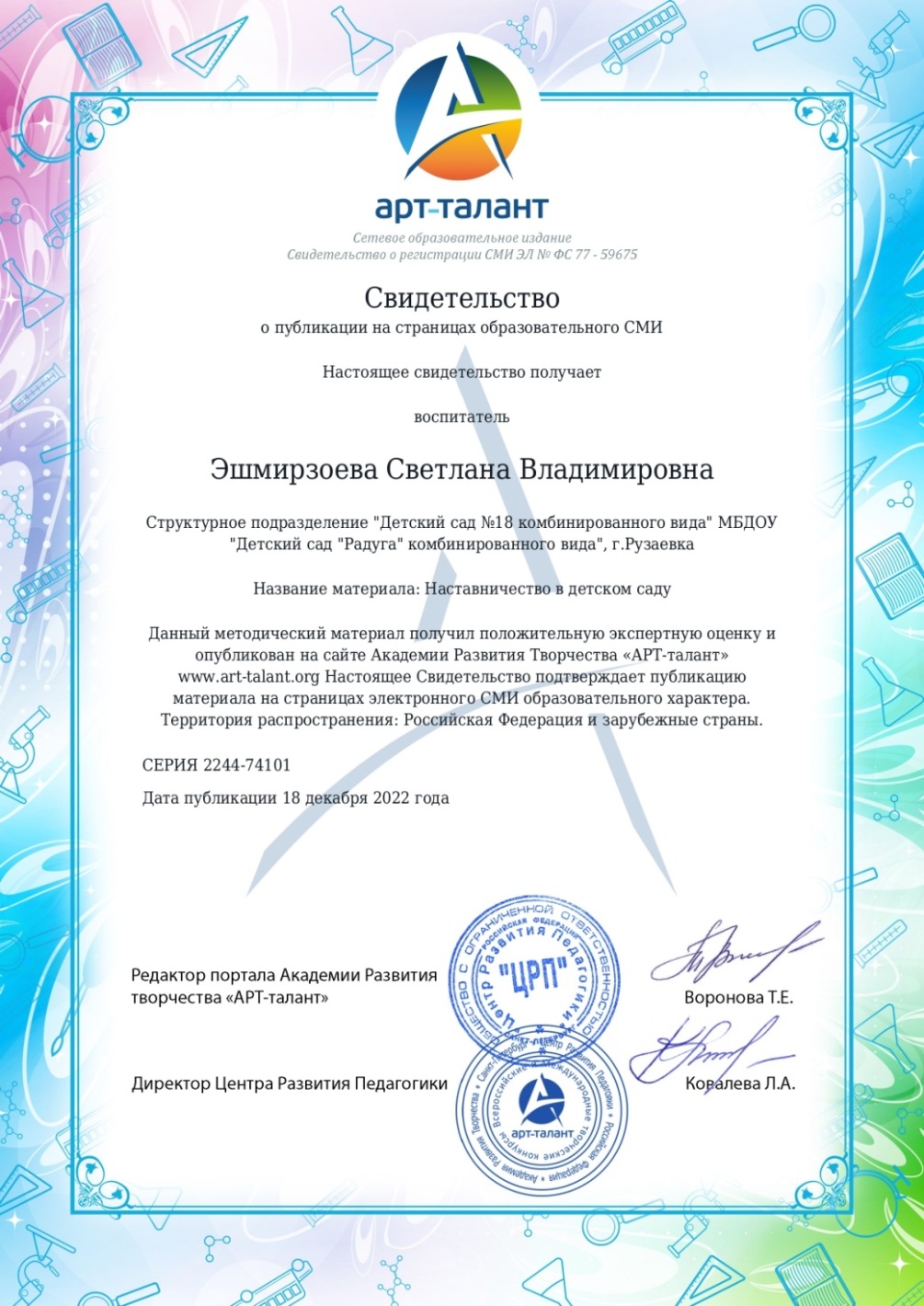 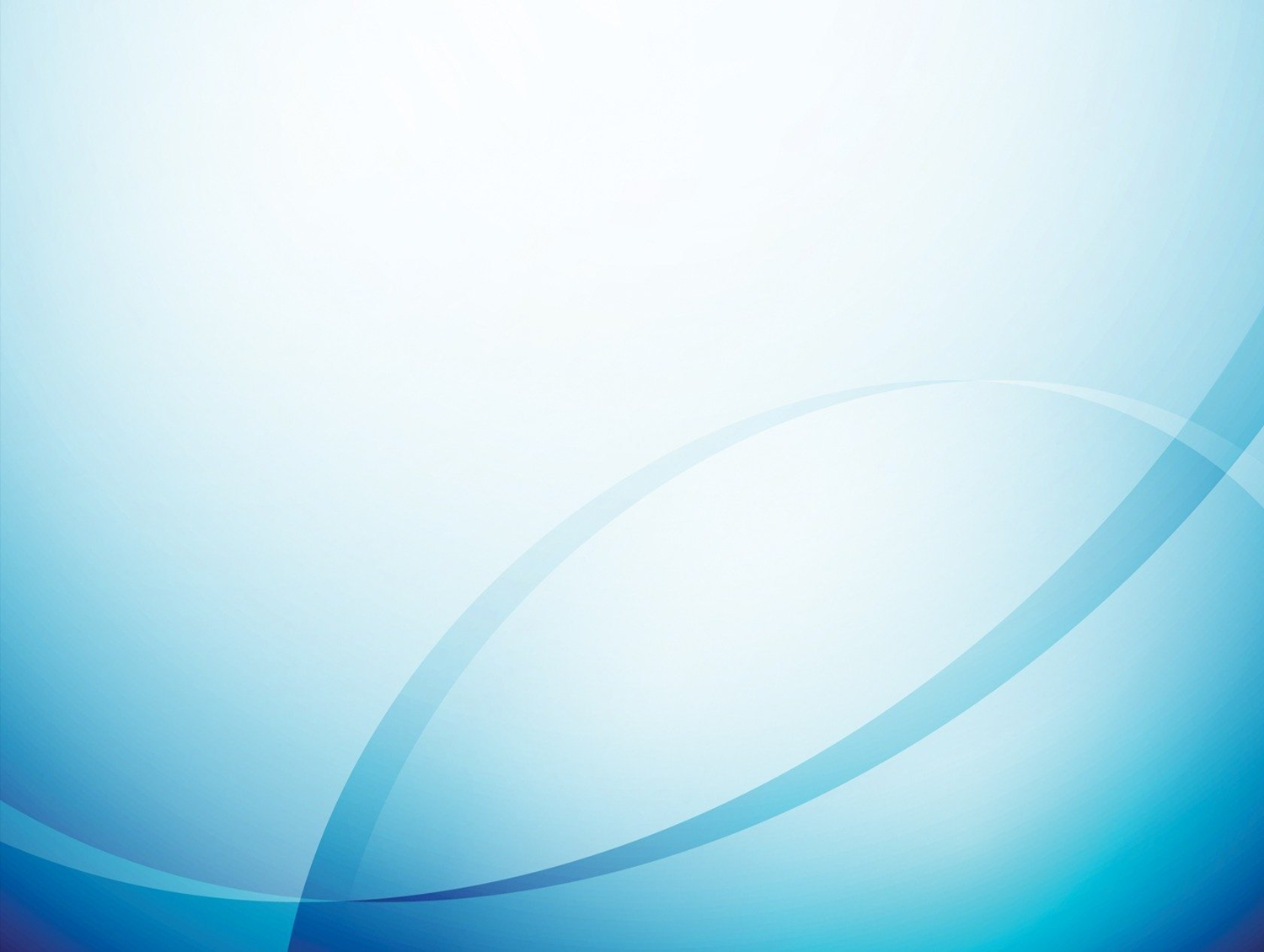 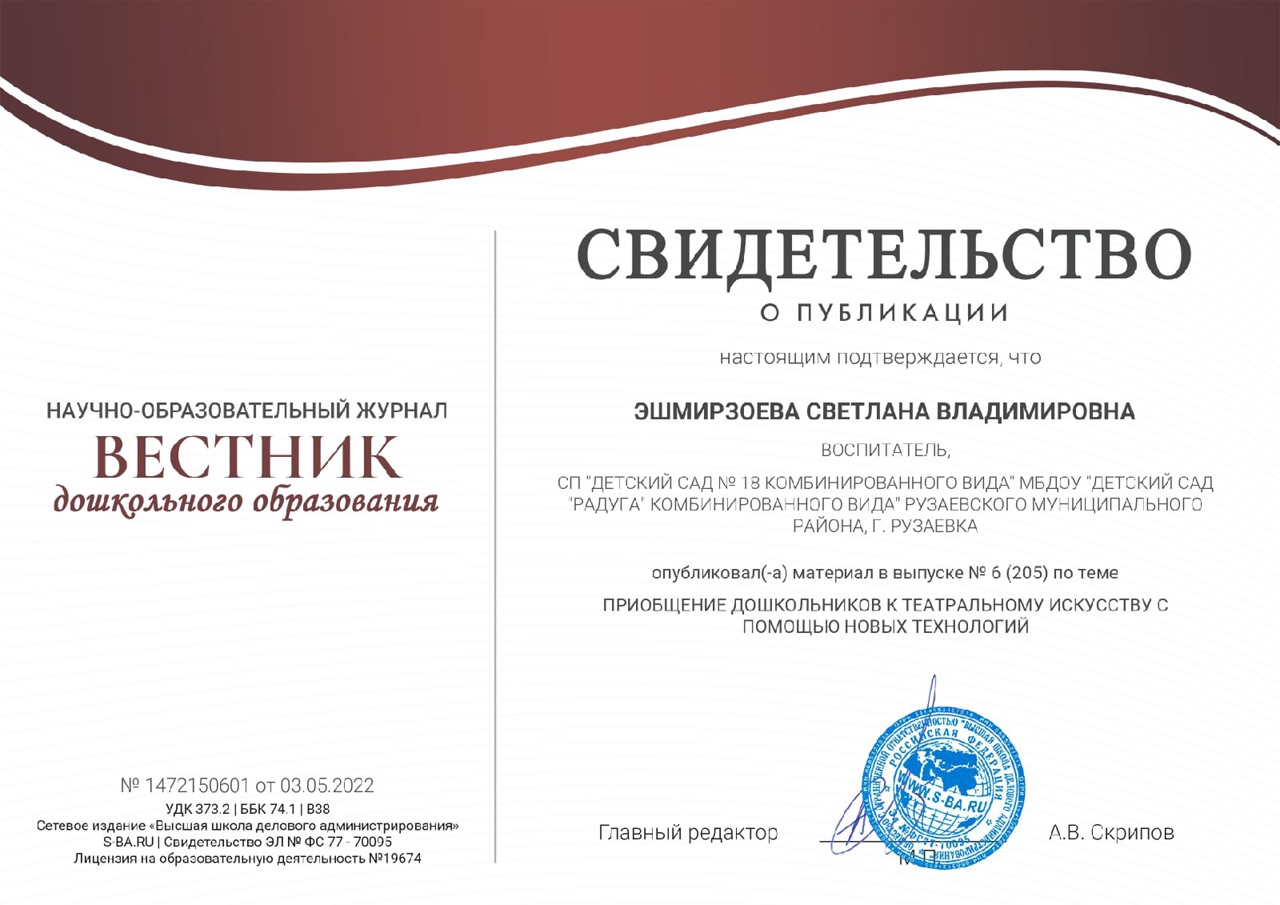 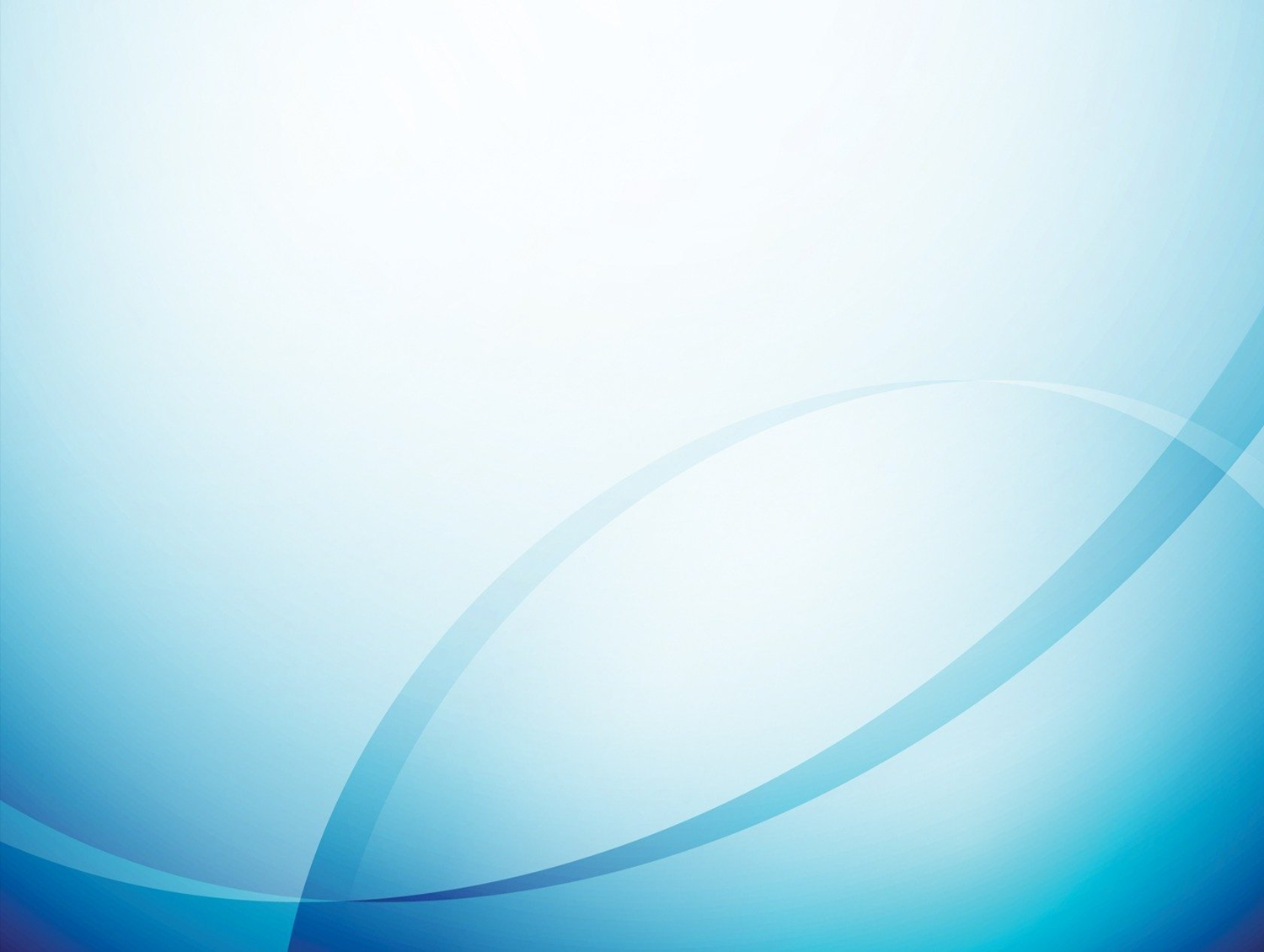 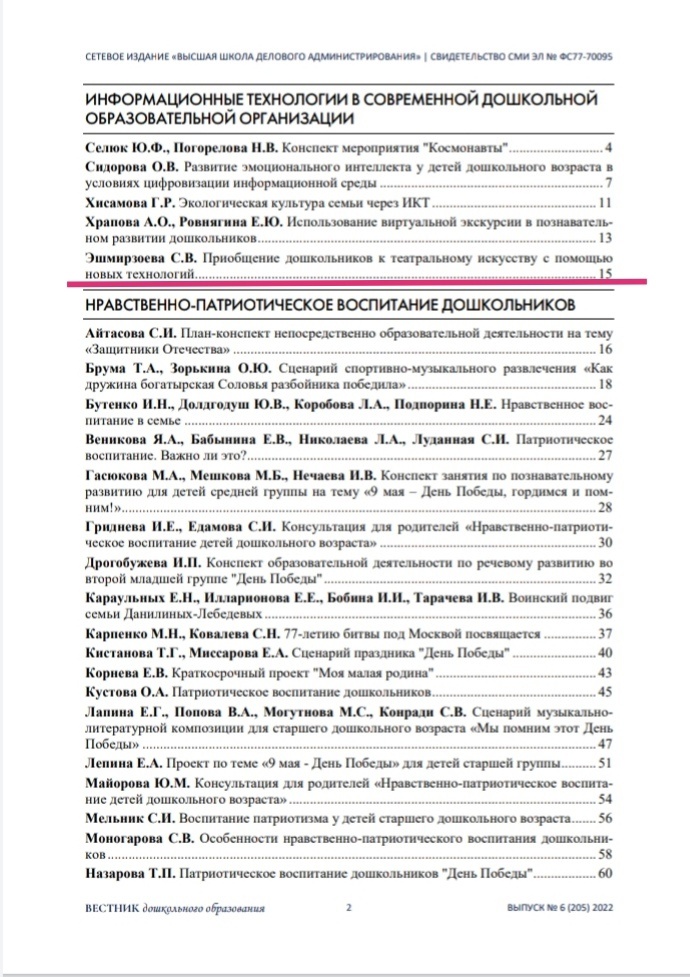 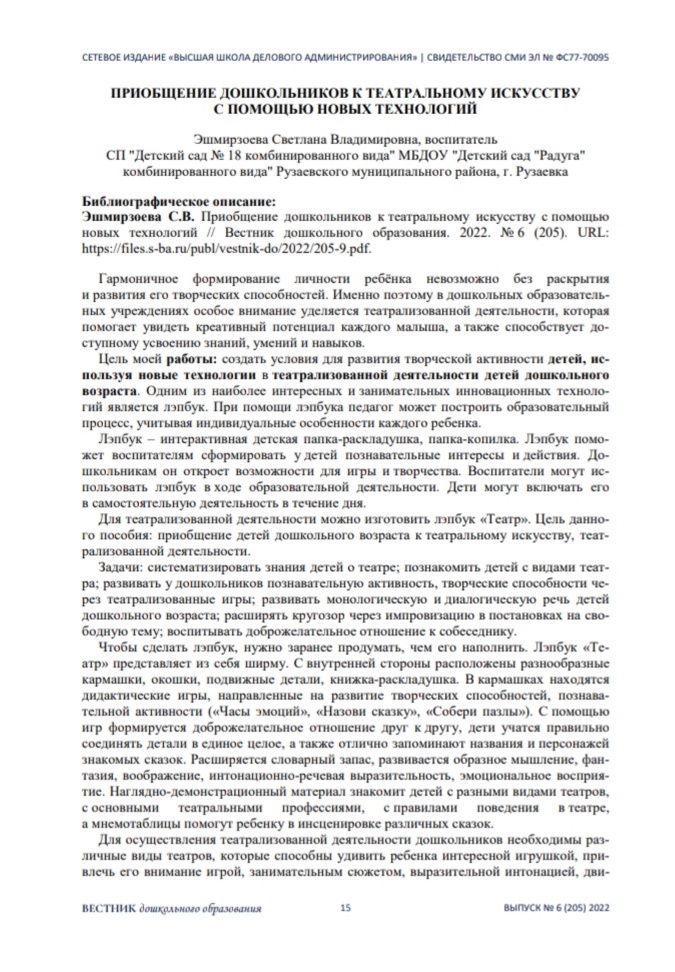 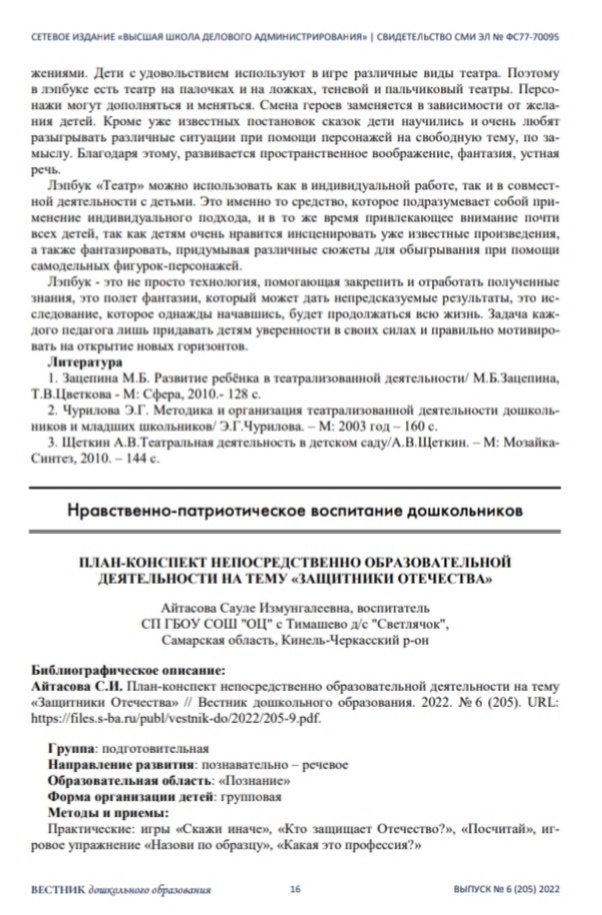 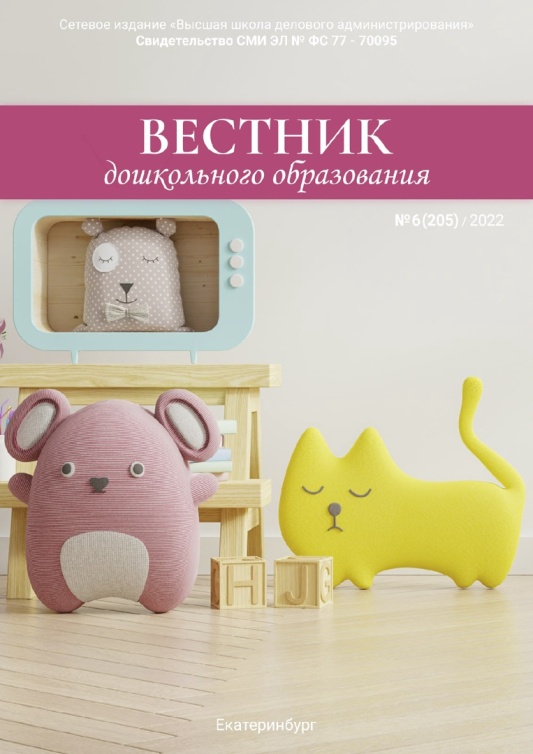 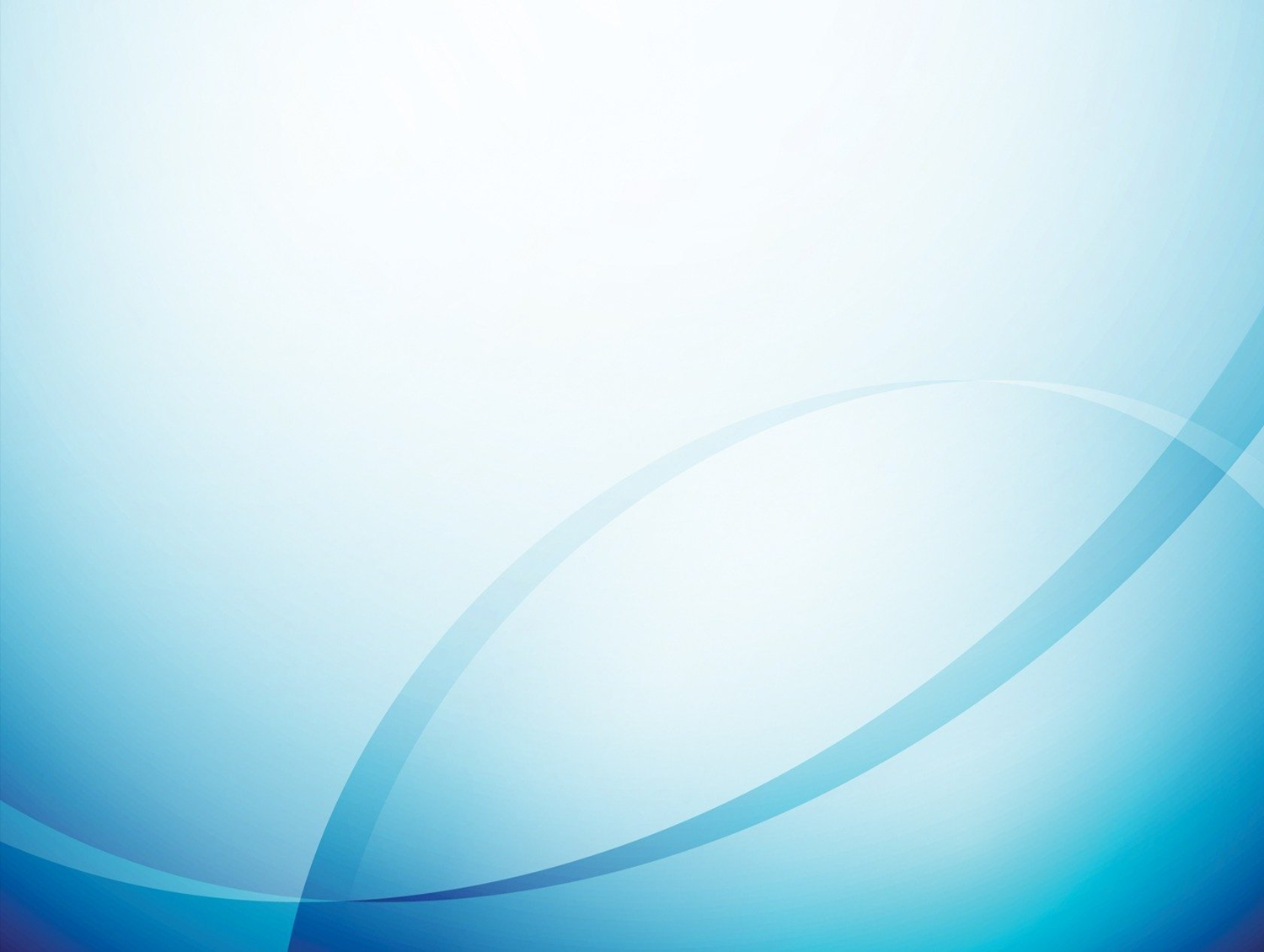 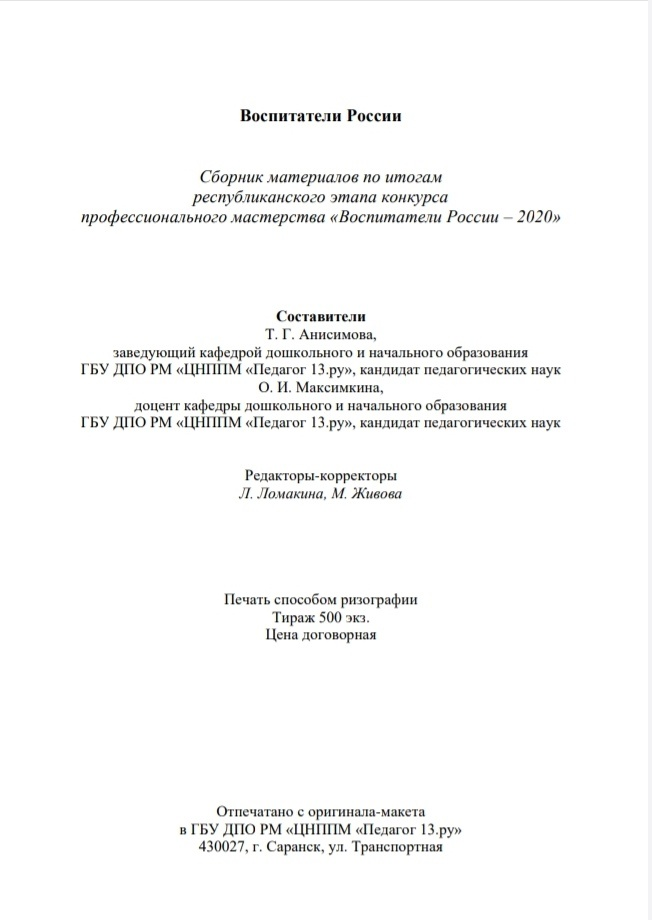 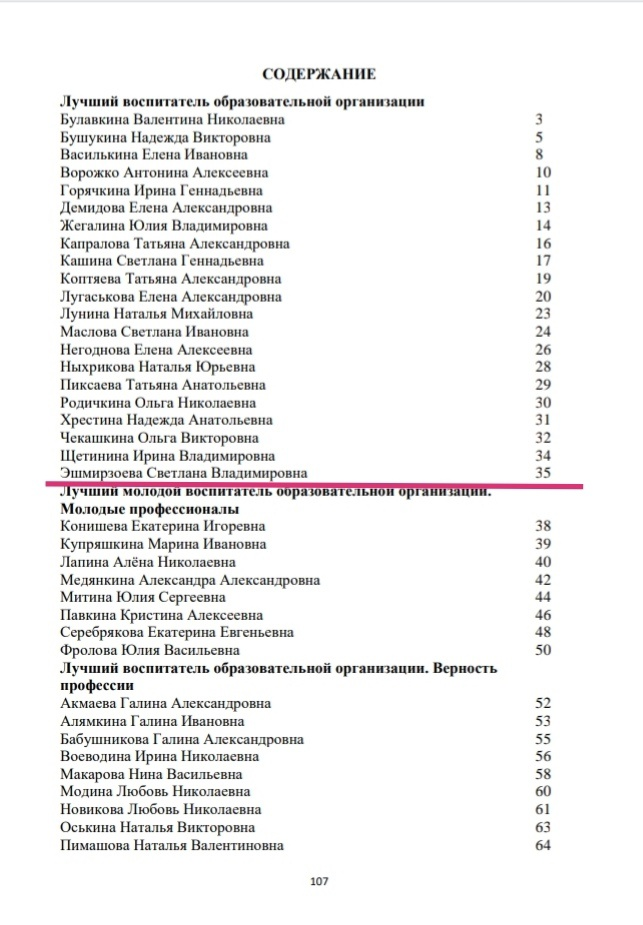 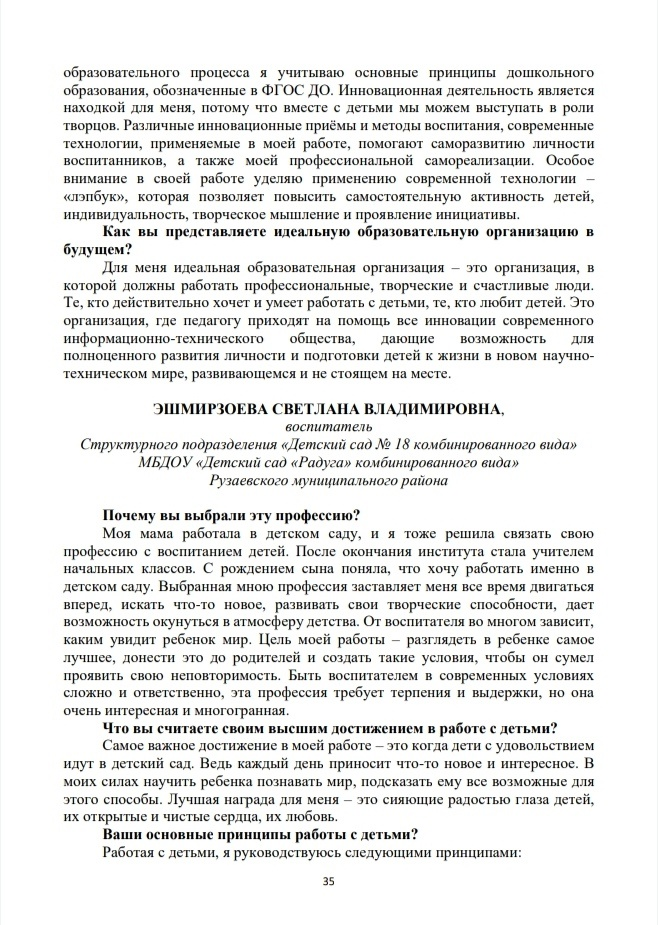 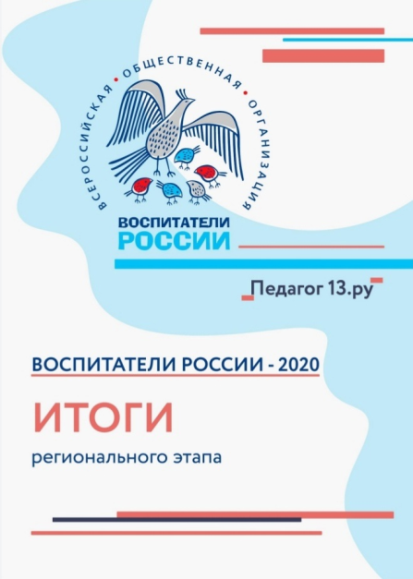 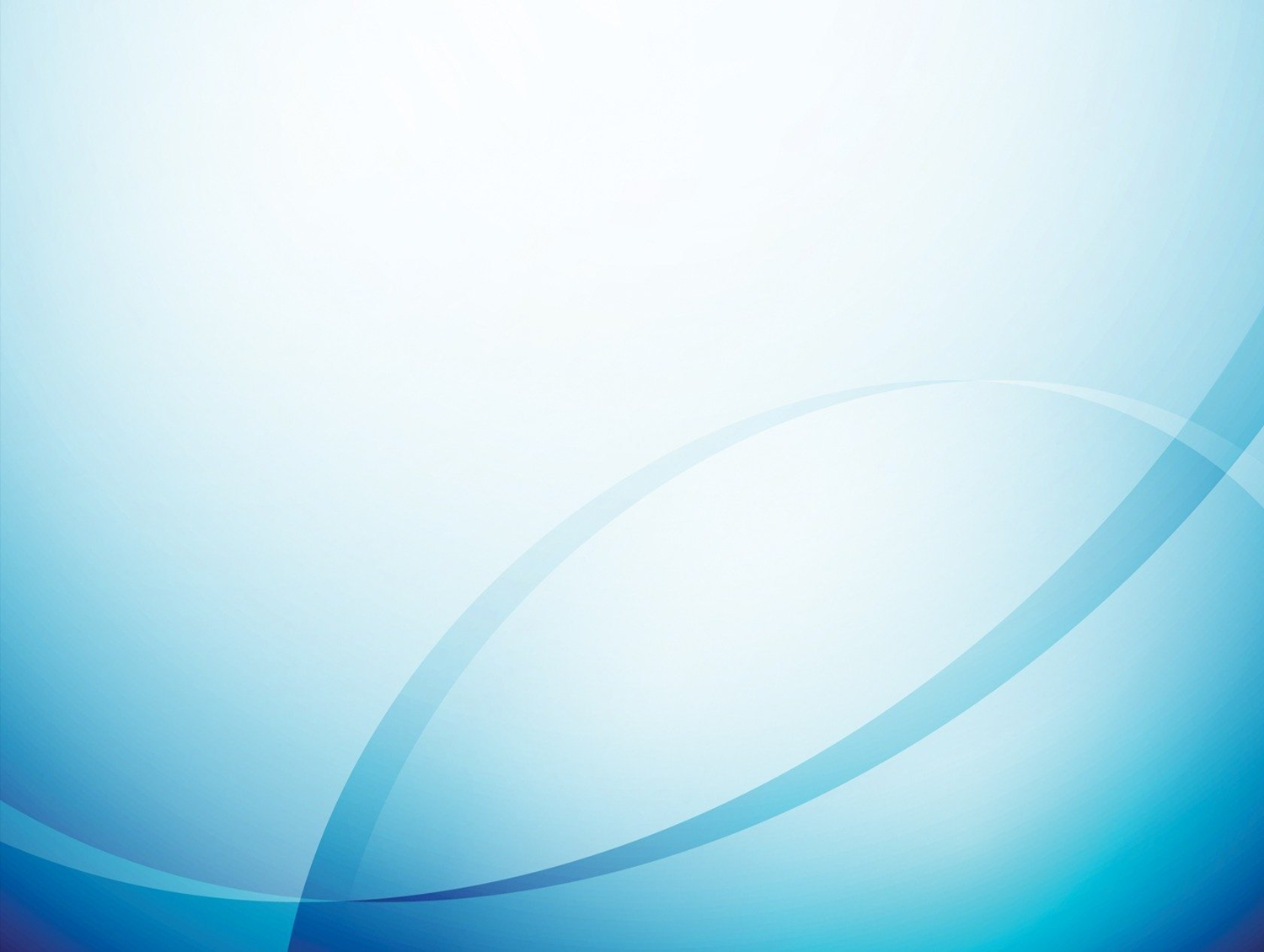 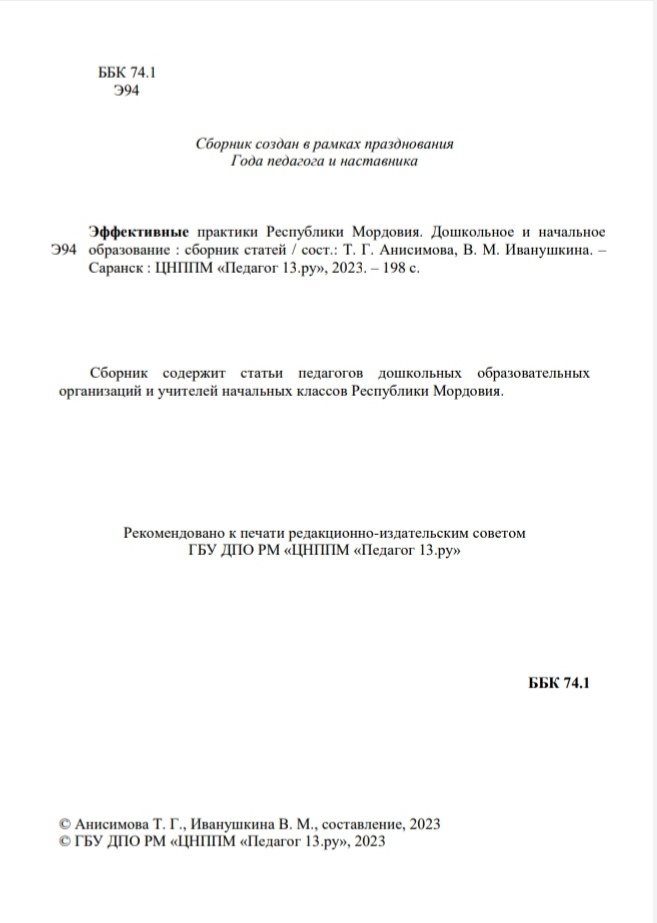 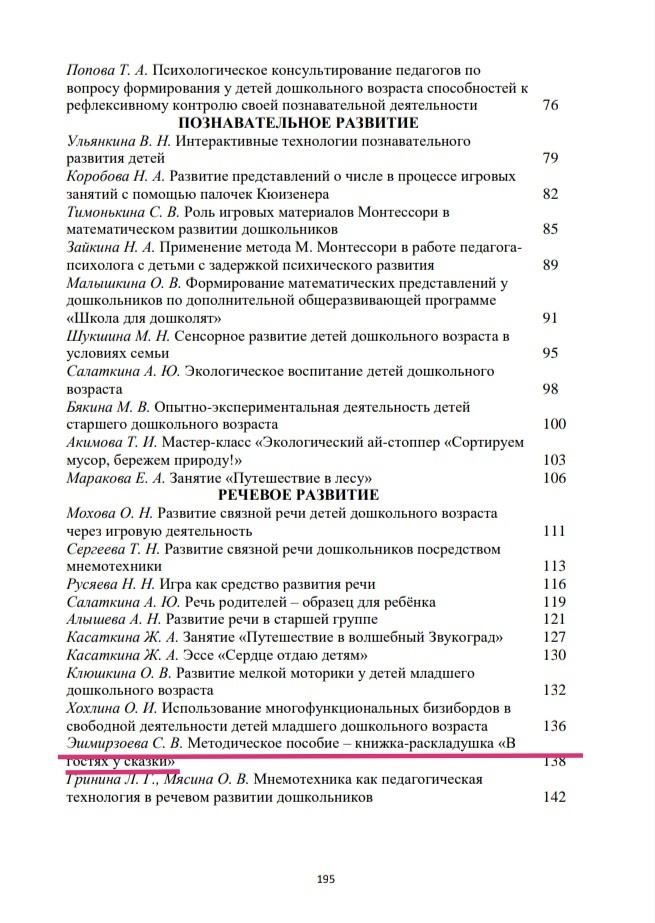 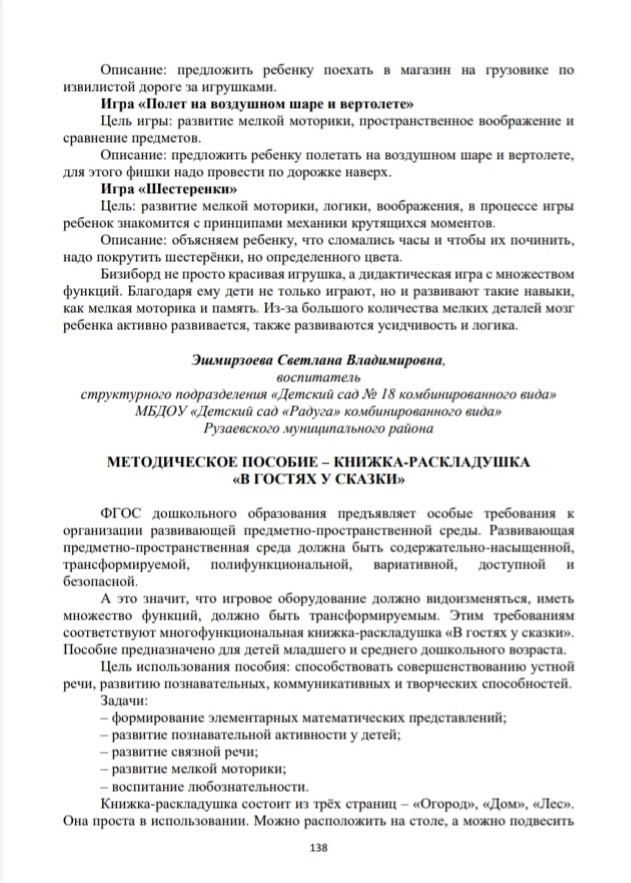 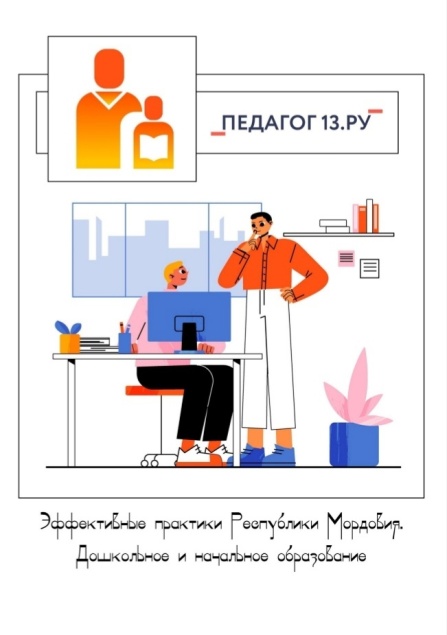 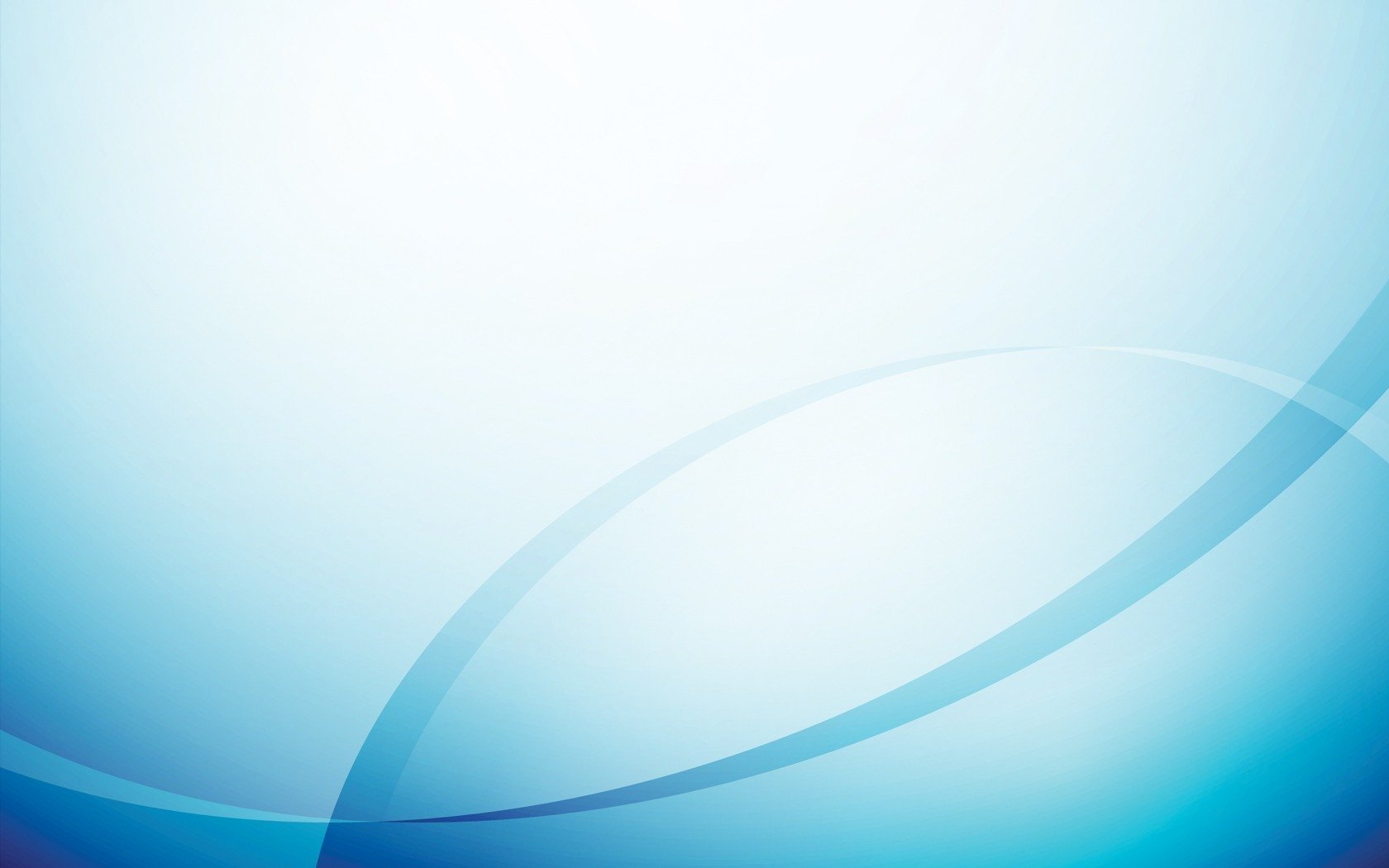 4.Результаты  участия воспитанников в конкурсах, выставках, турнирах, соревнованиях, акциях, фестивалях
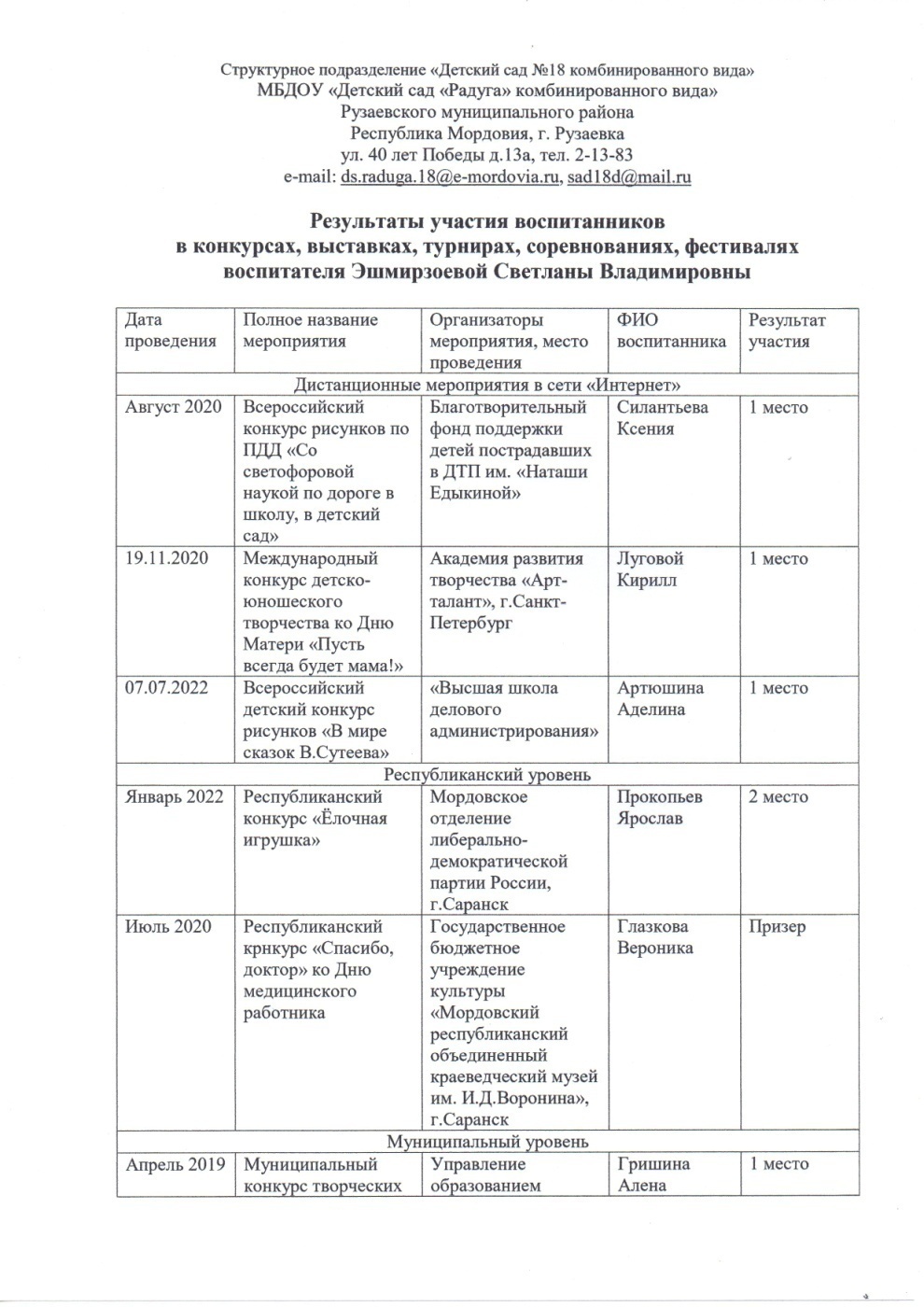 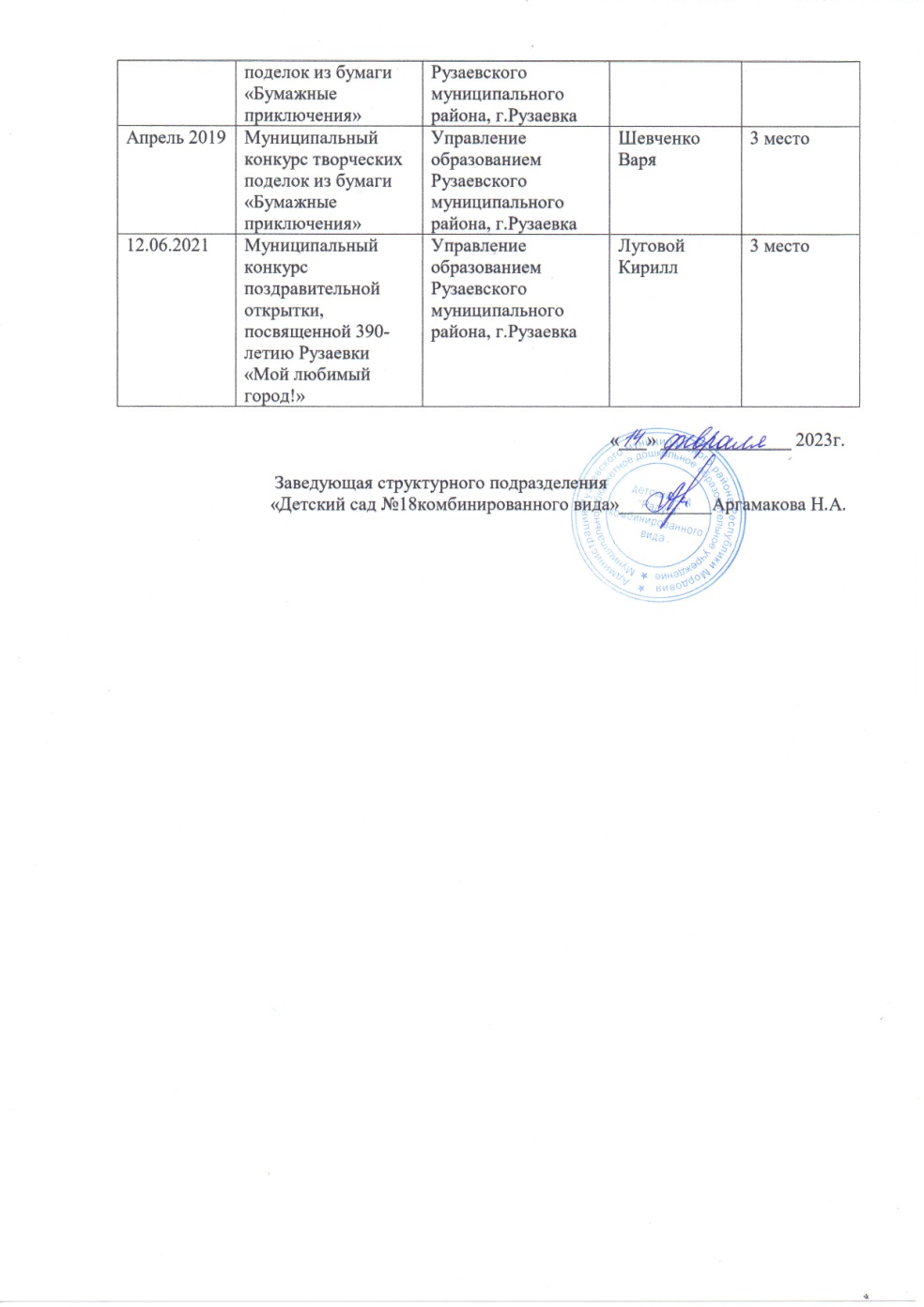 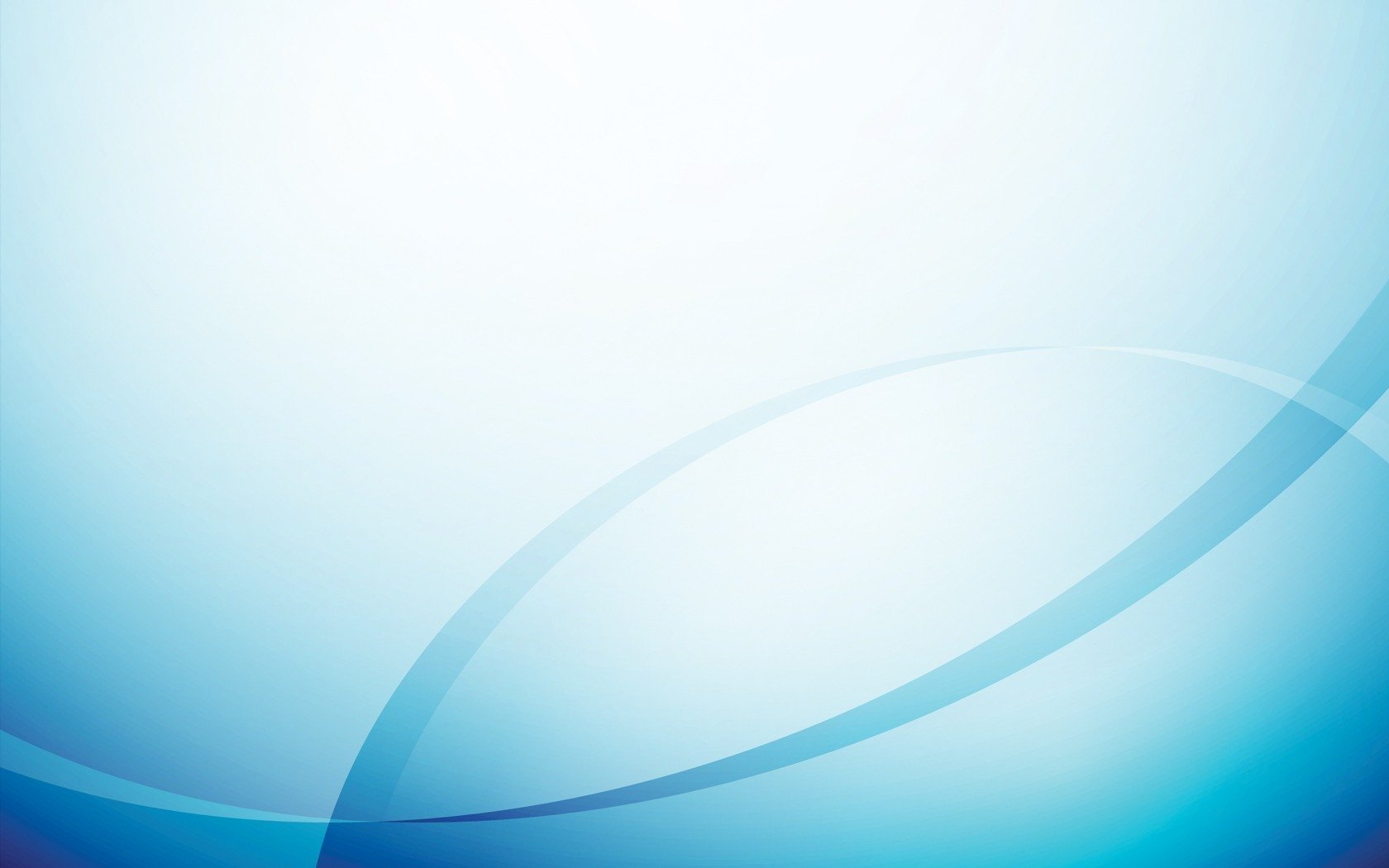 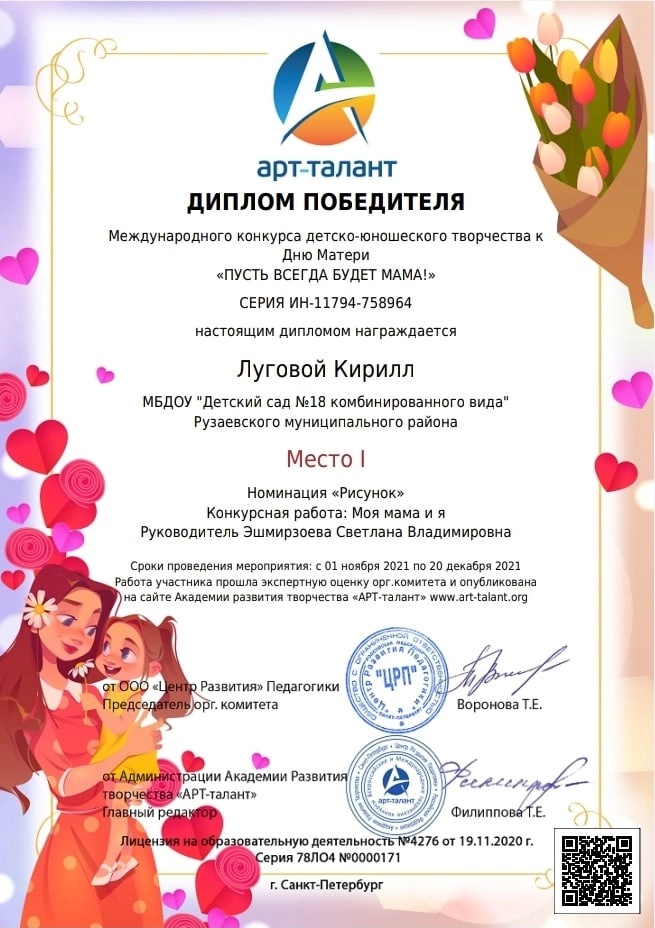 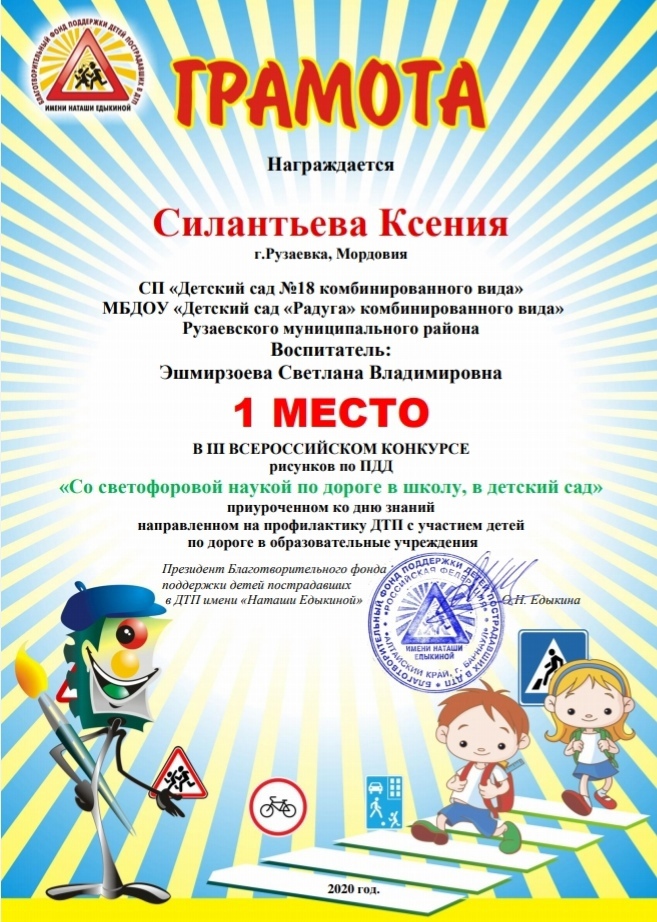 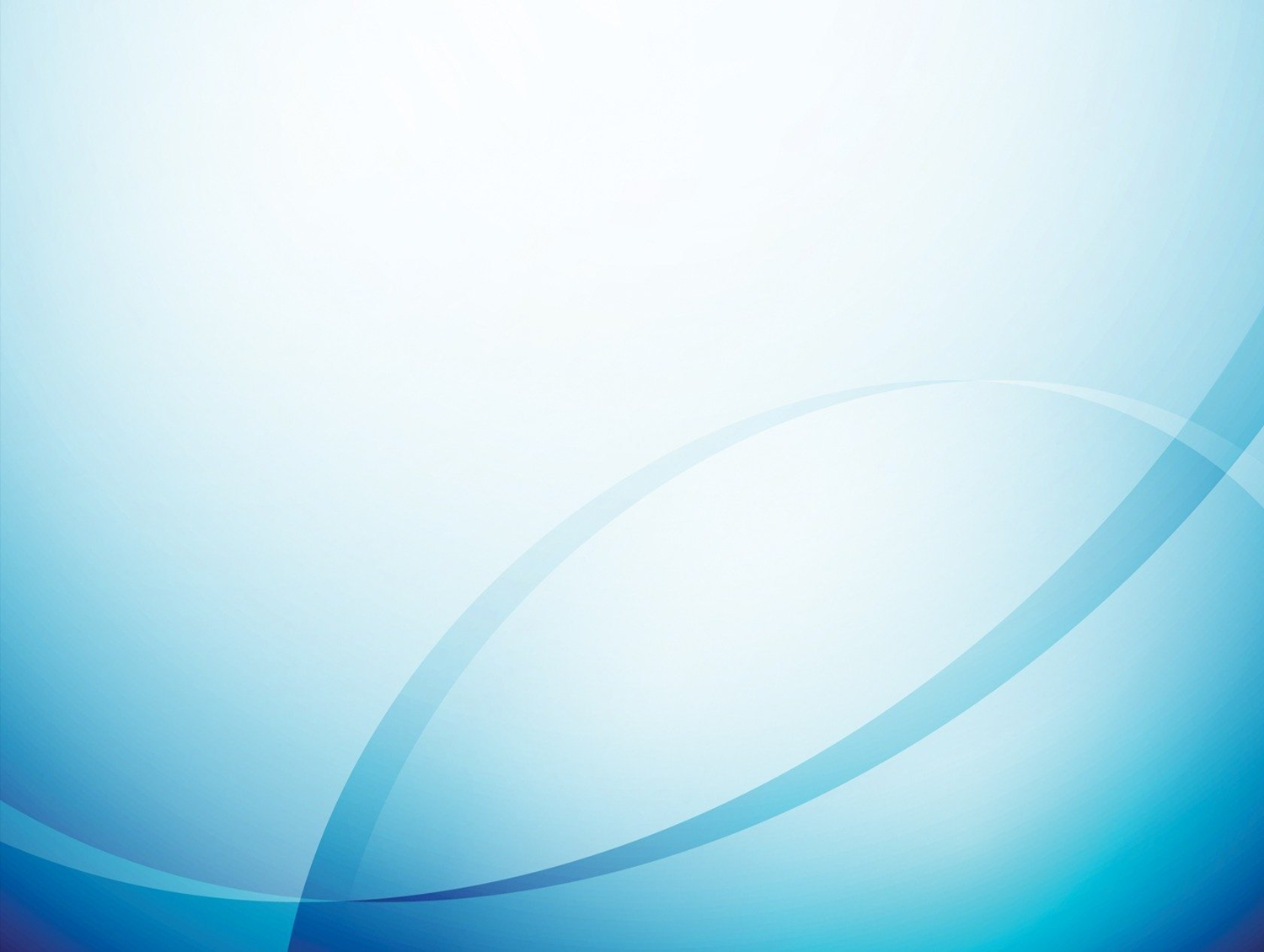 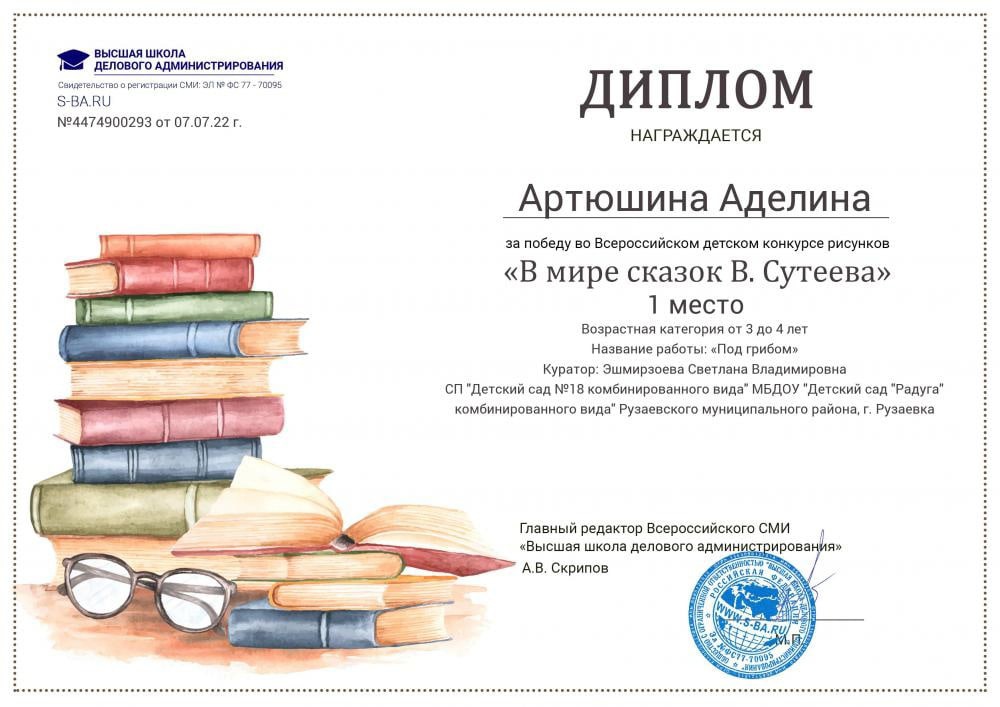 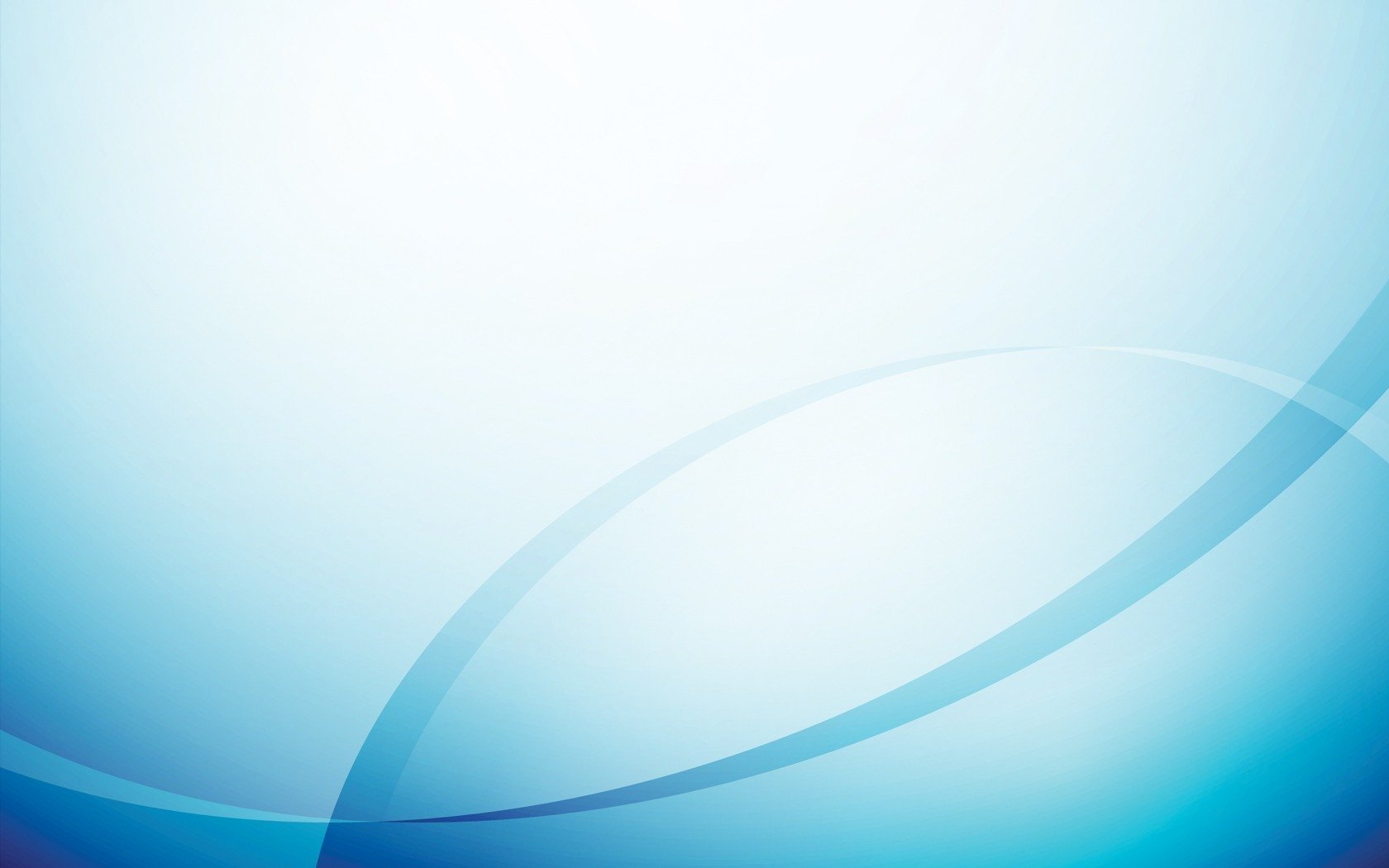 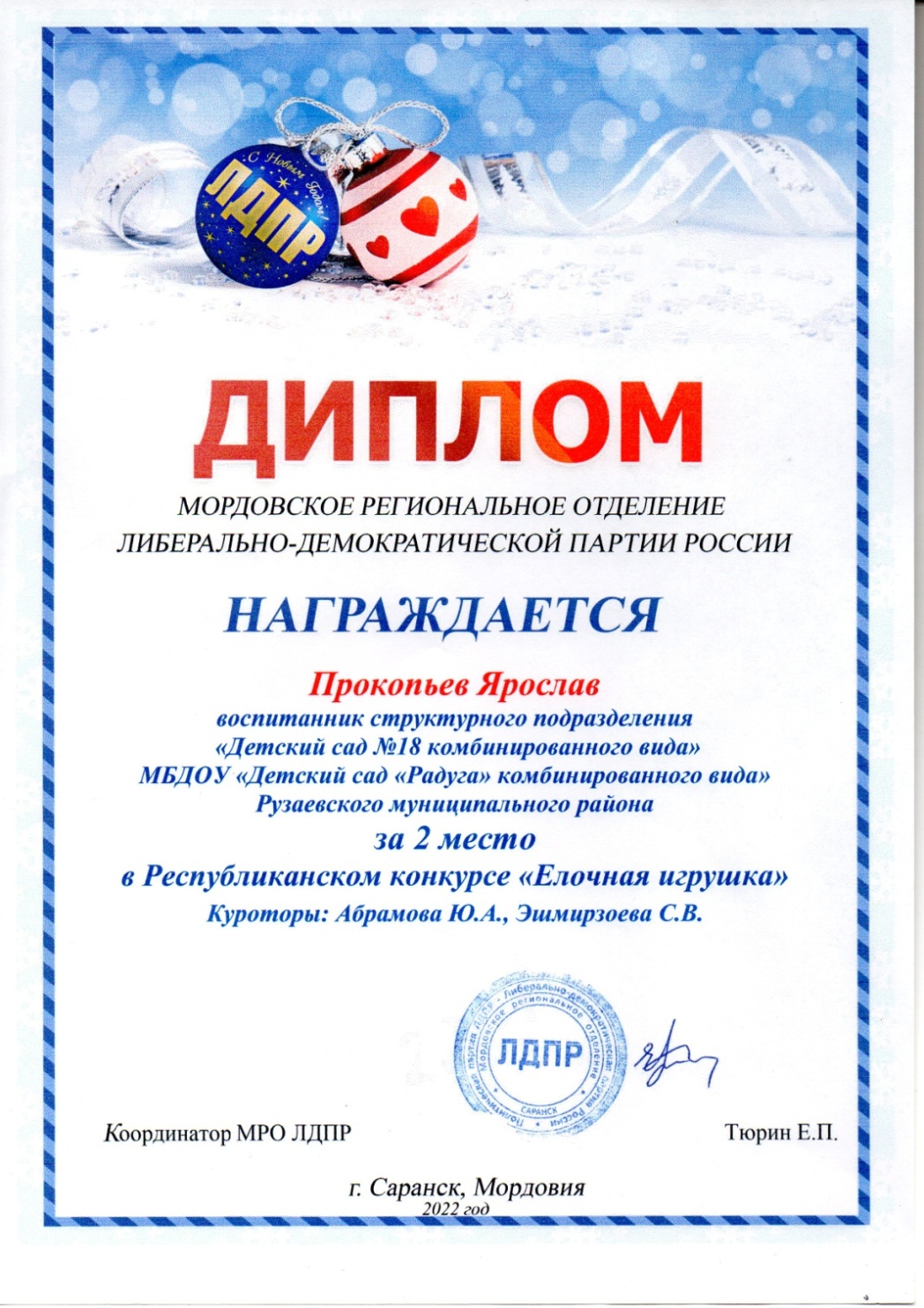 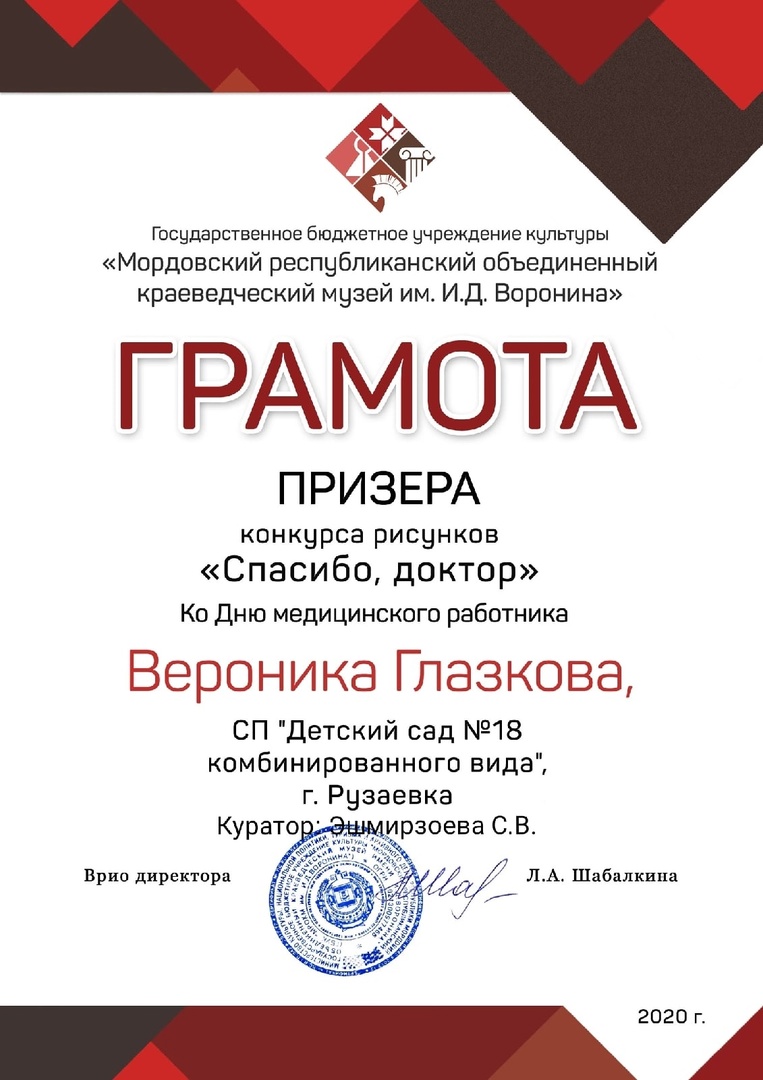 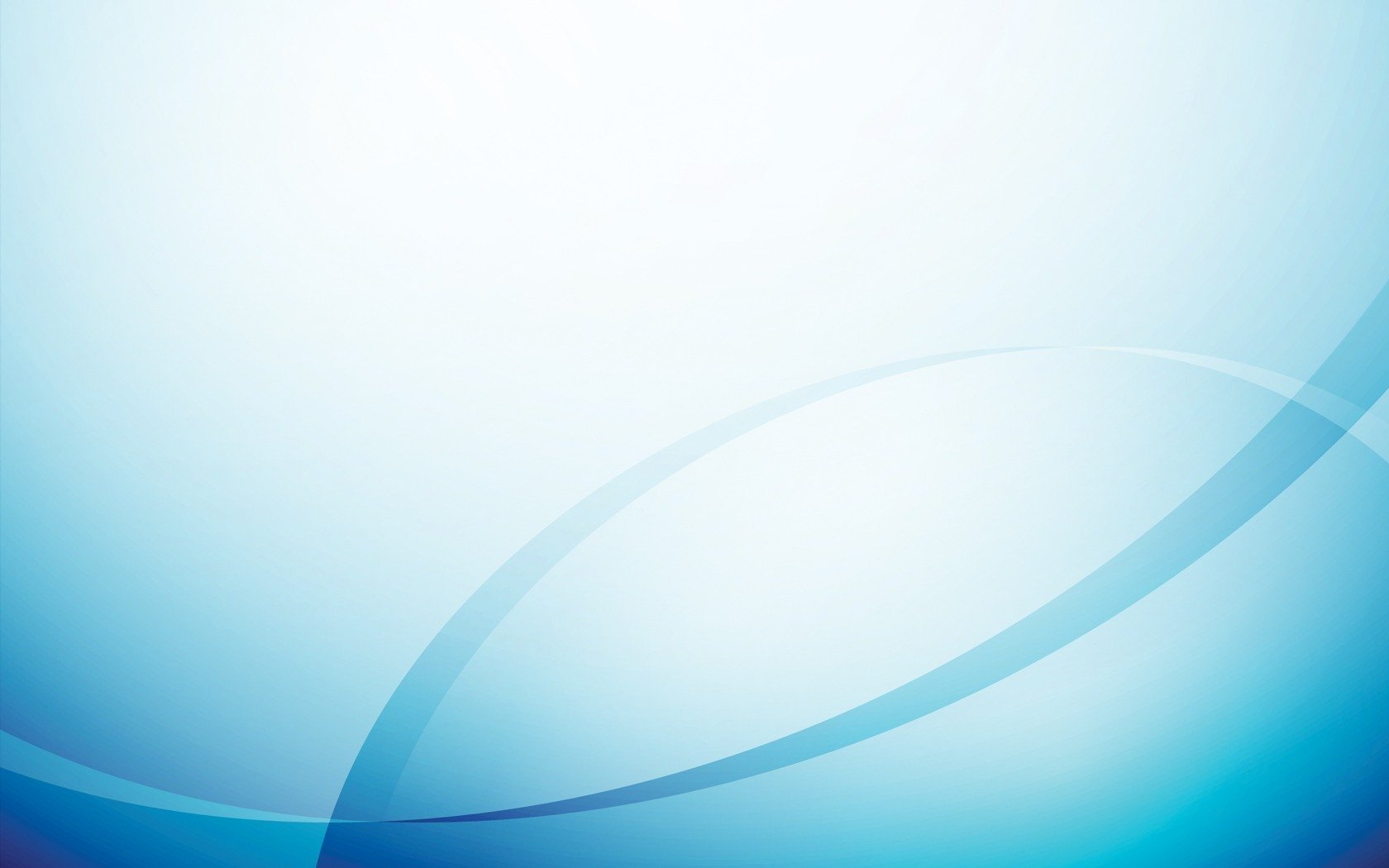 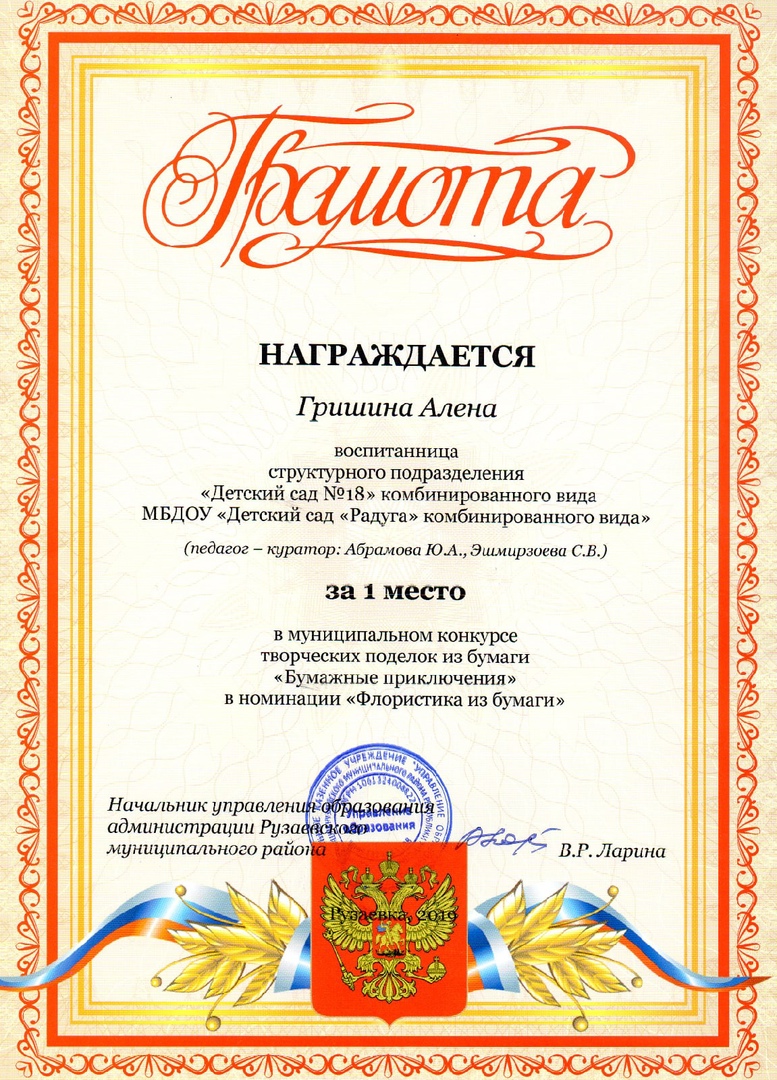 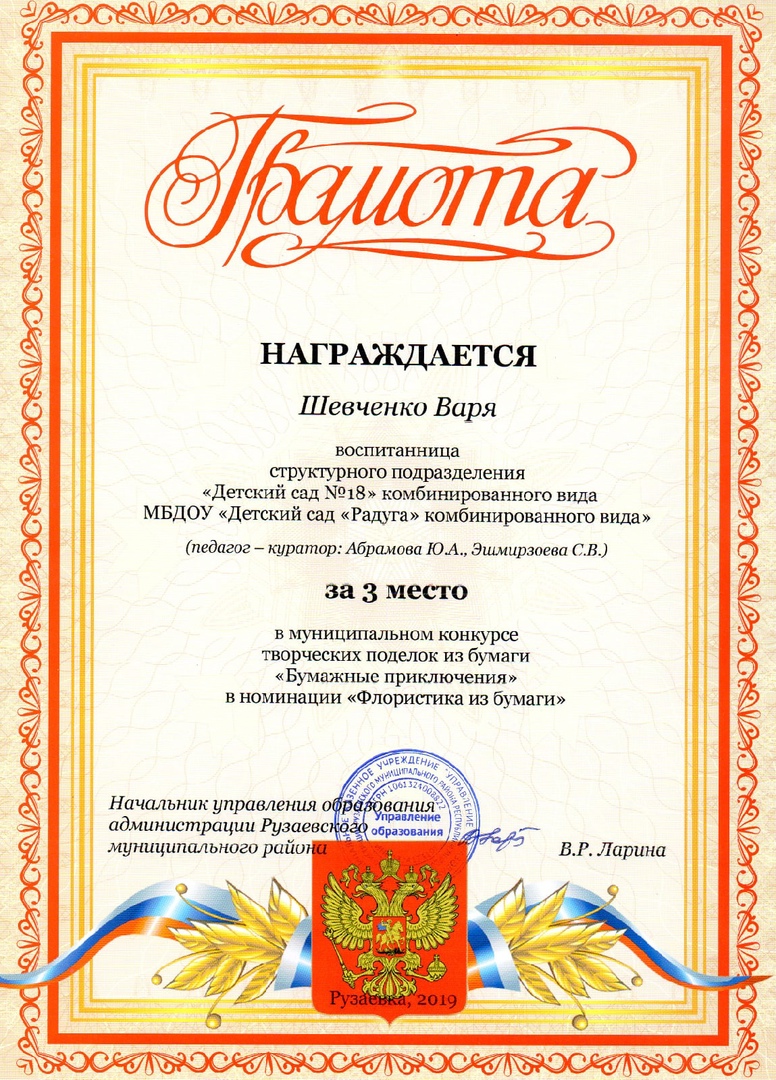 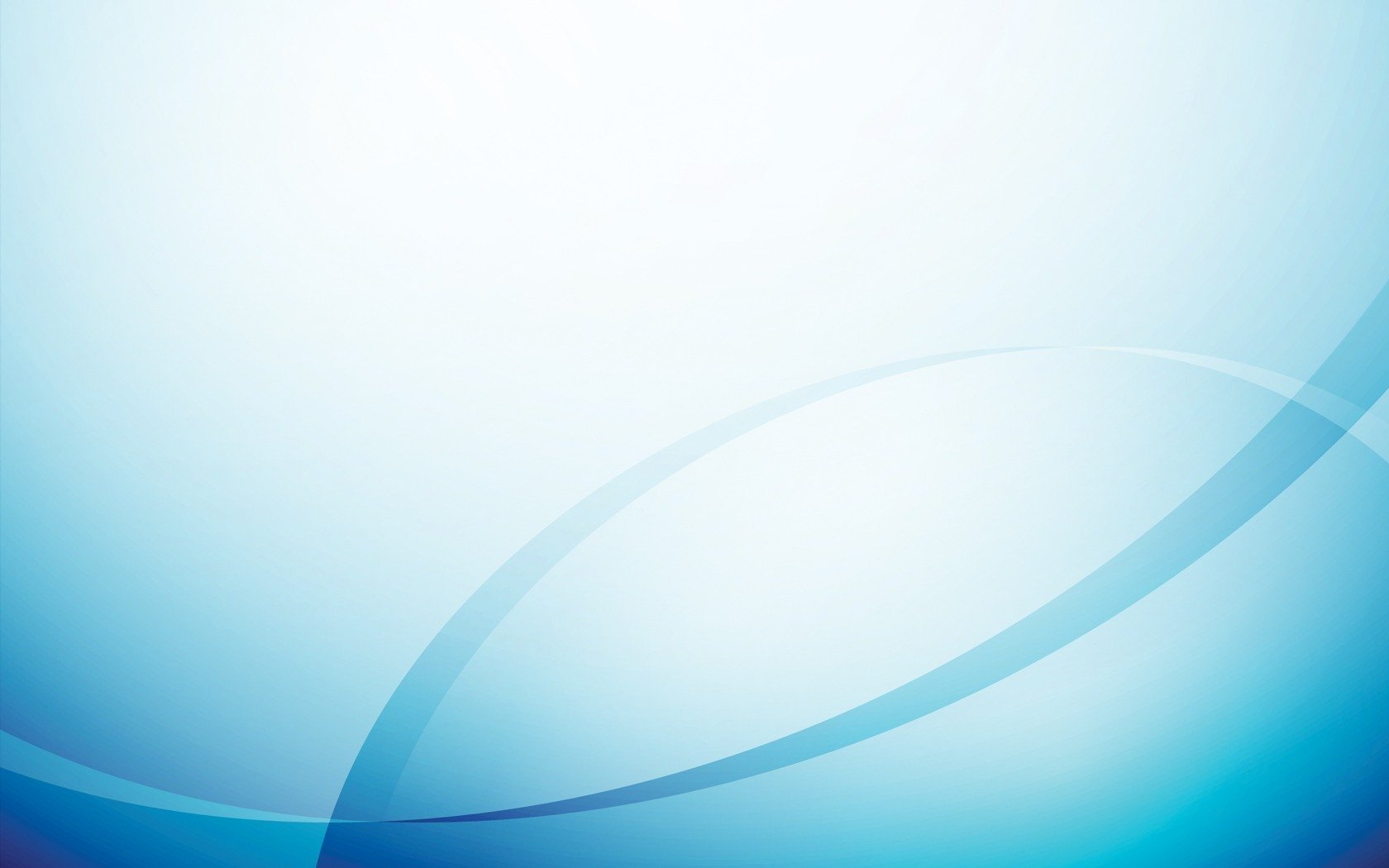 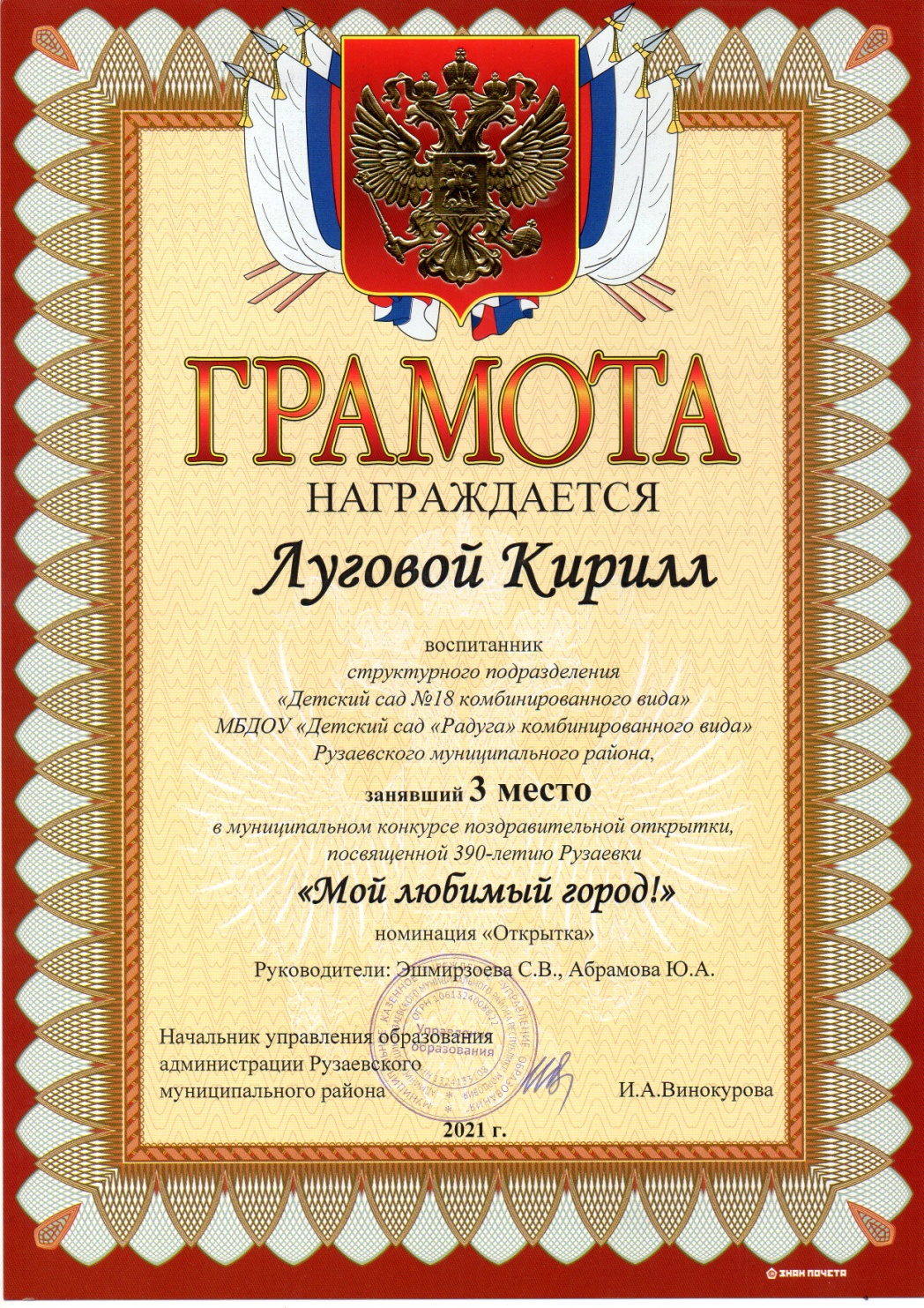 6.Выступления  на заседаниях методических советов, научно-практических конференциях, педагогических чтениях, семинарах, секциях, форумах
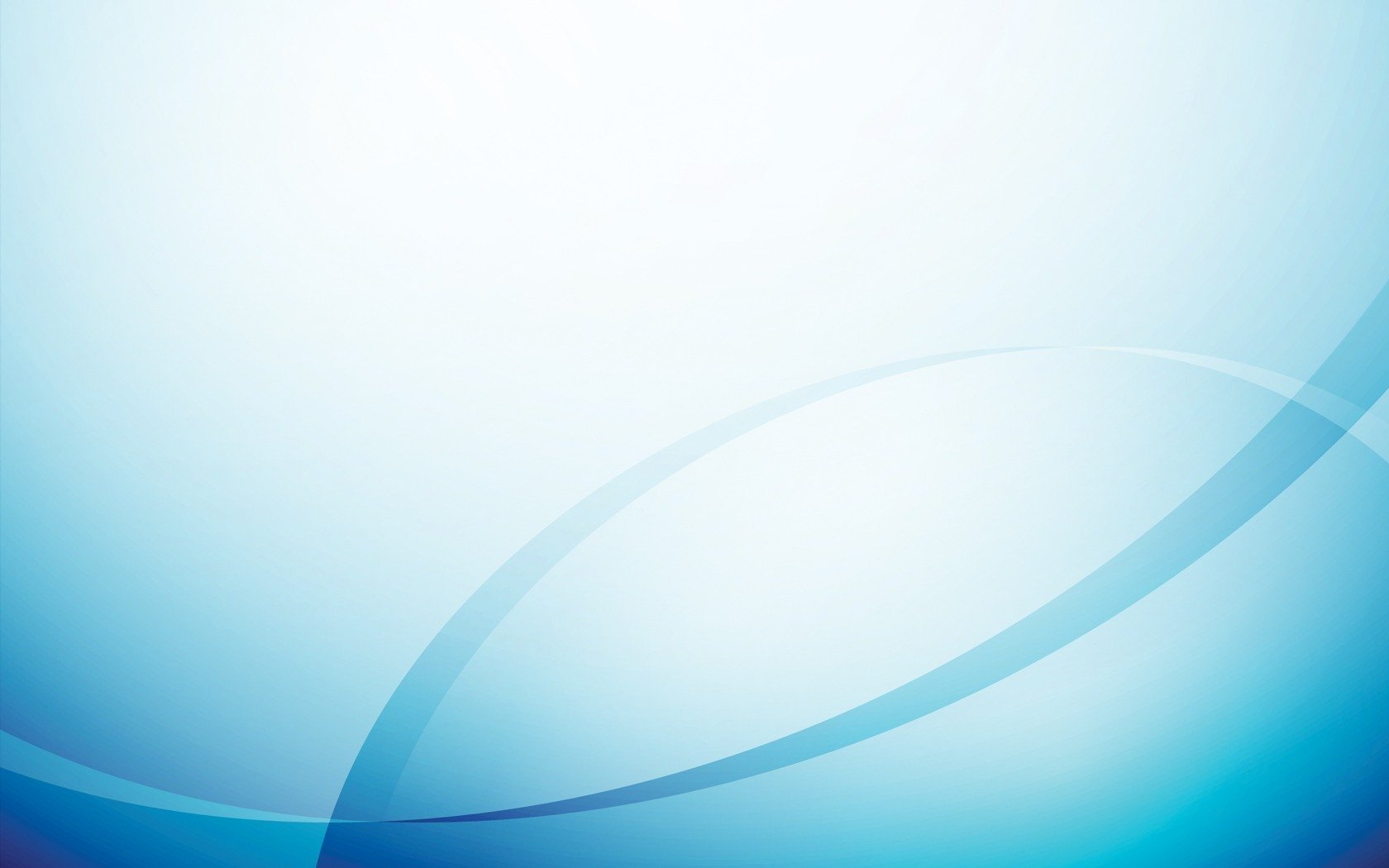 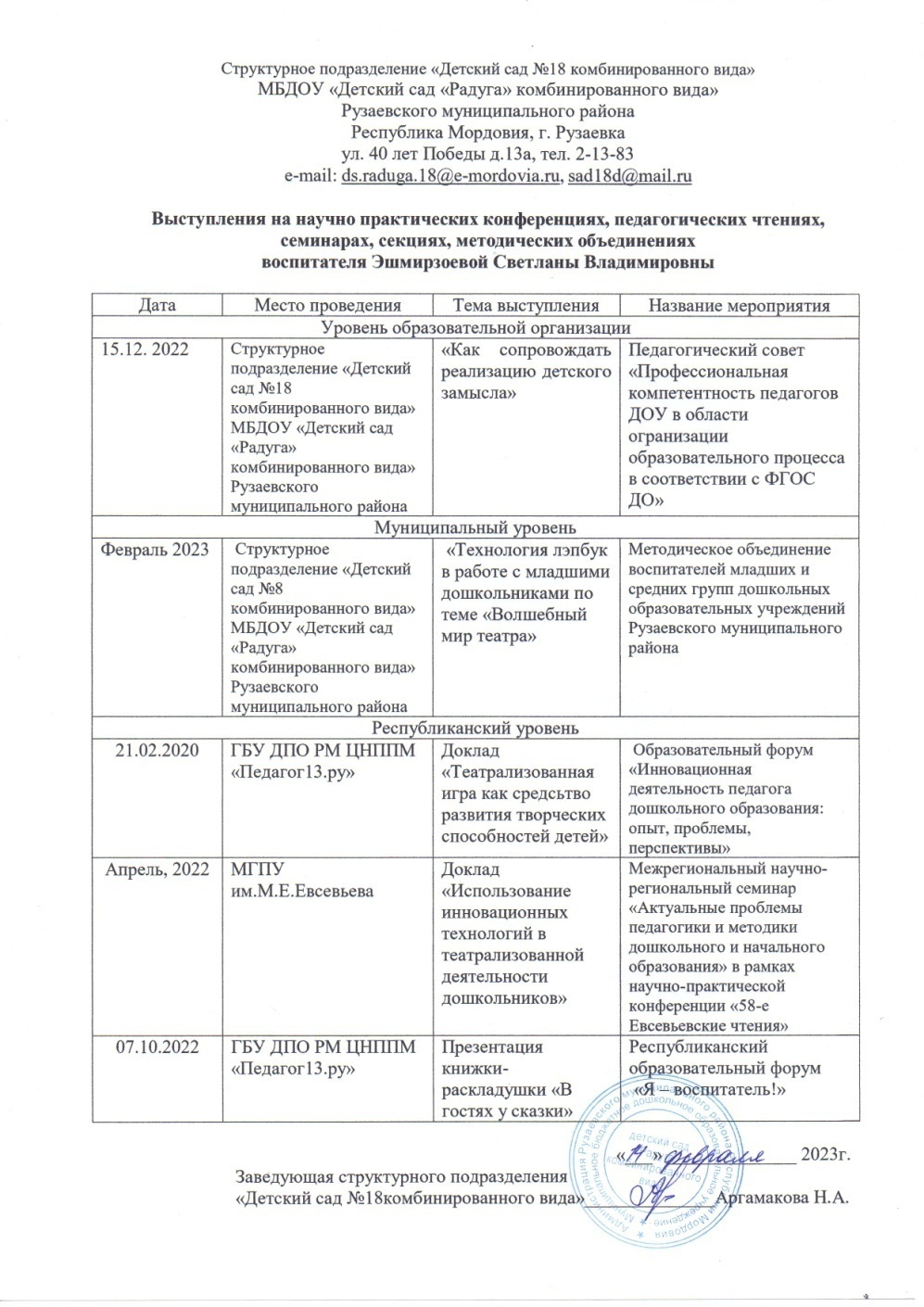 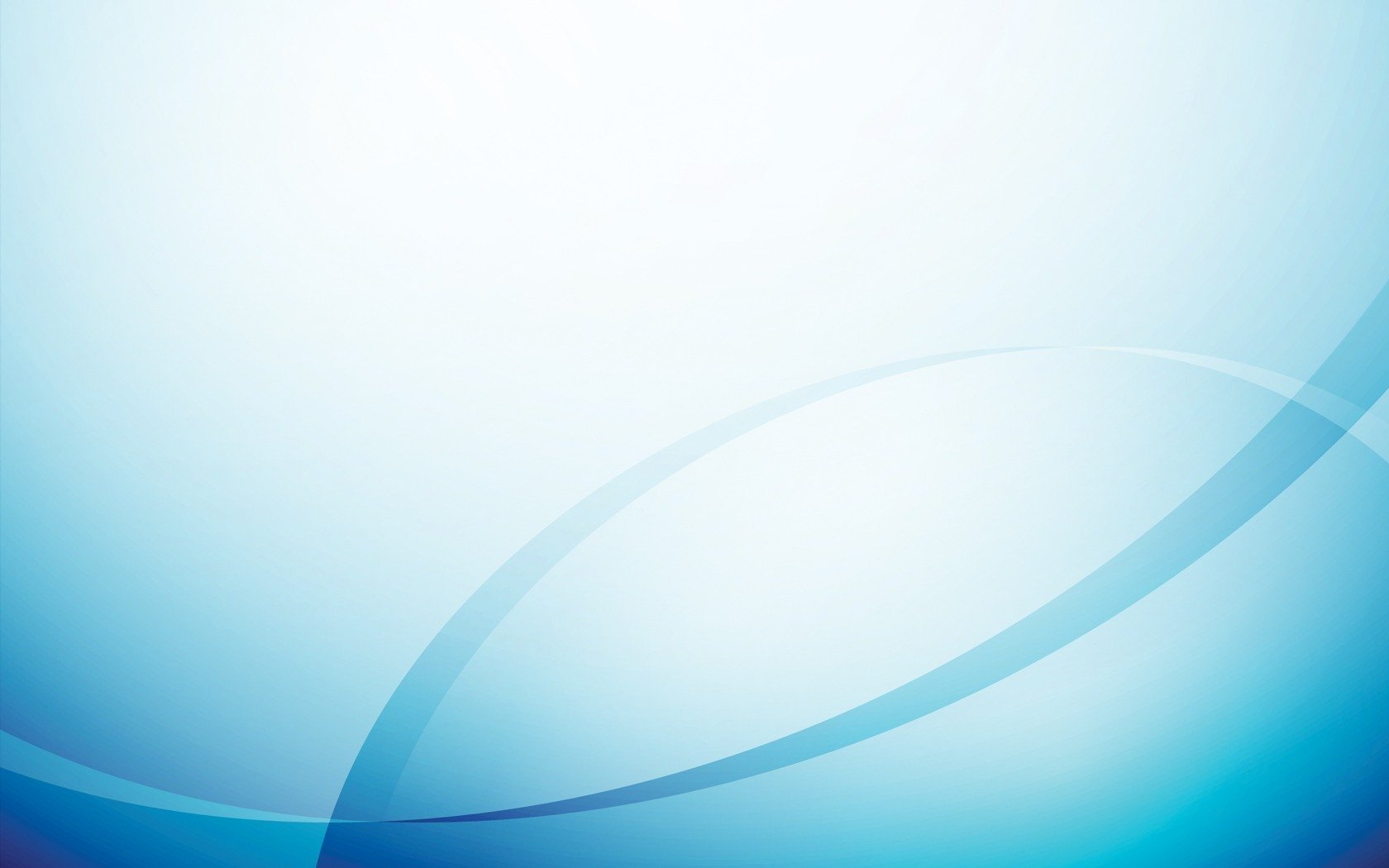 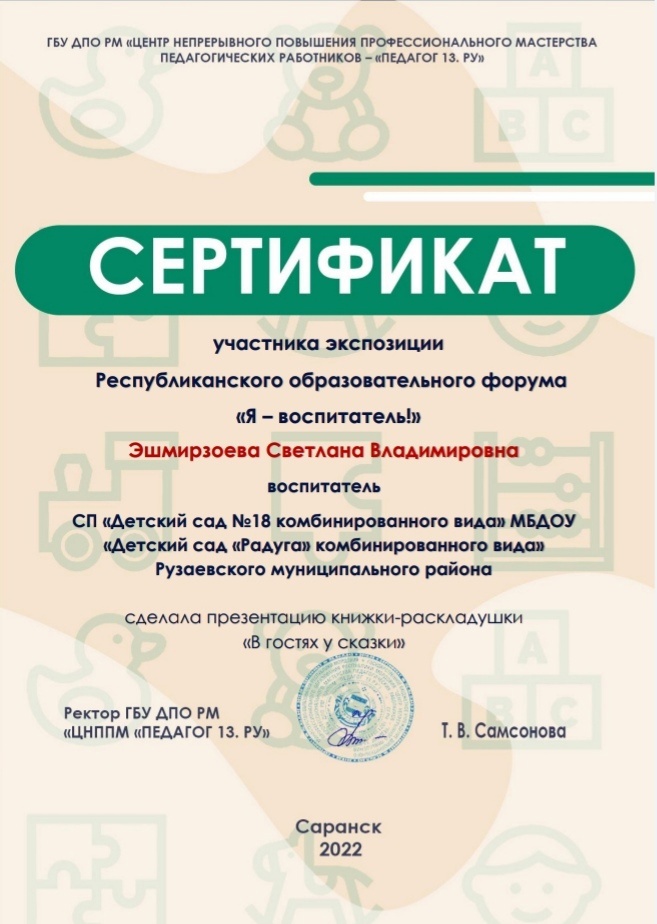 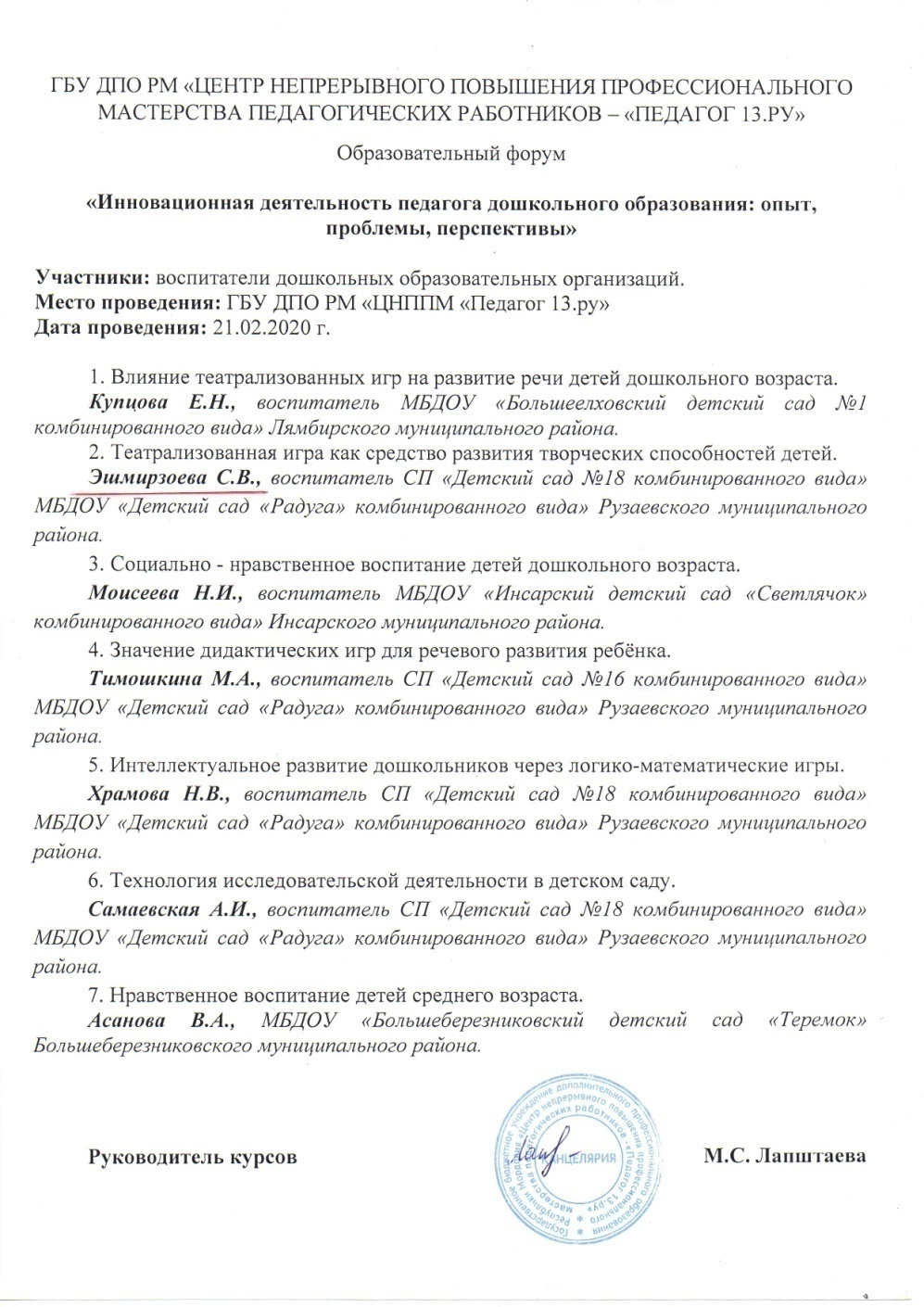 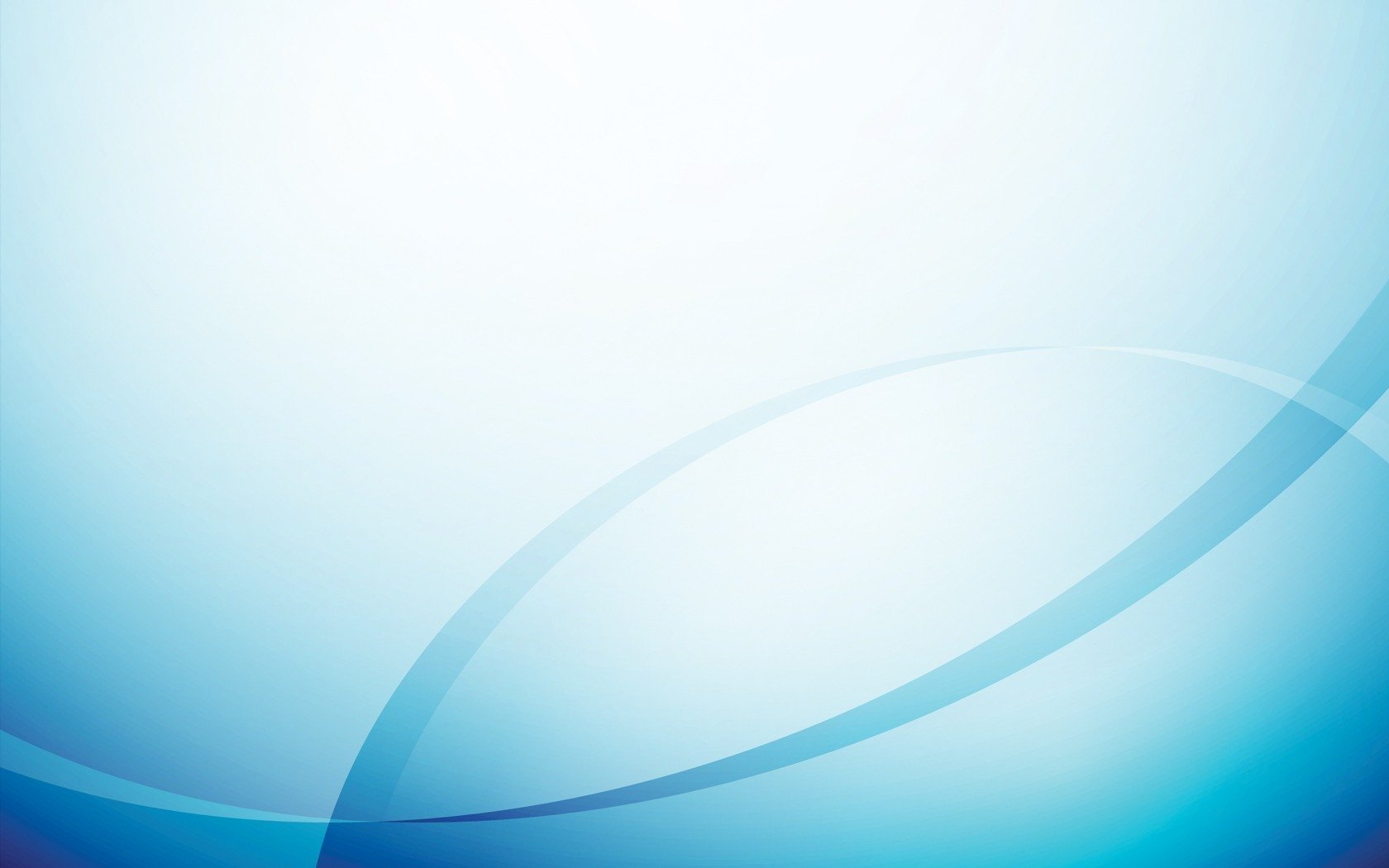 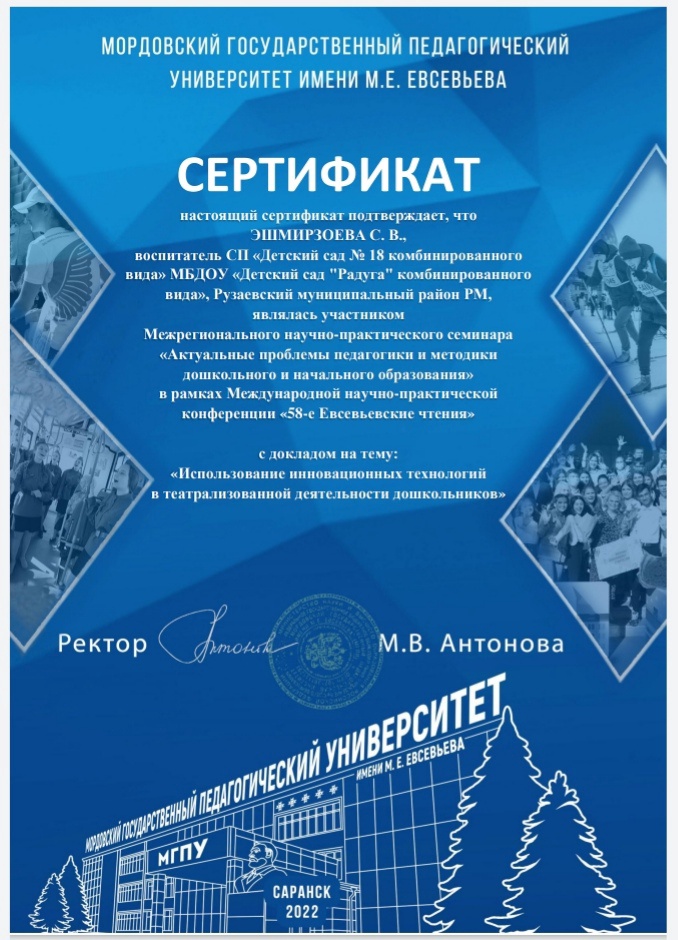 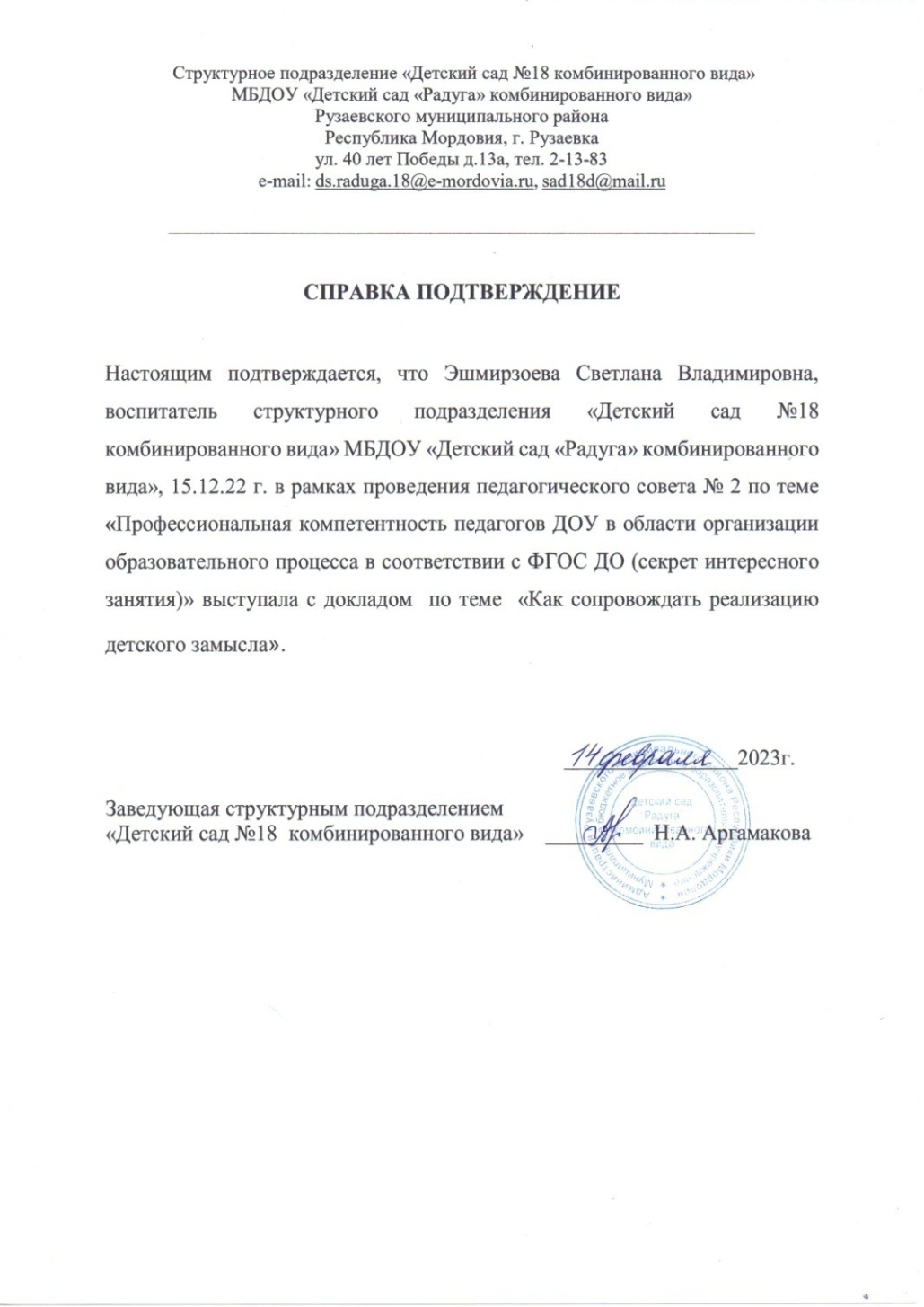 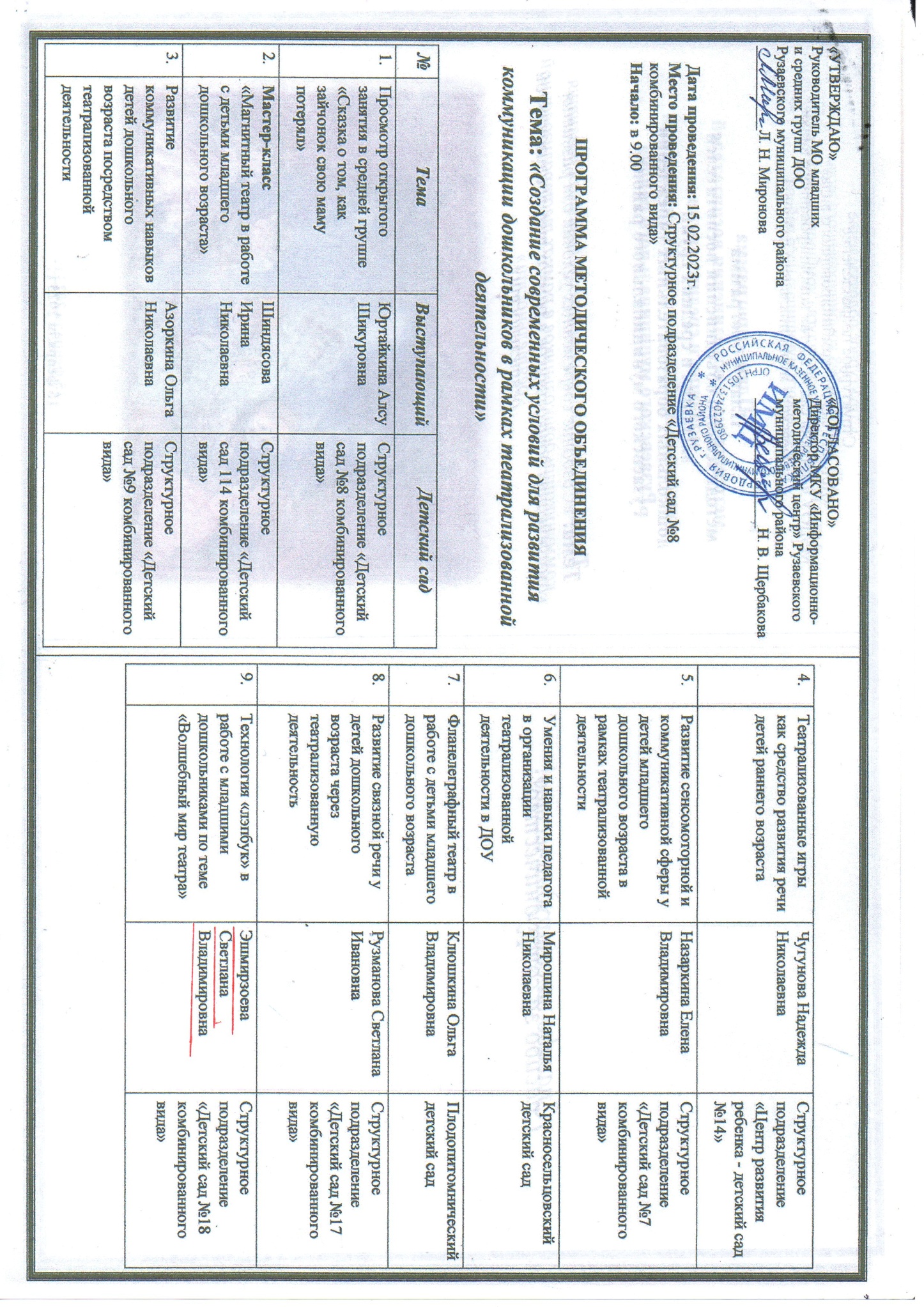 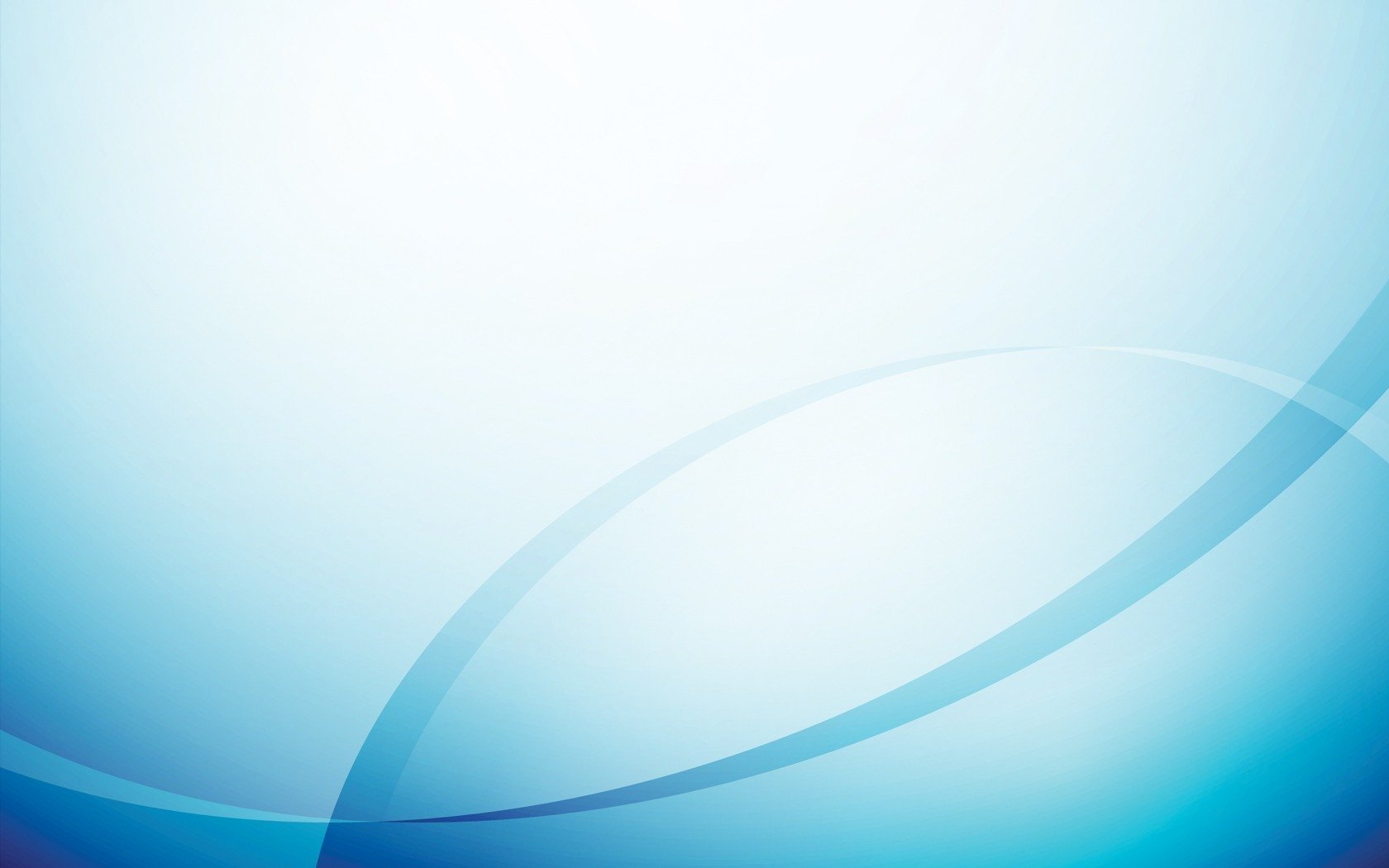 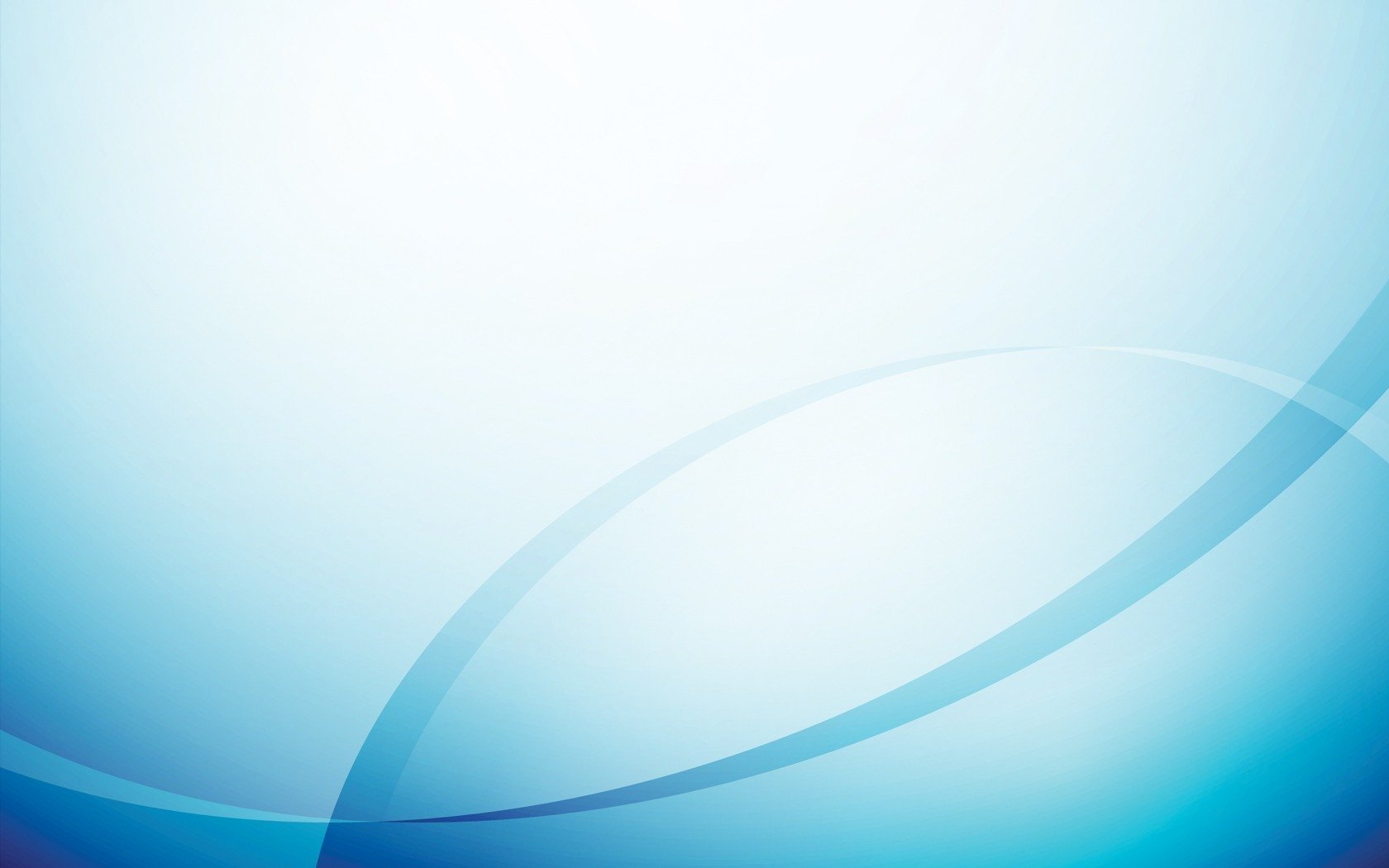 7. Проведение открытых занятий, мастер-классов, мероприятий.
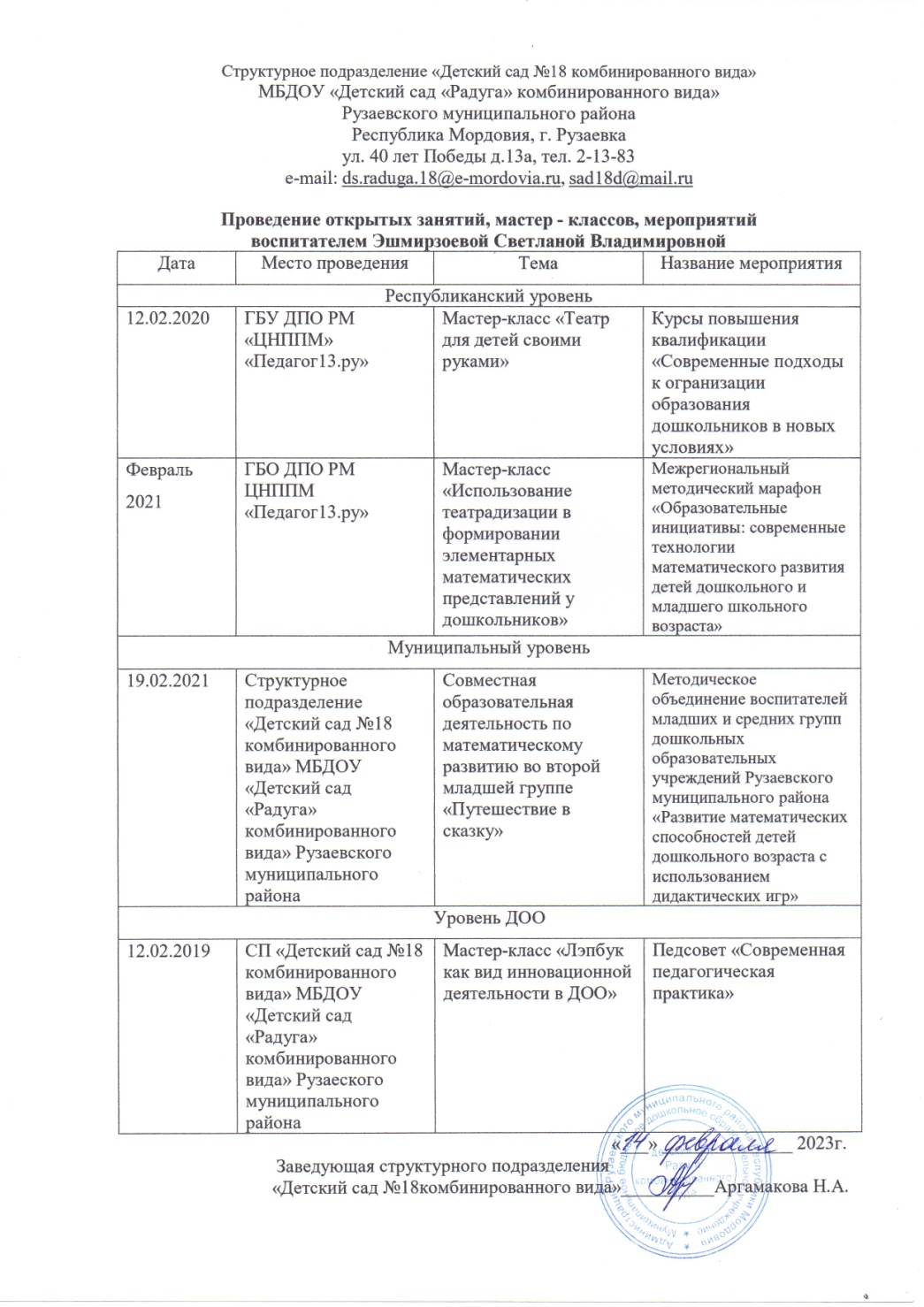 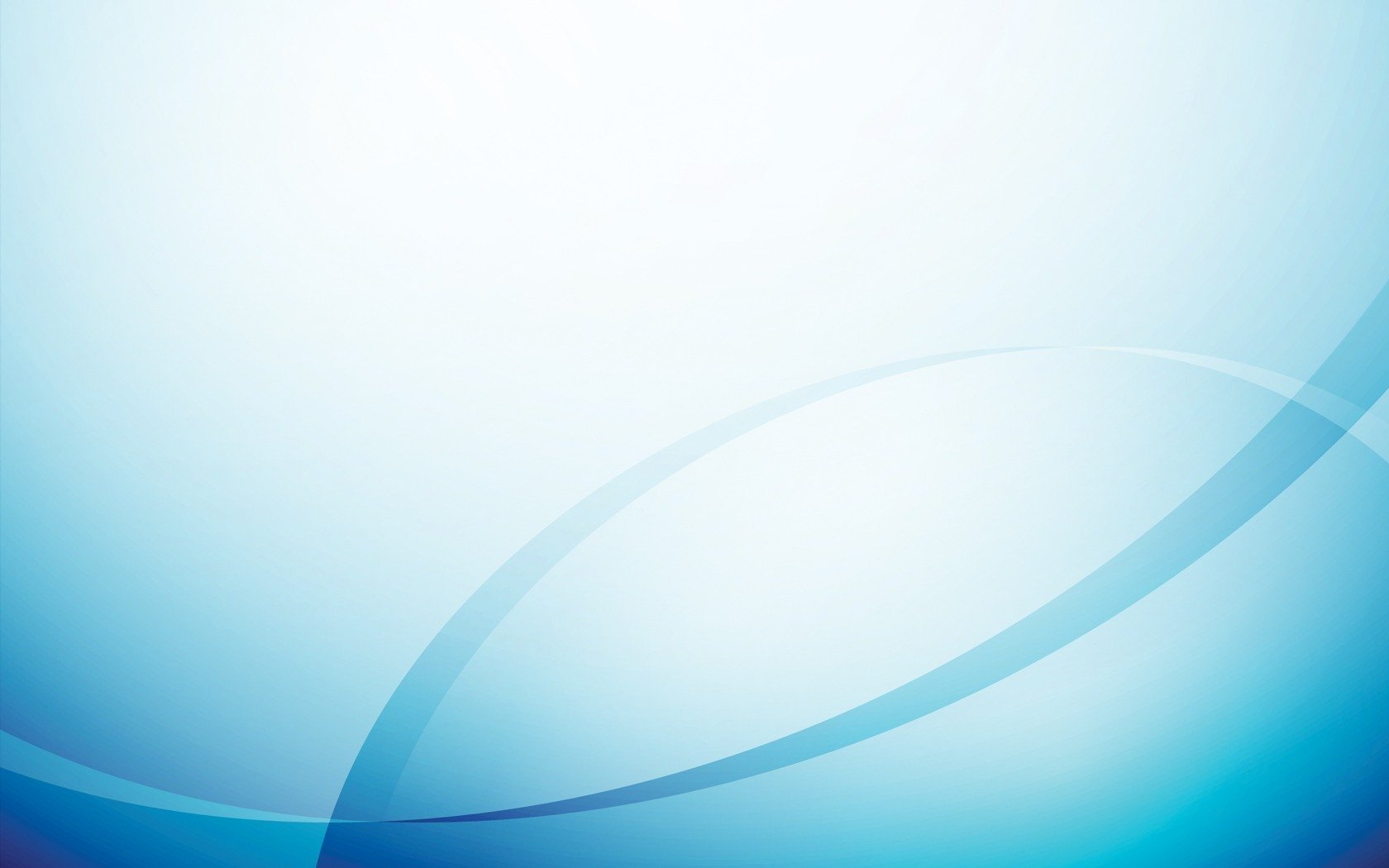 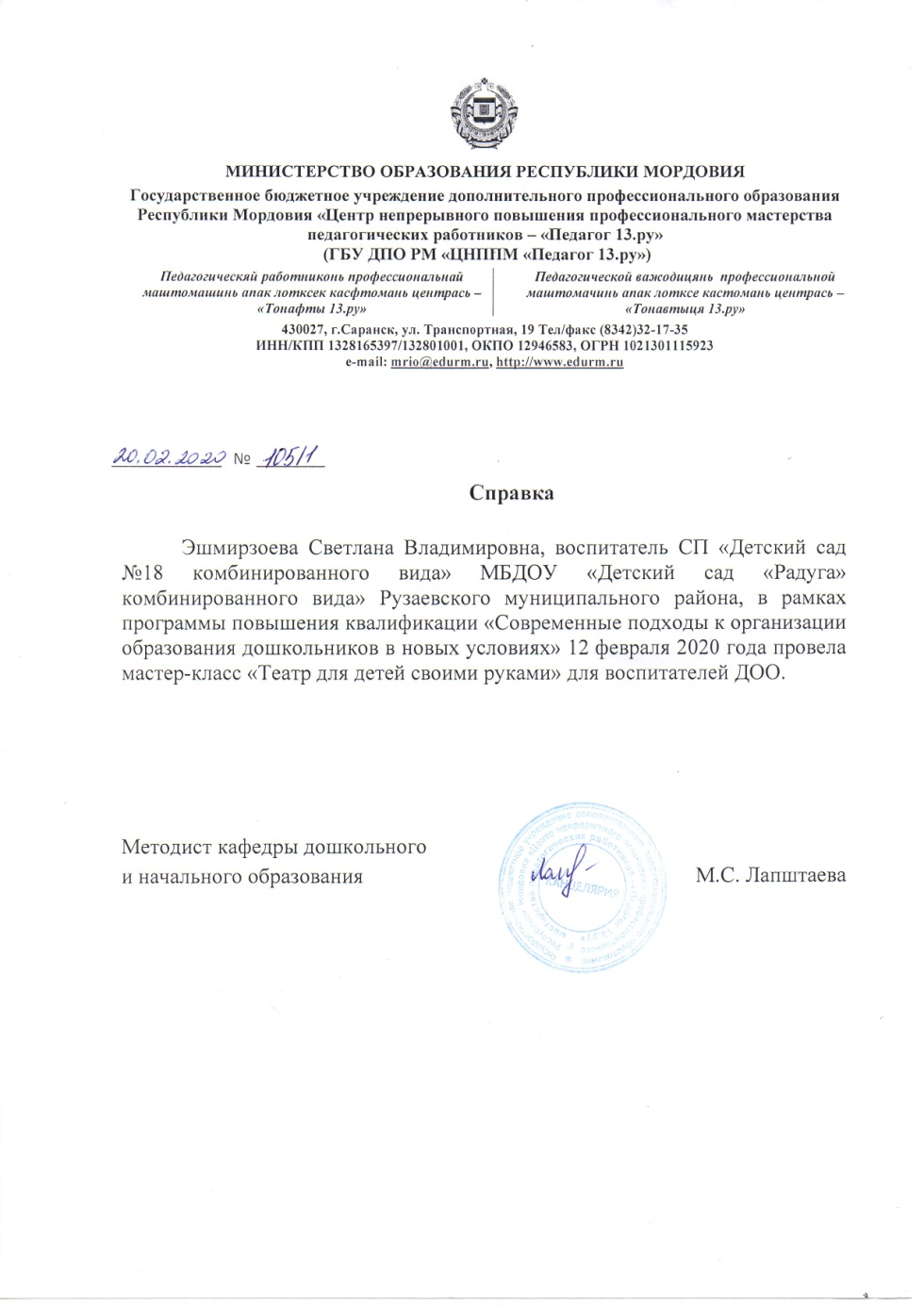 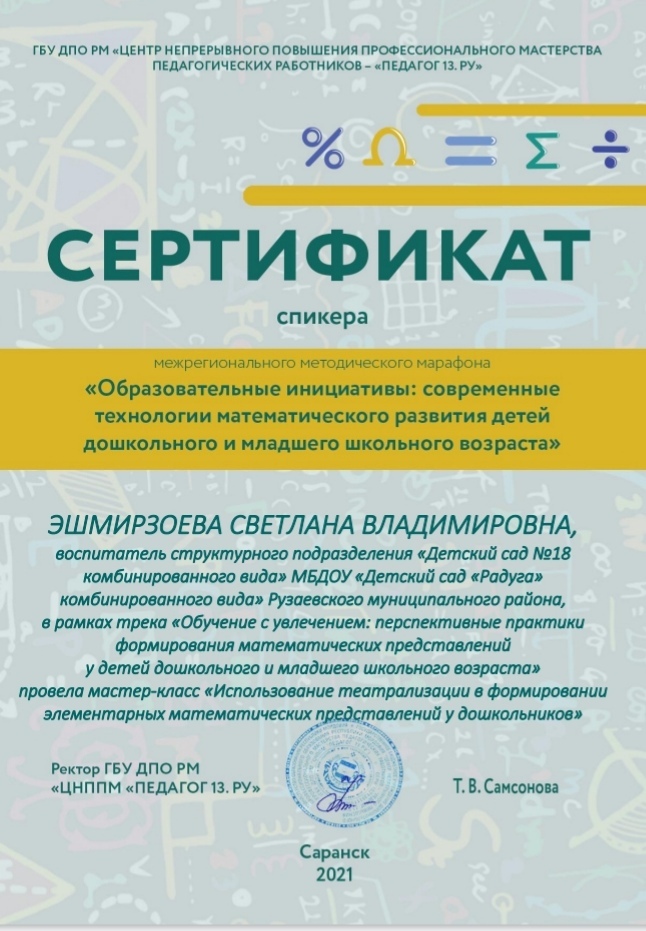 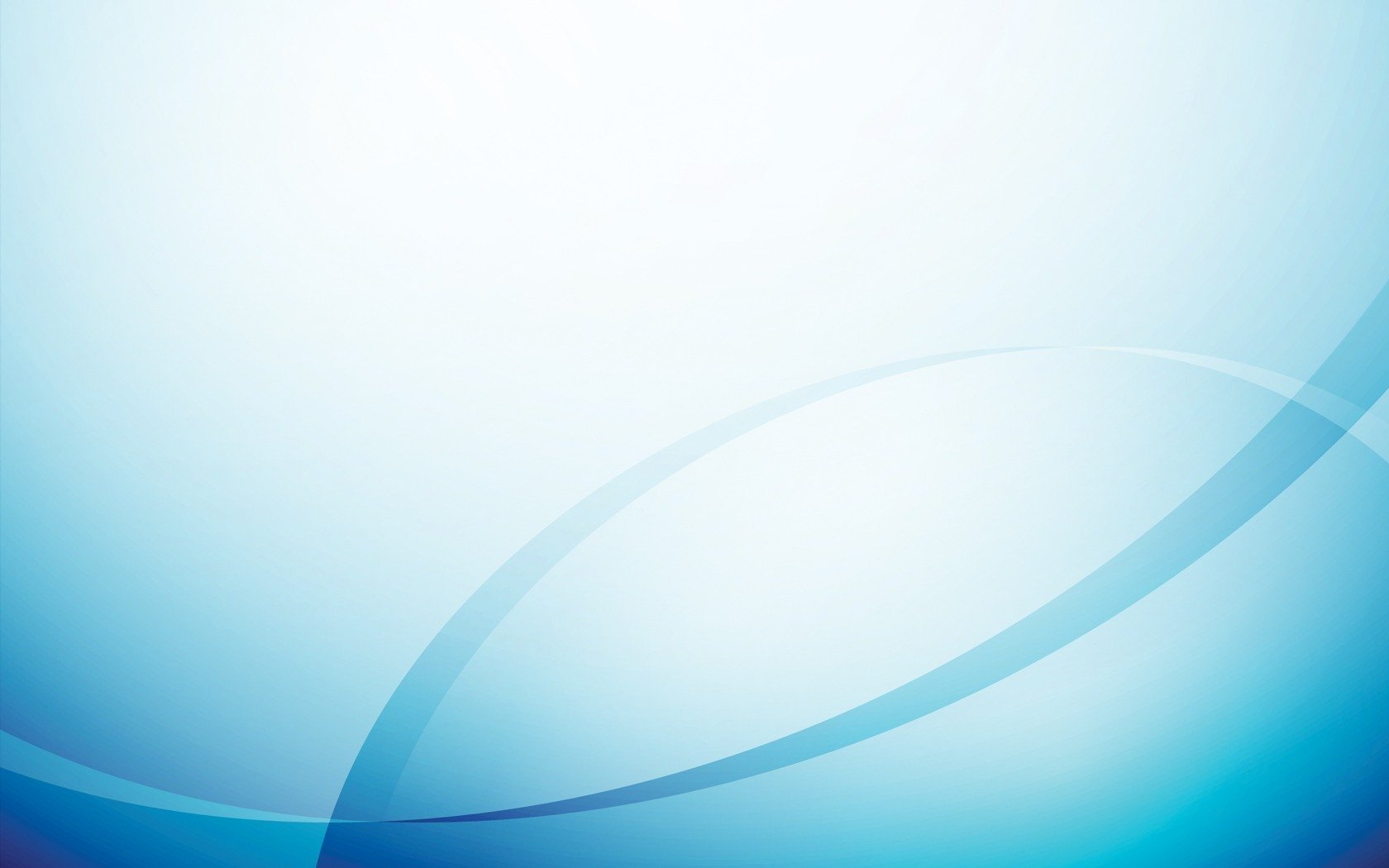 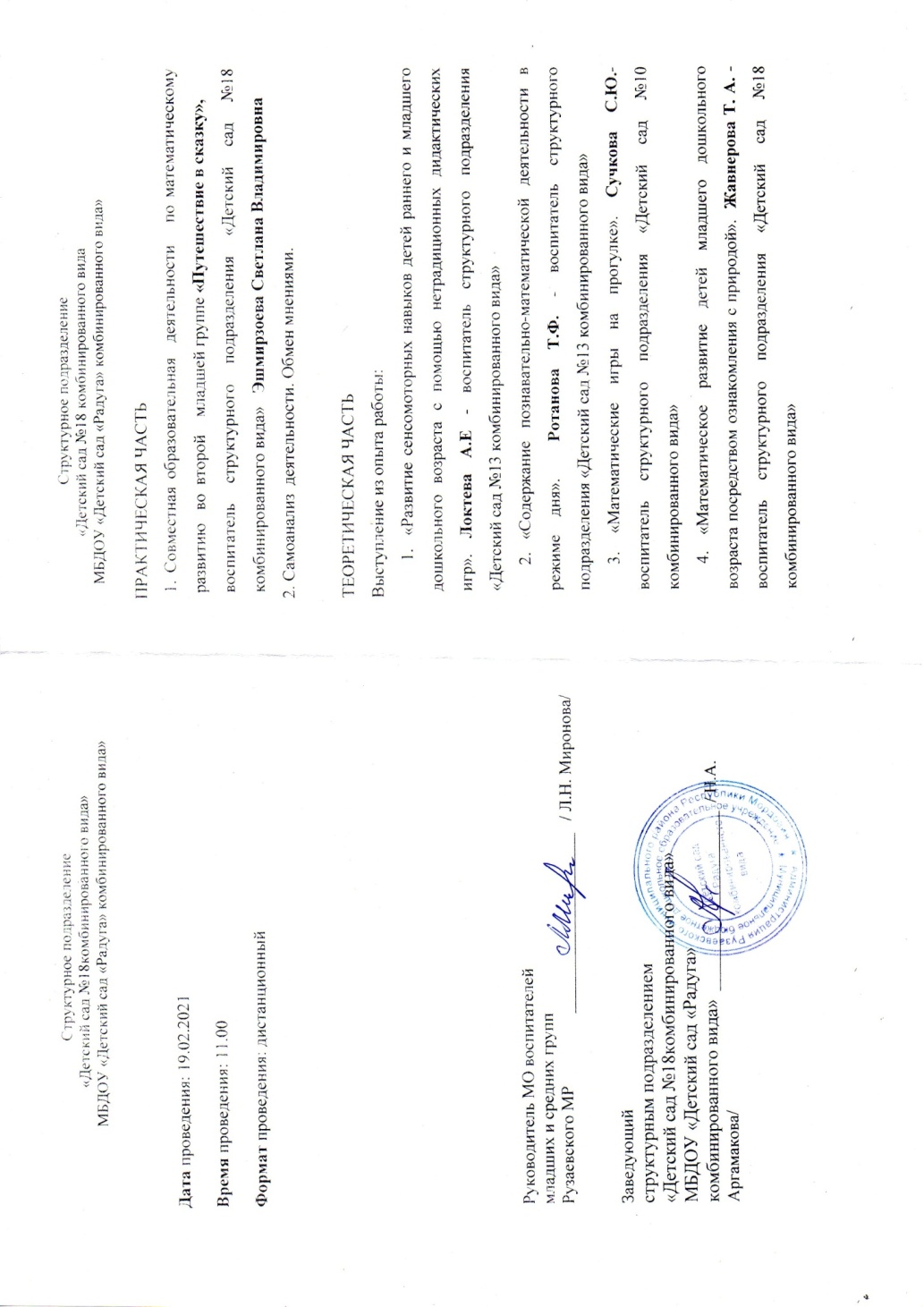 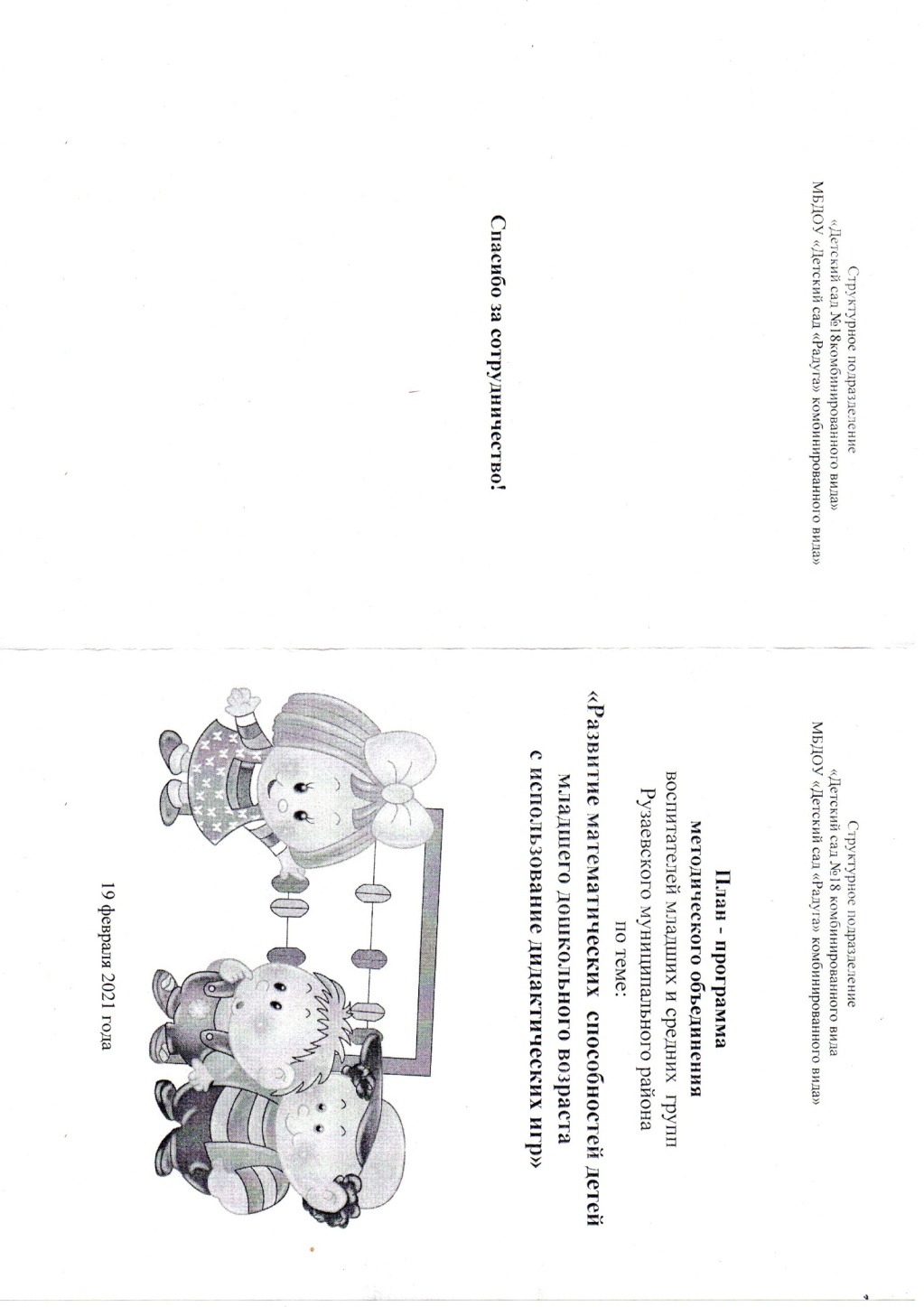 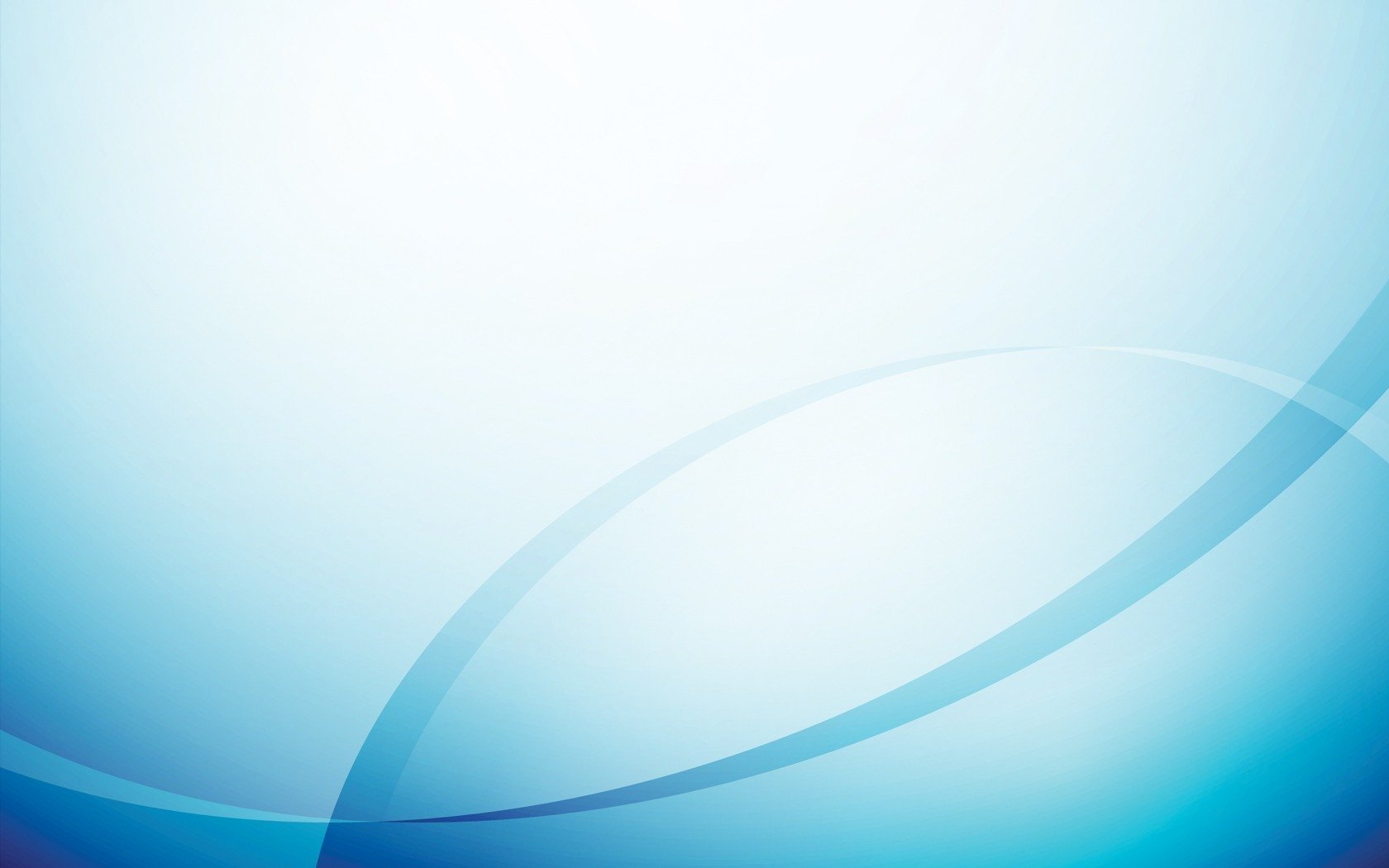 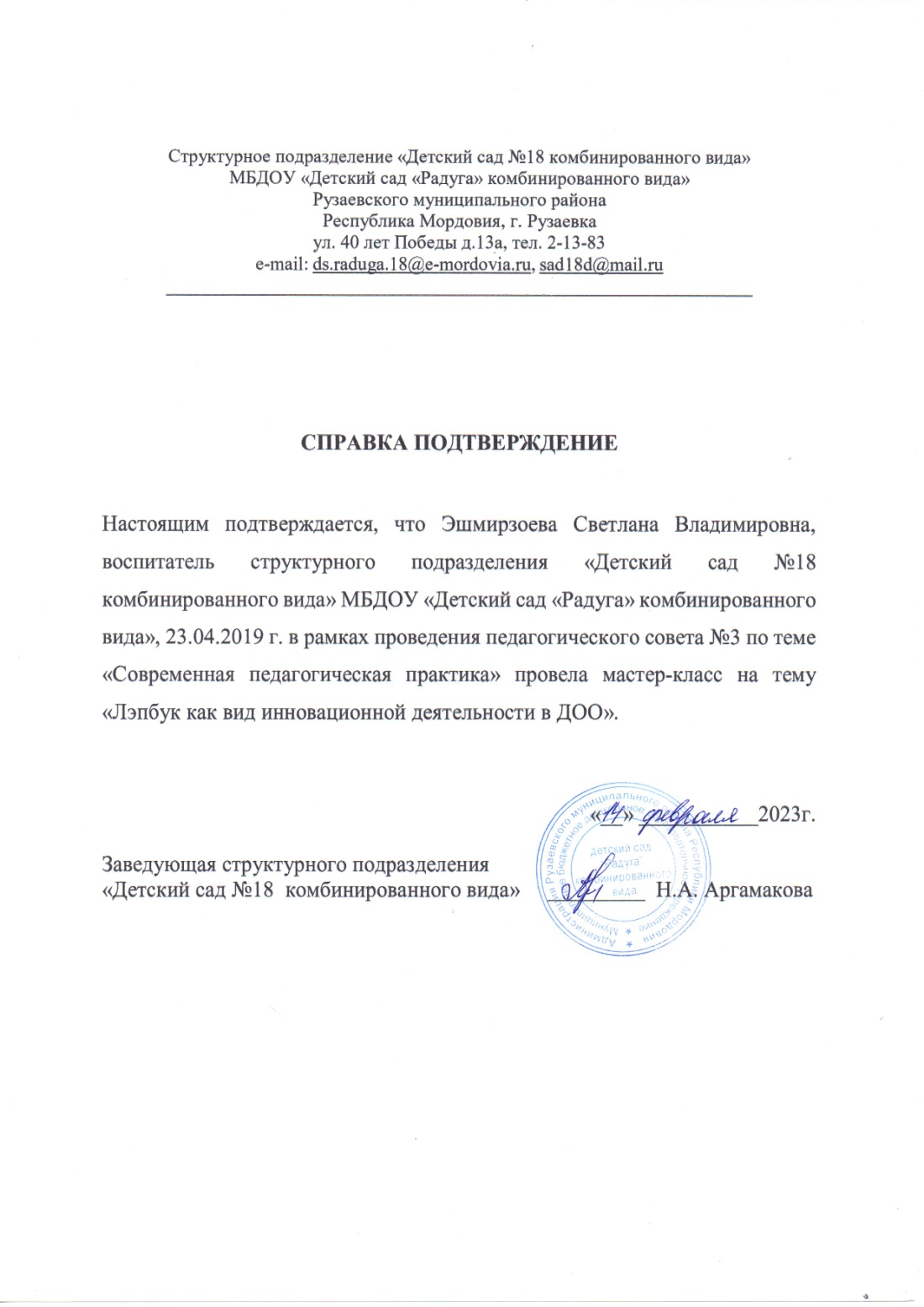 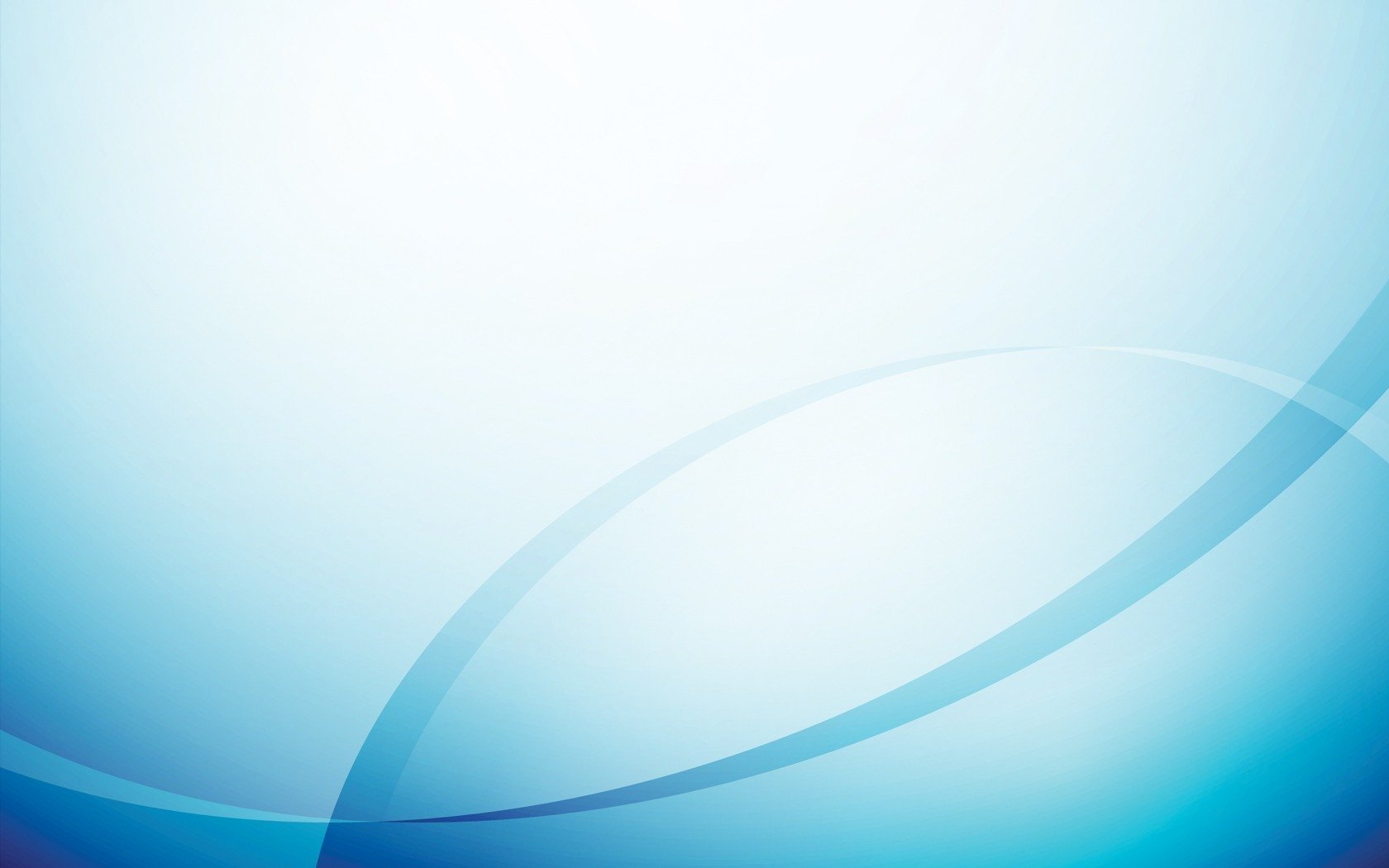 8.Экспертная  деятельность
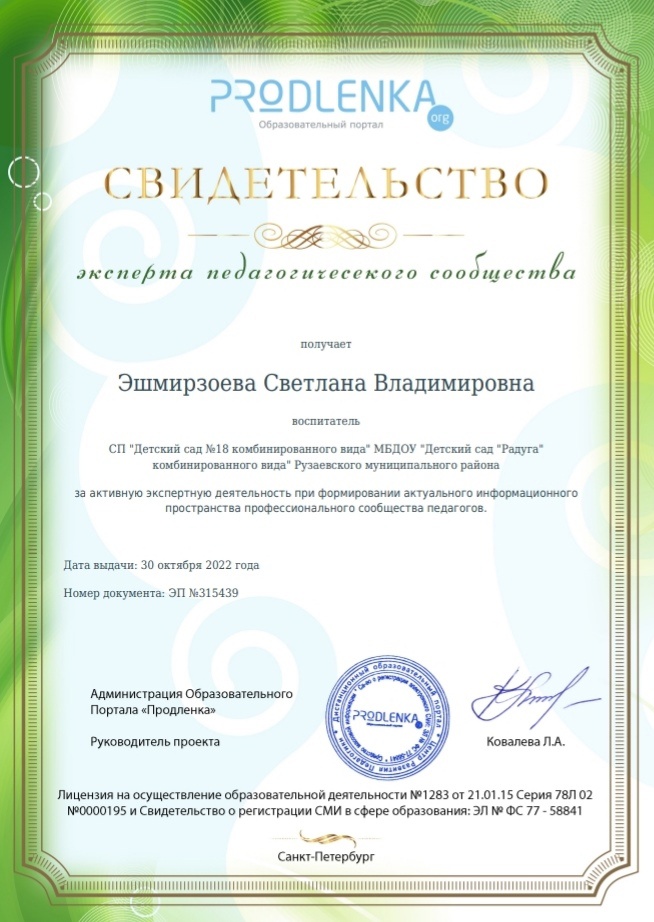 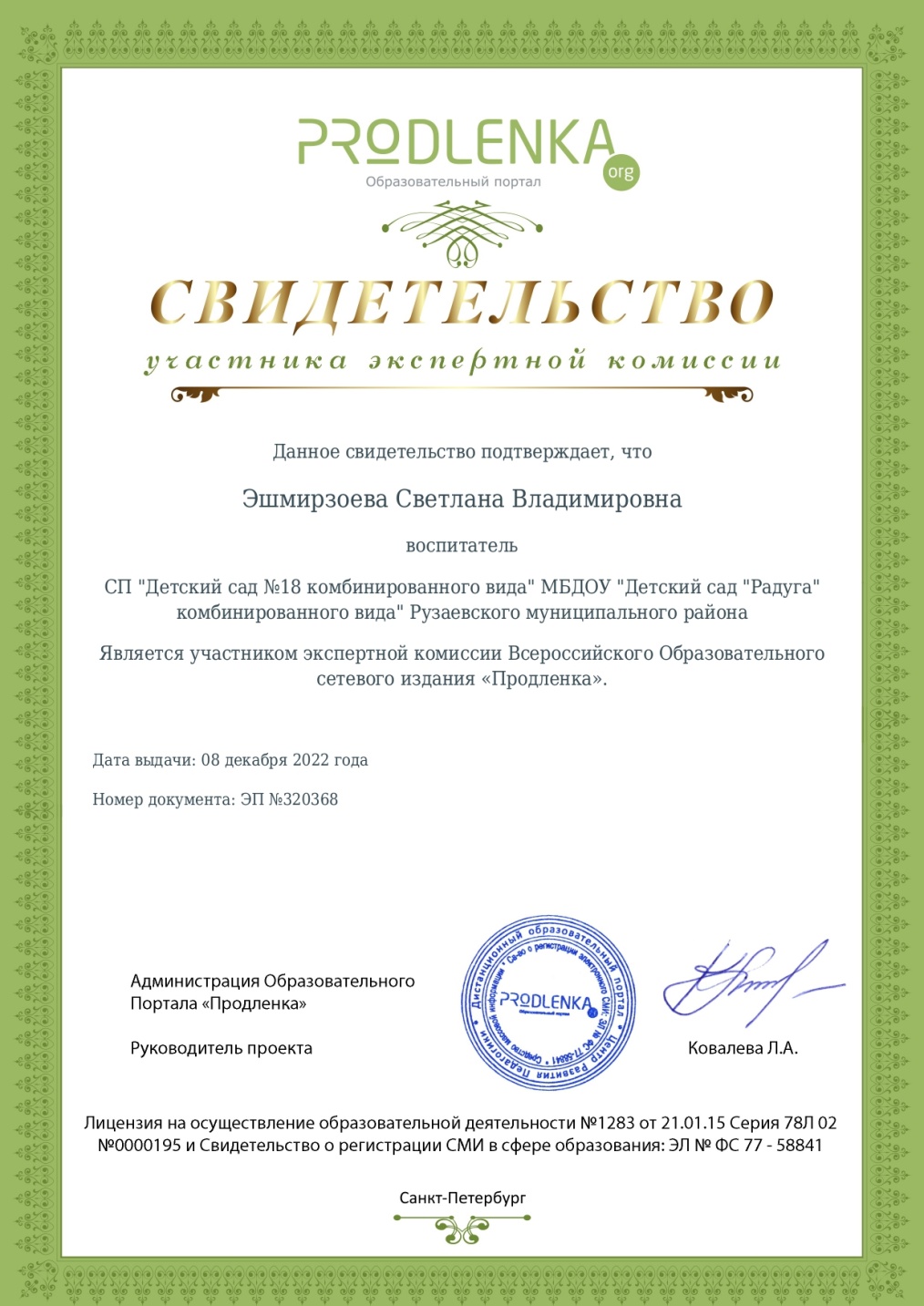 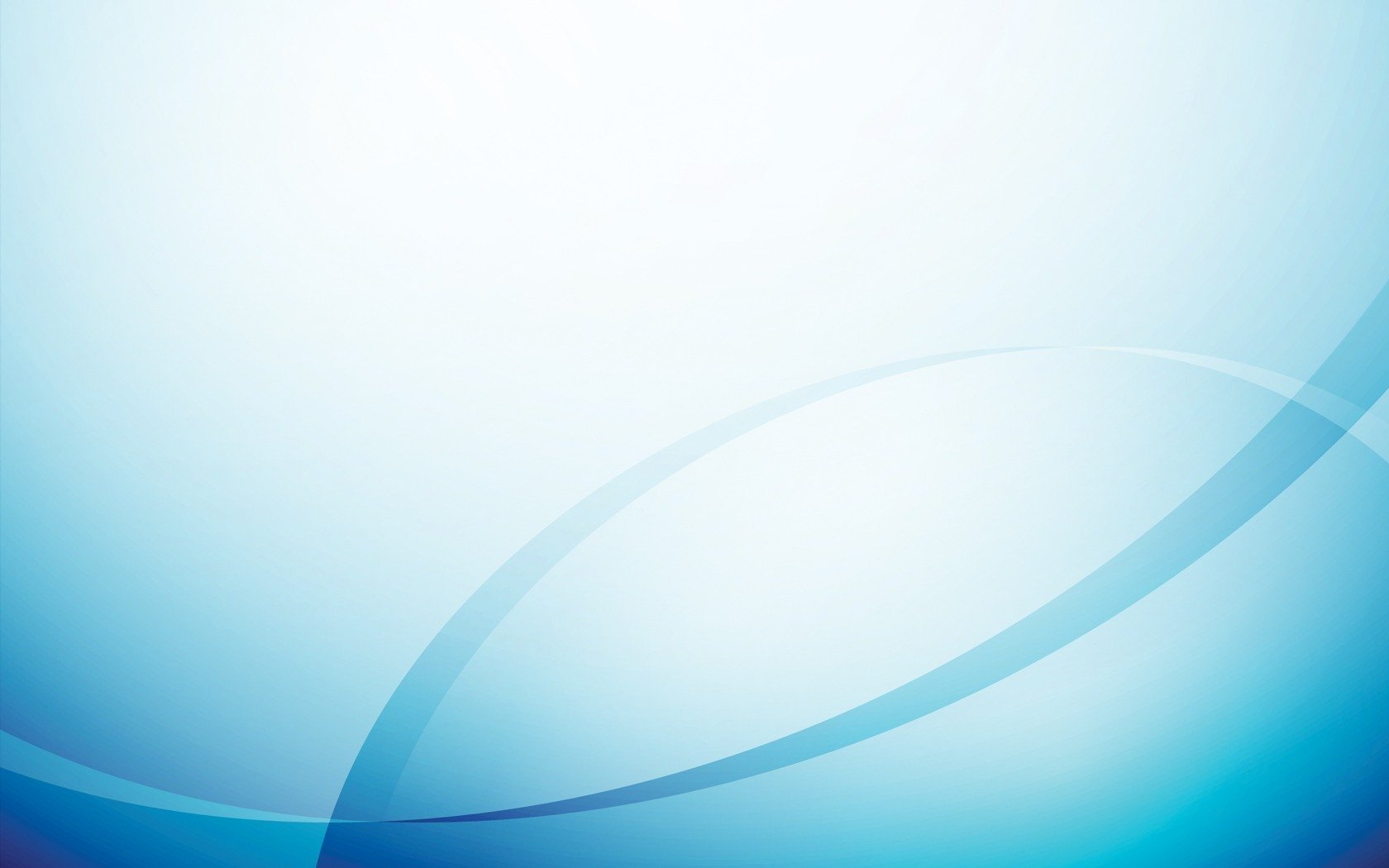 9.Общественно-педагогическая активность педагога: участие в комиссиях, педагогических сообществах, в жюри конкурсов.
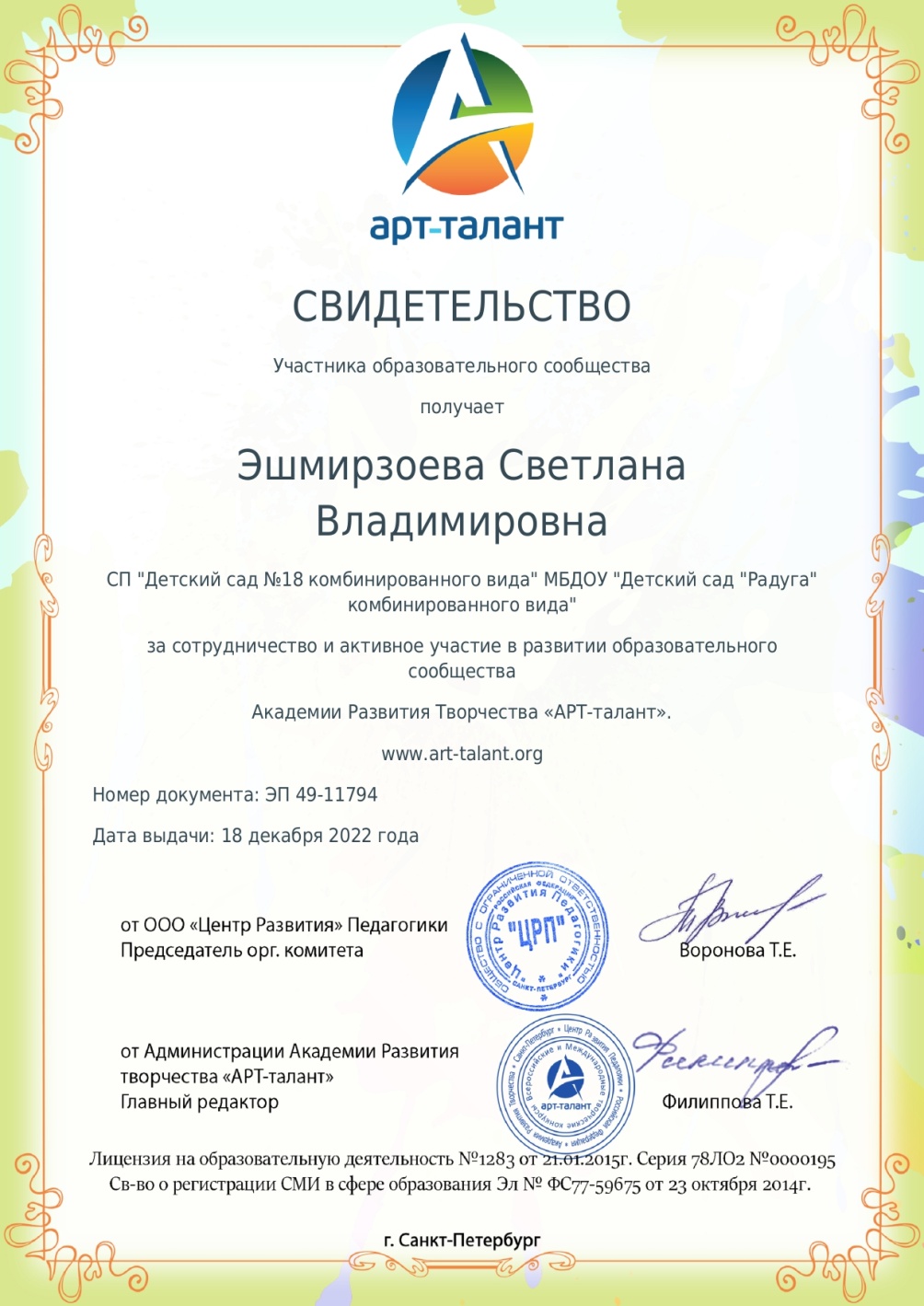 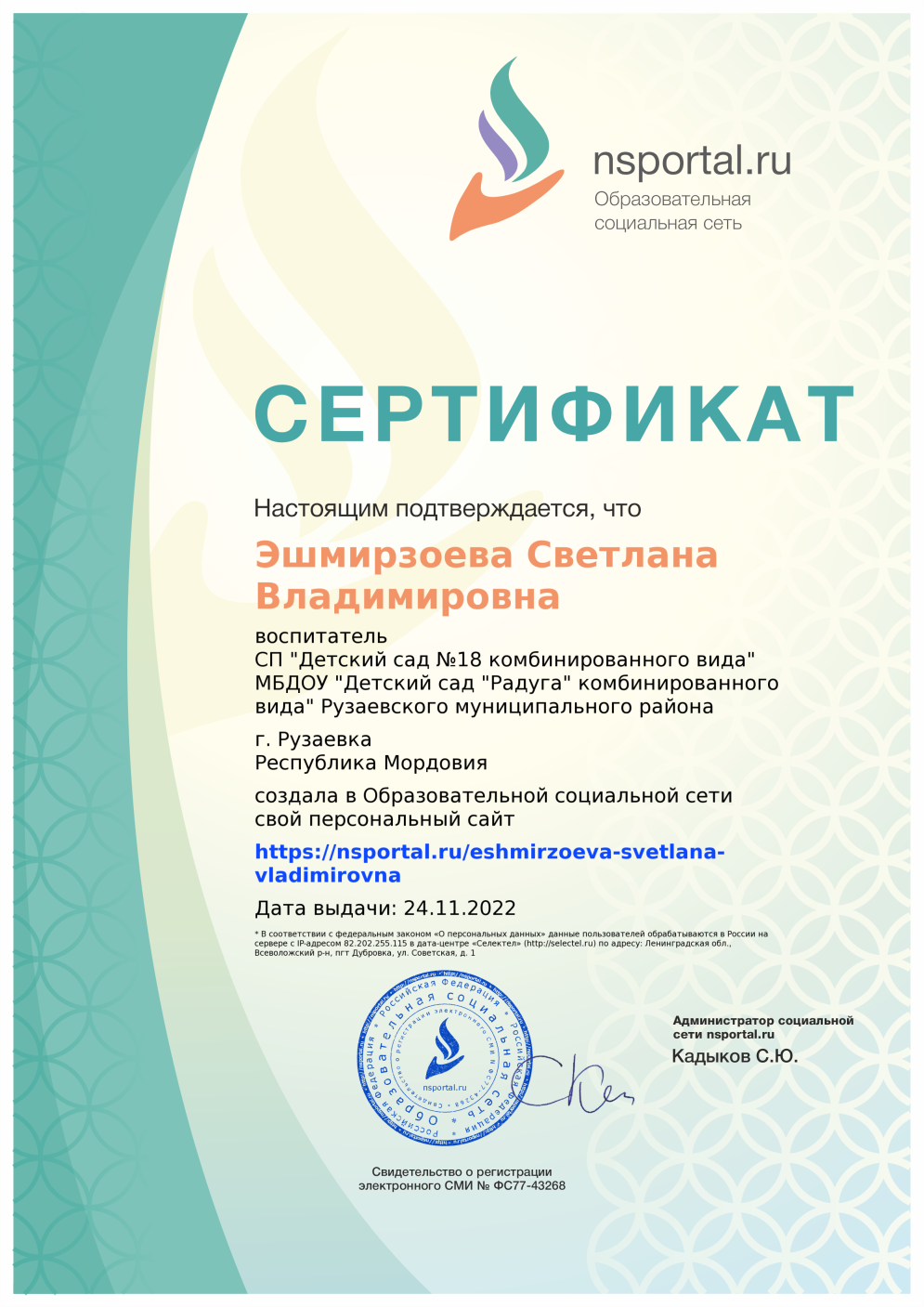 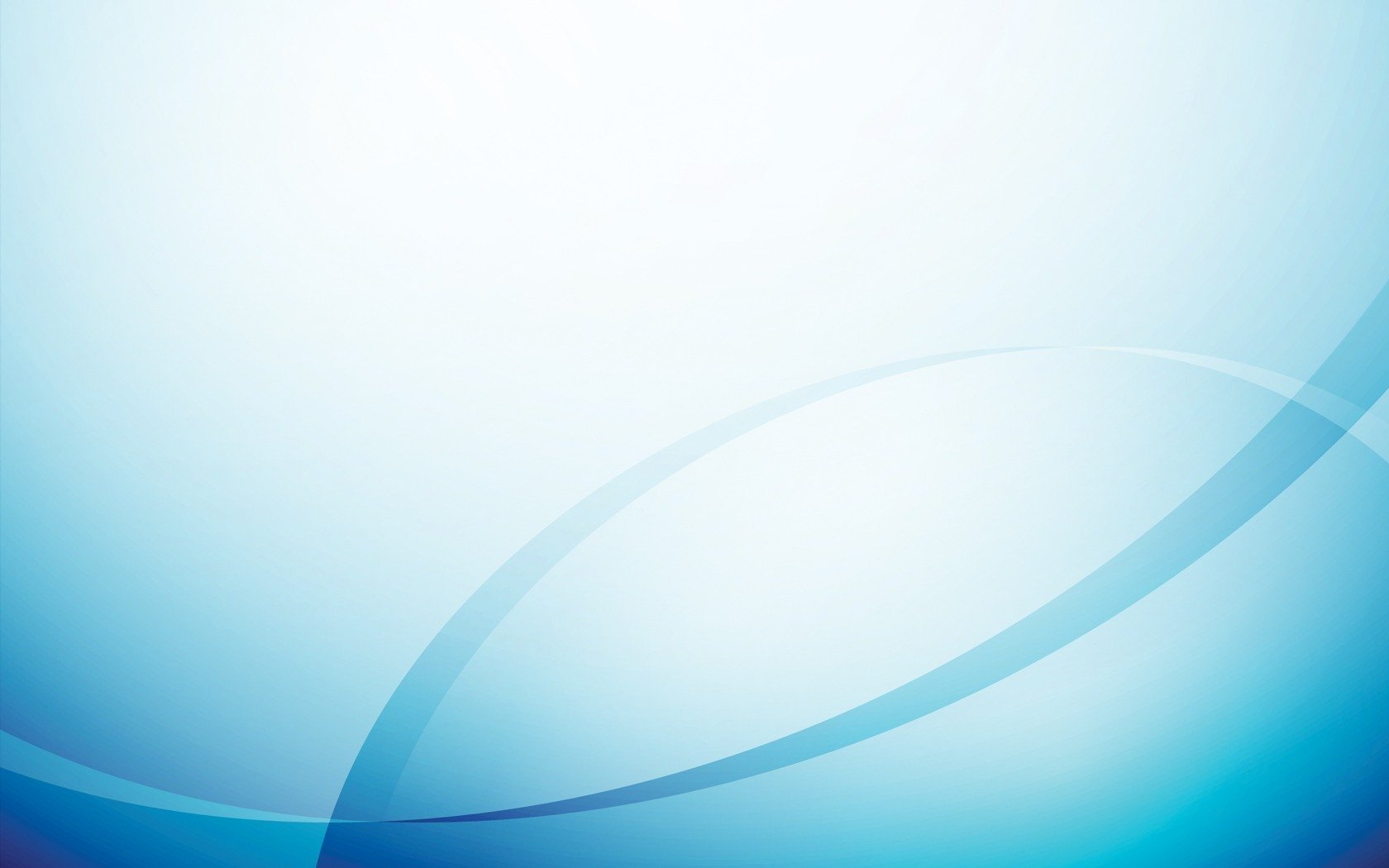 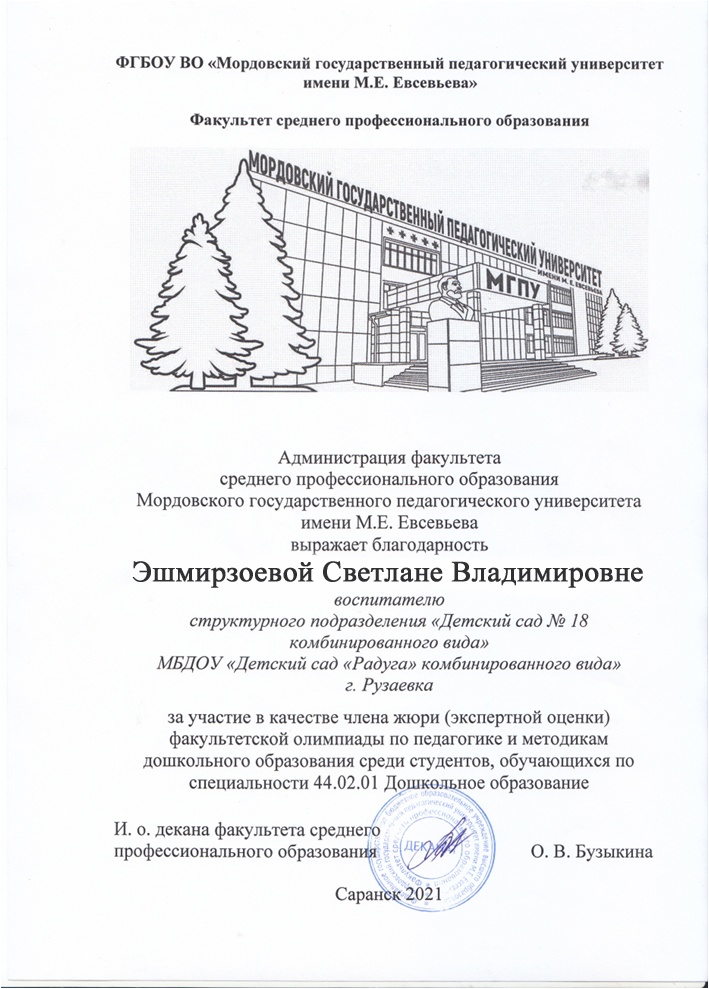 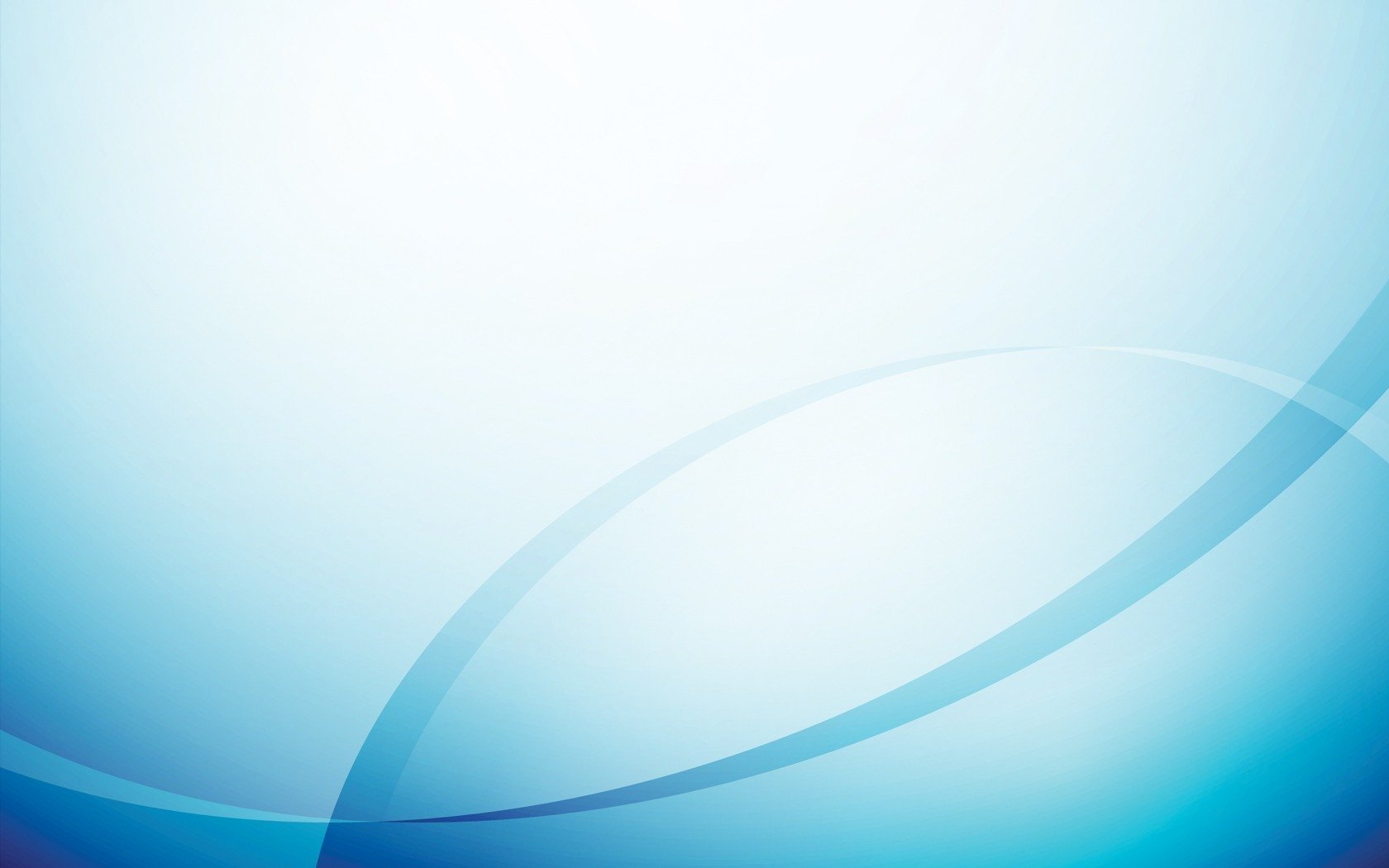 10. Позитивные результаты работы с воспитанниками
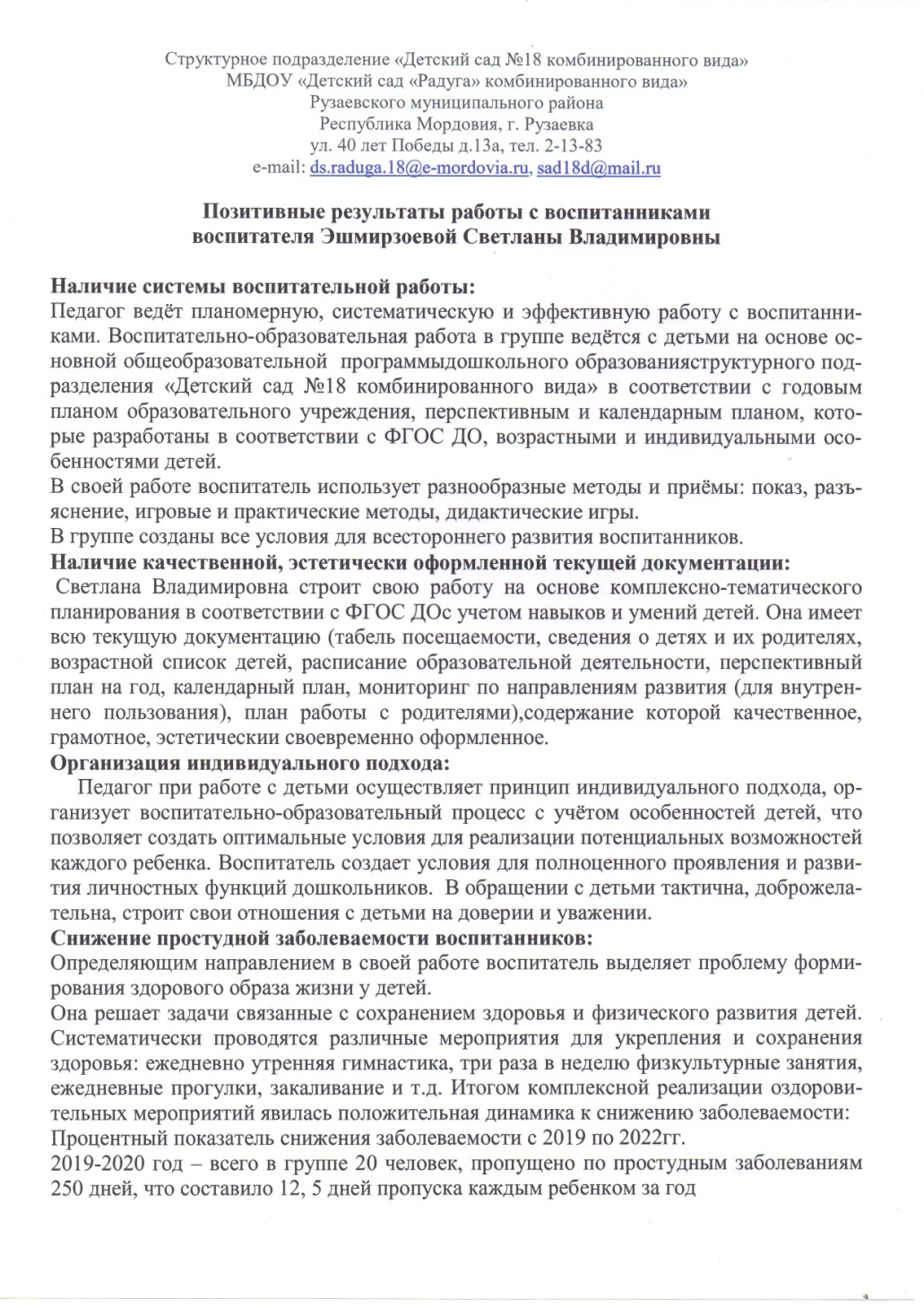 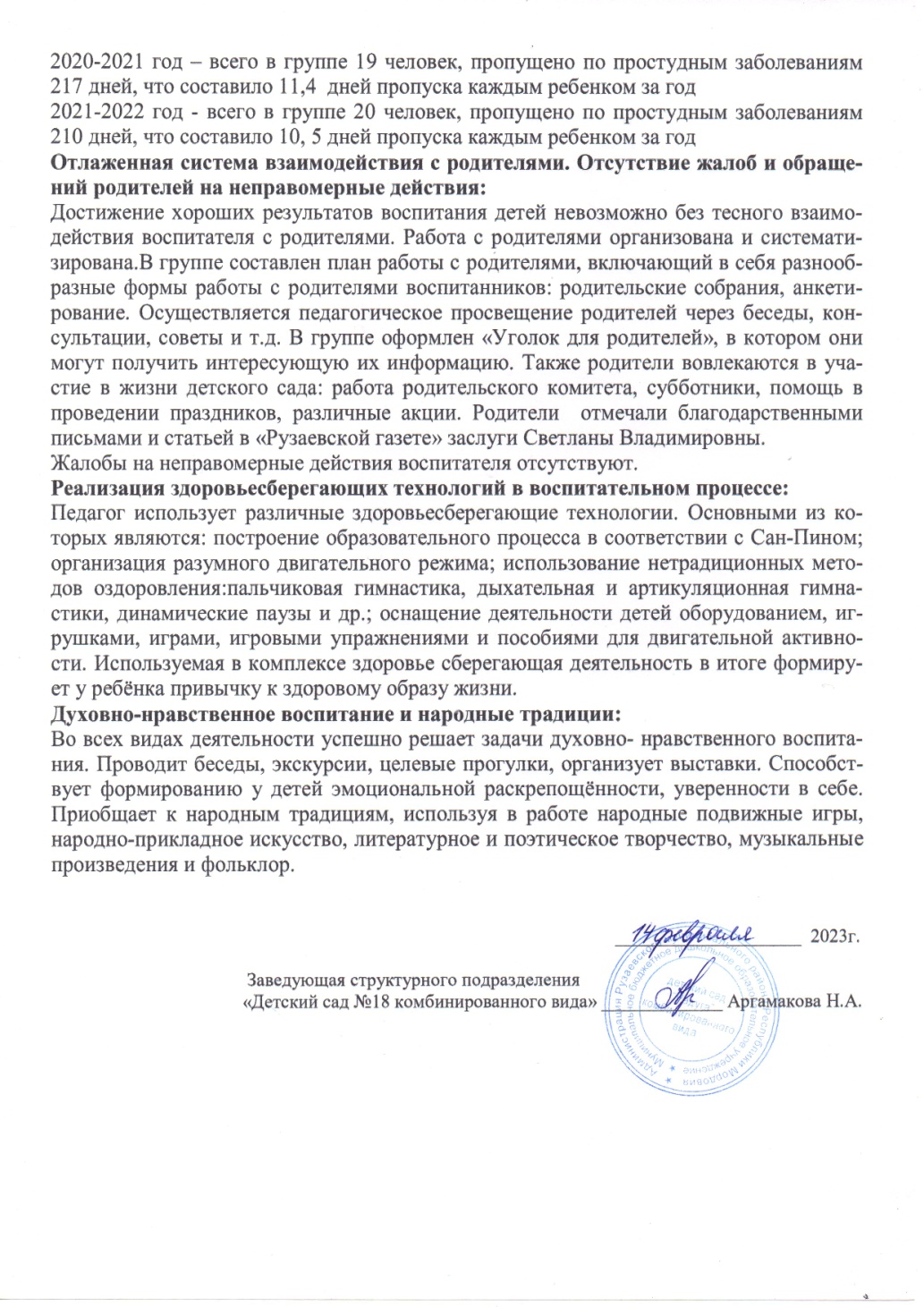 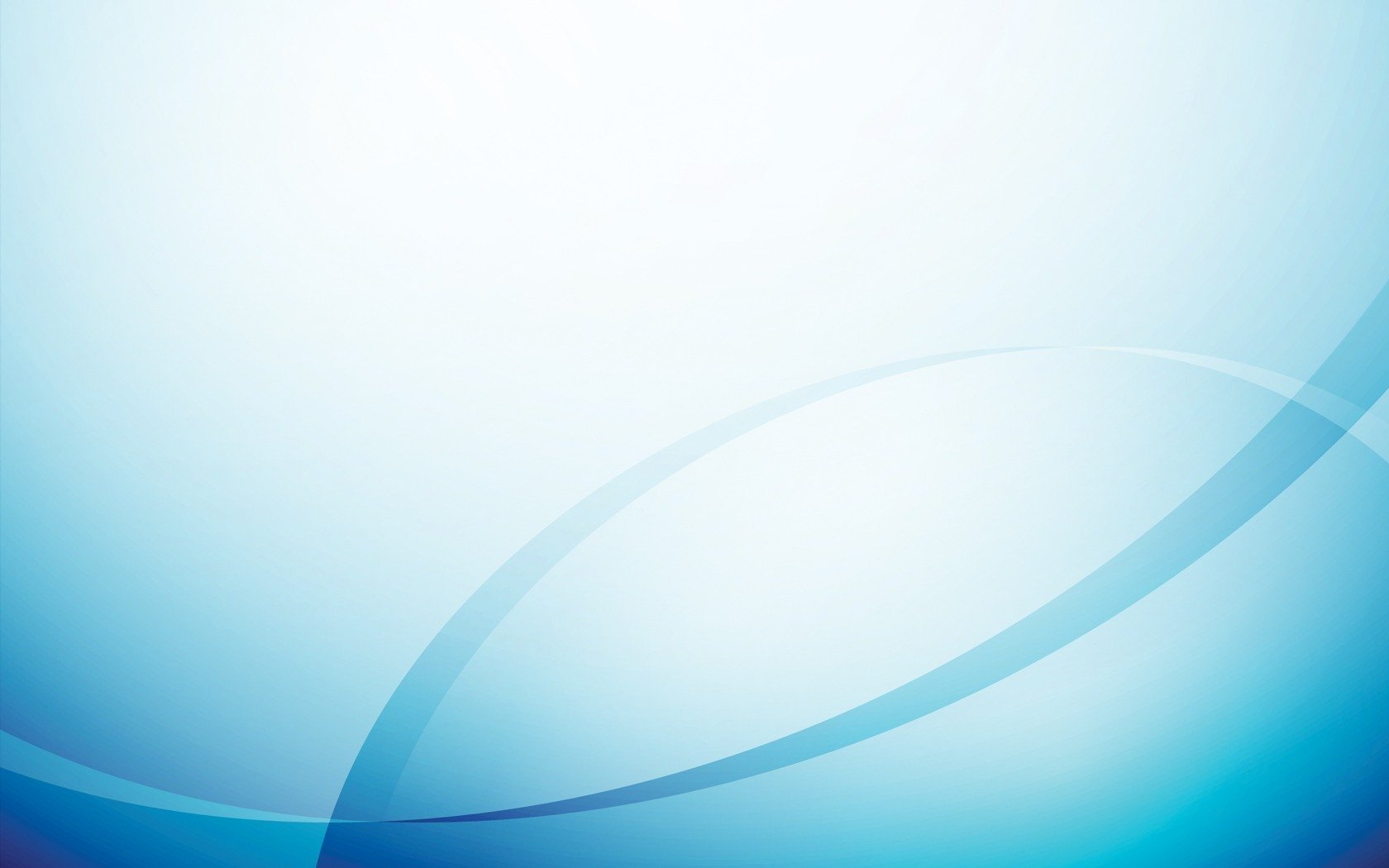 11.Качество взаимодействия с родителями воспитанников.
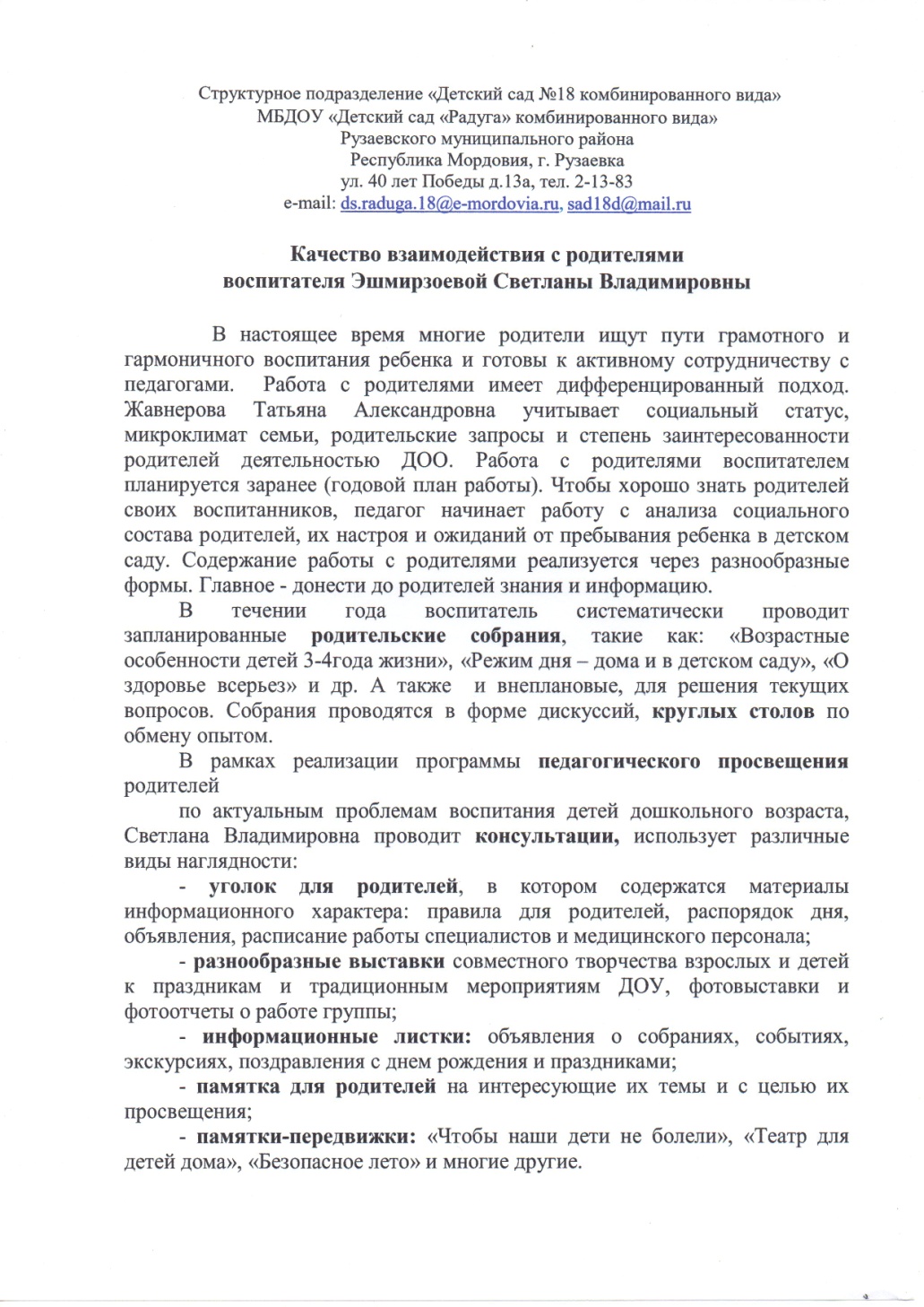 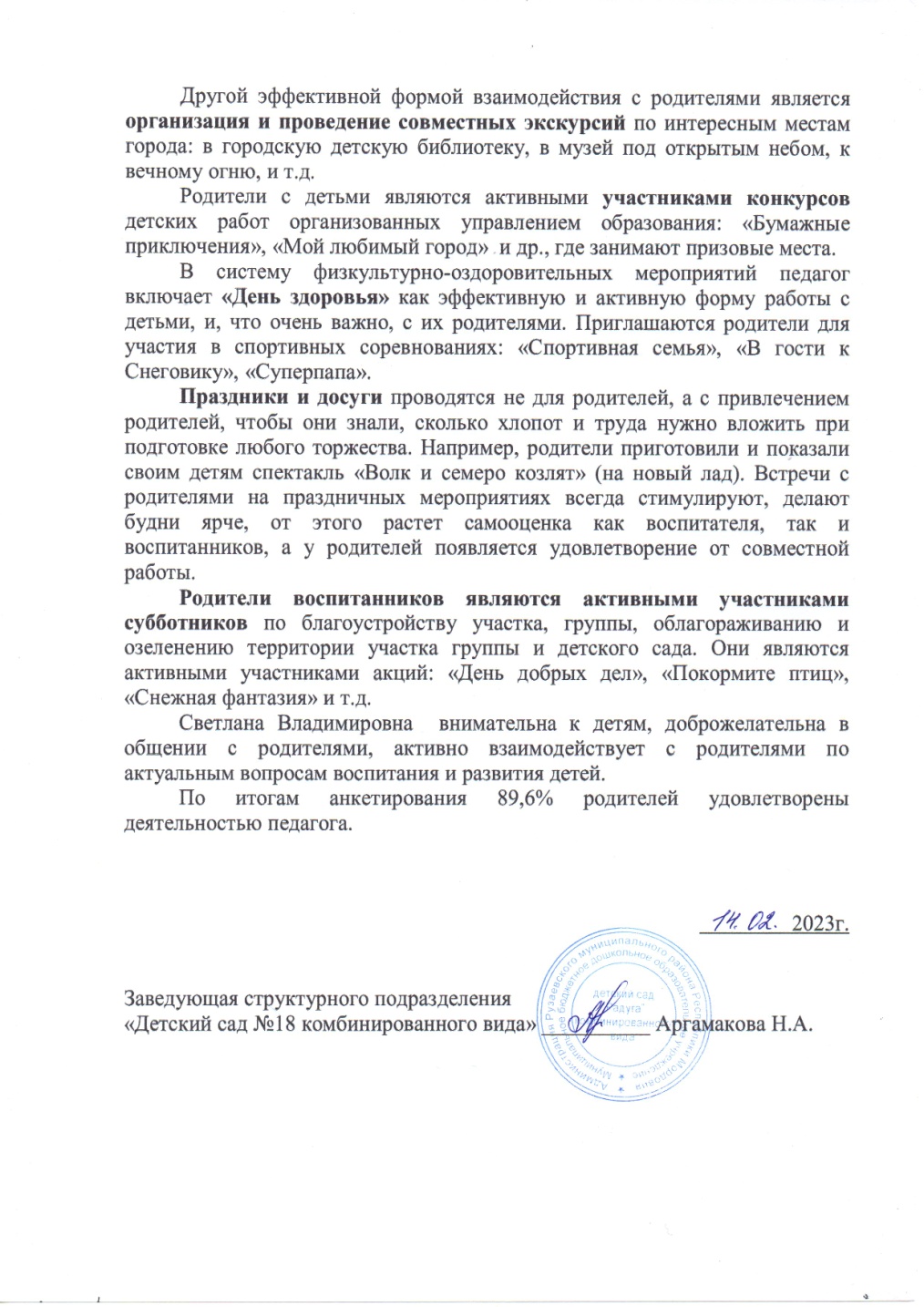 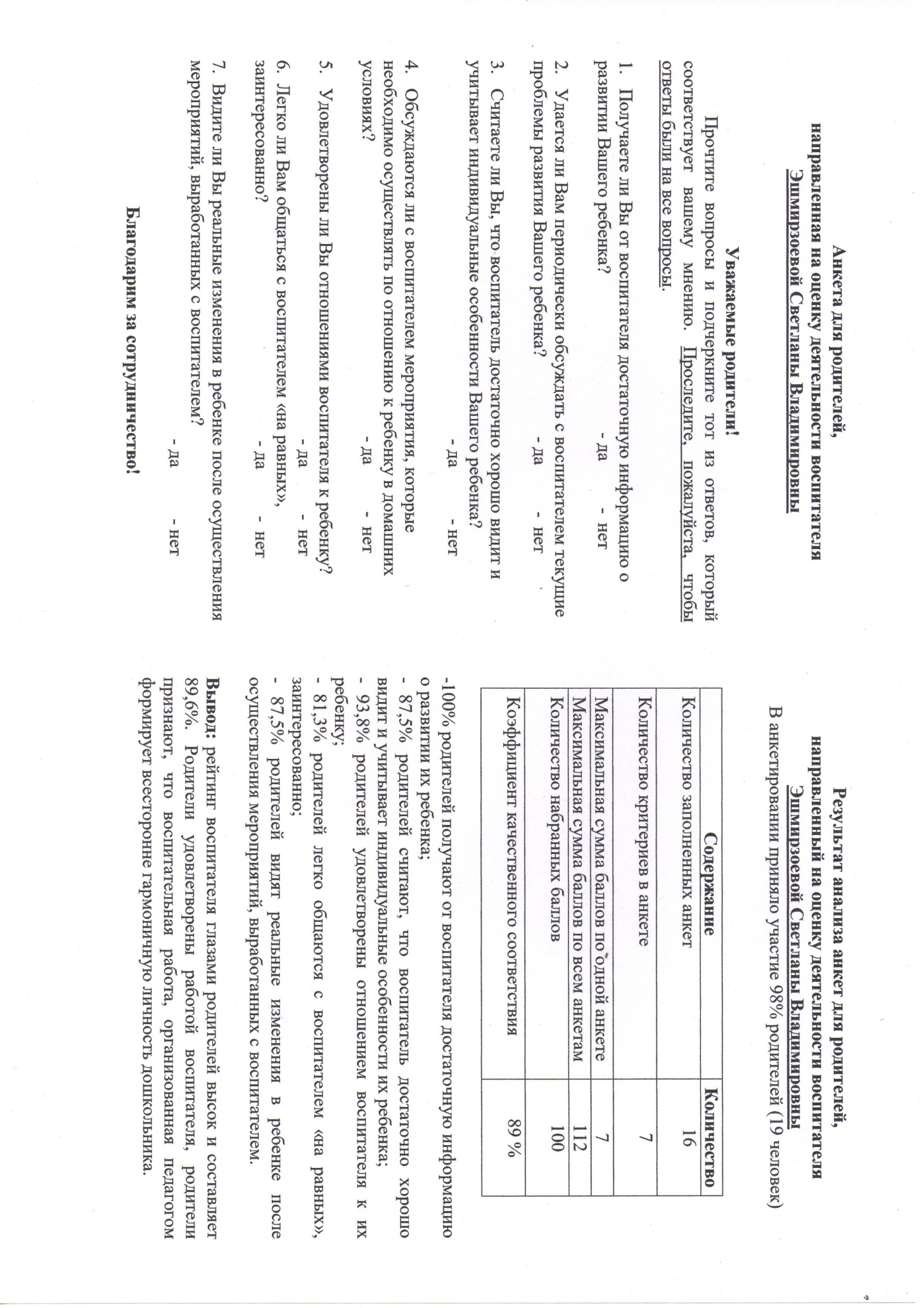 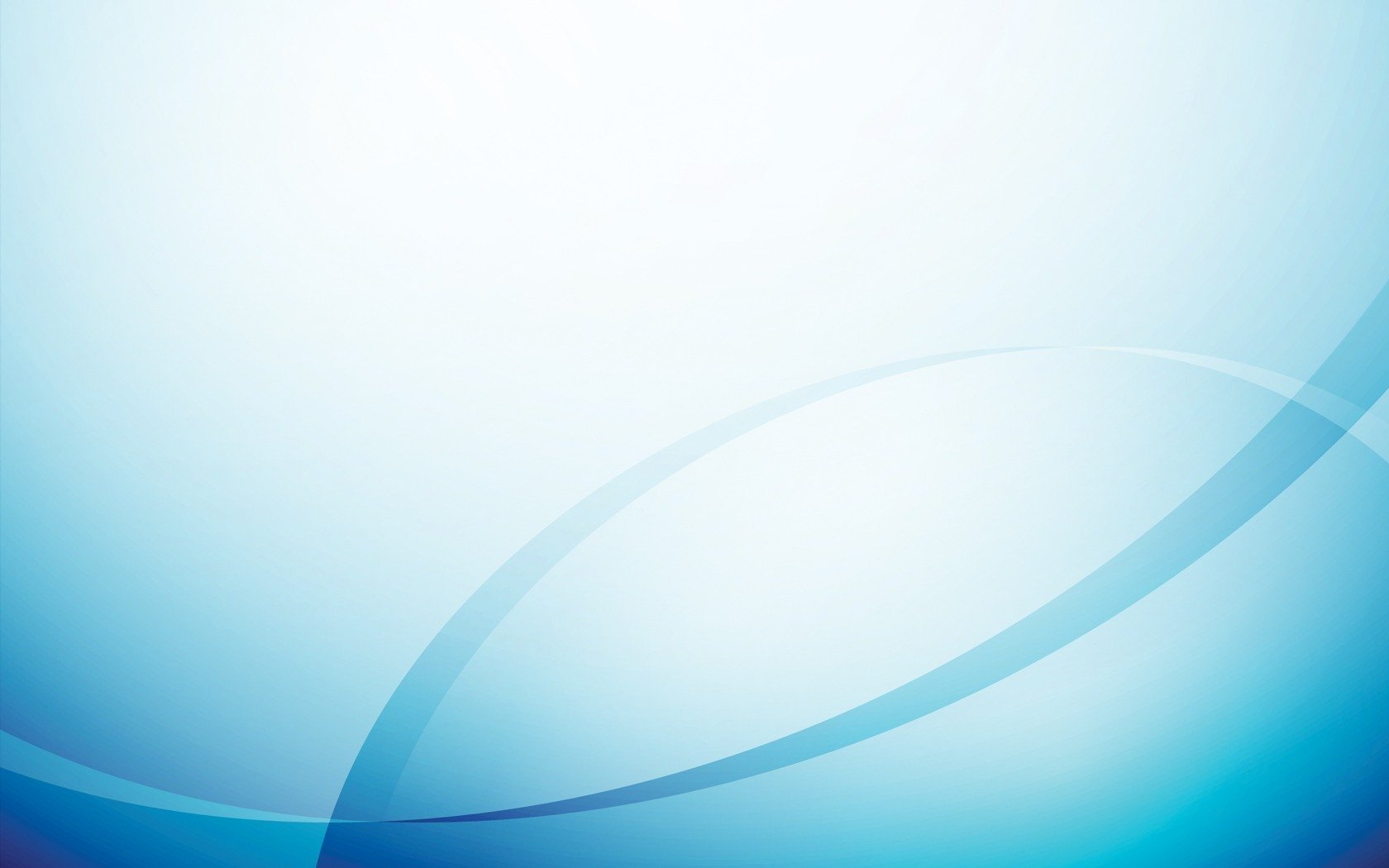 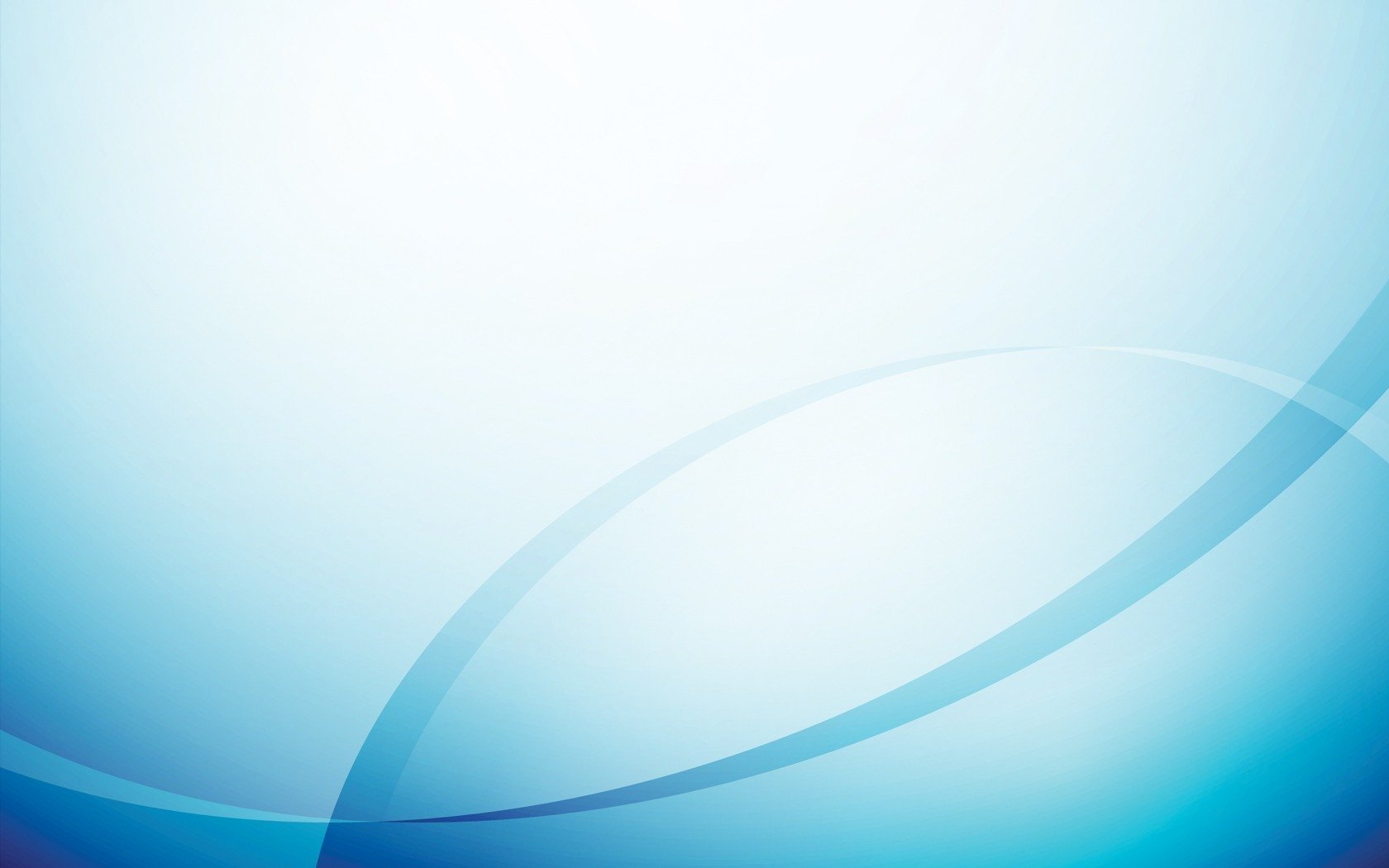 12.Работа с детьми из социально-неблагополучных семей
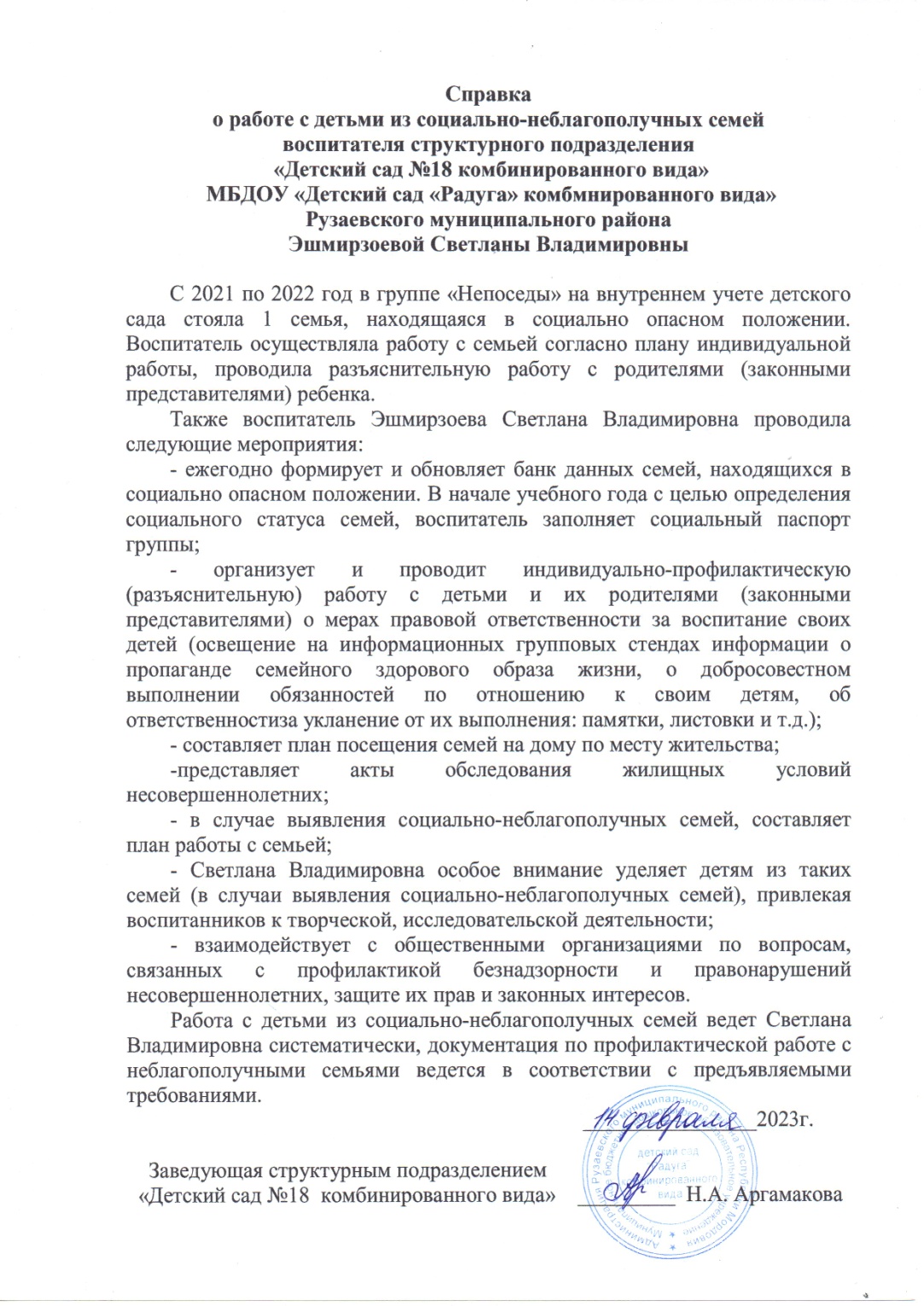 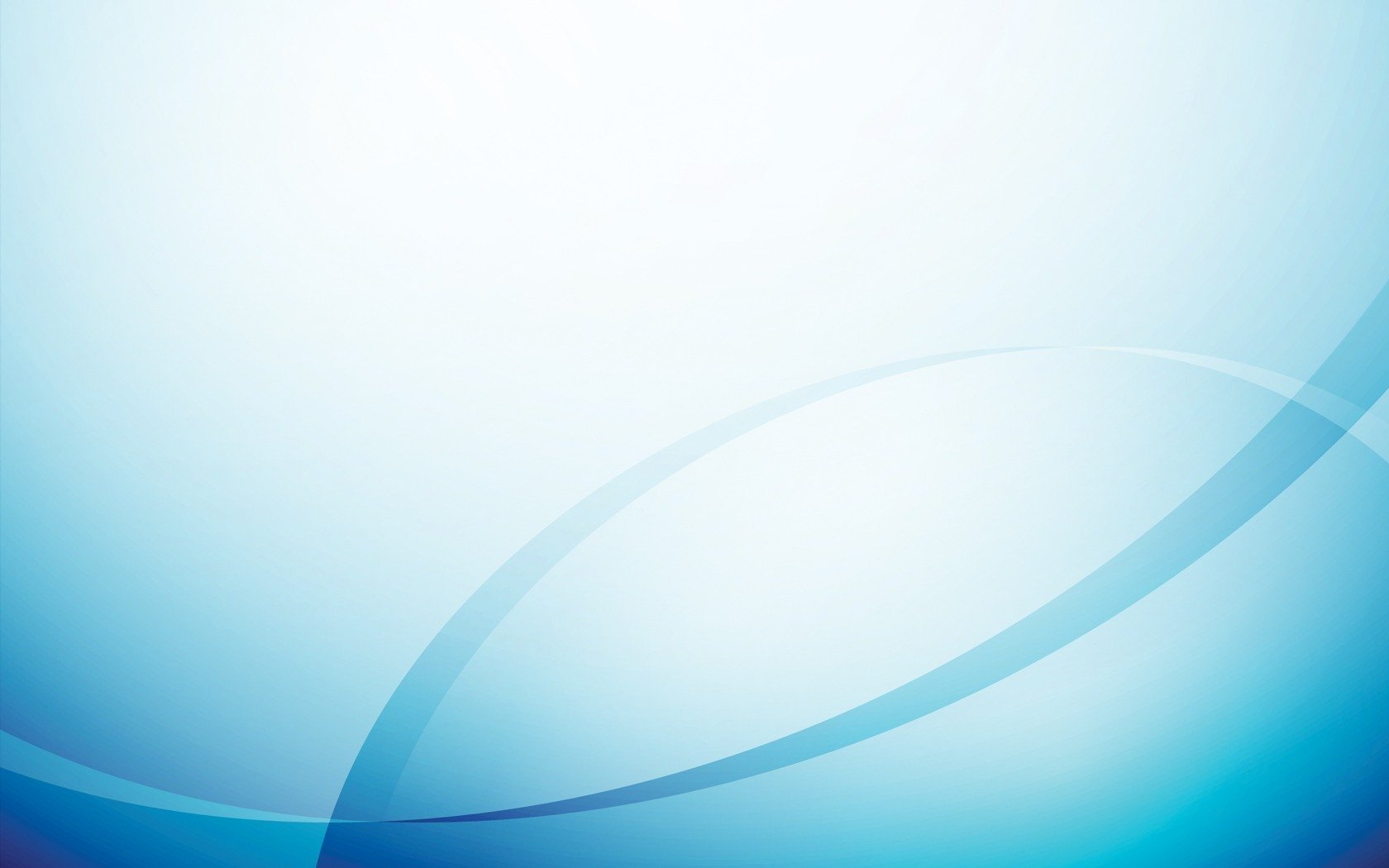 13. Участие  педагога в профессиональных конкурсах
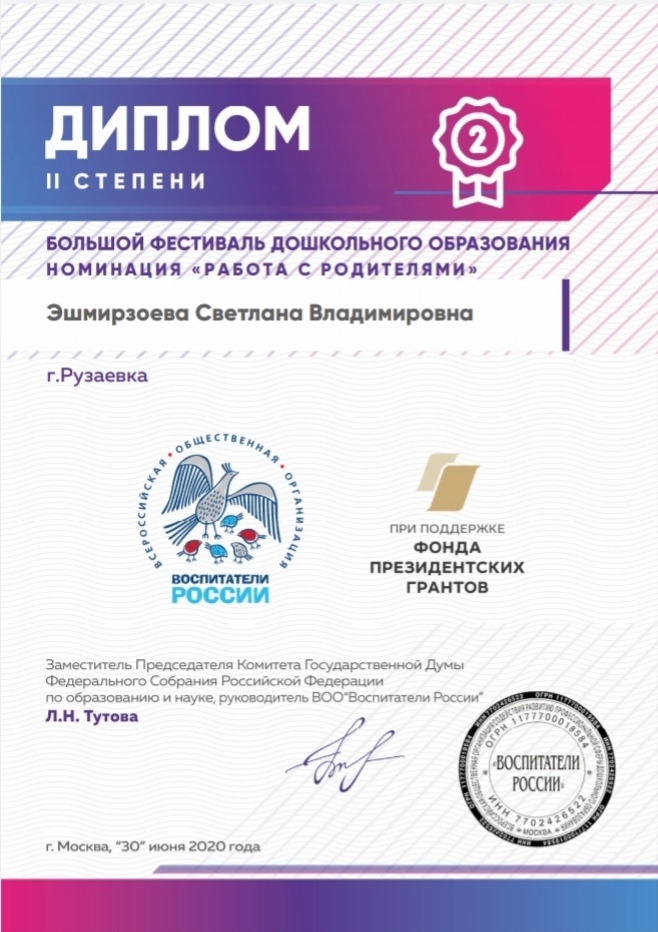 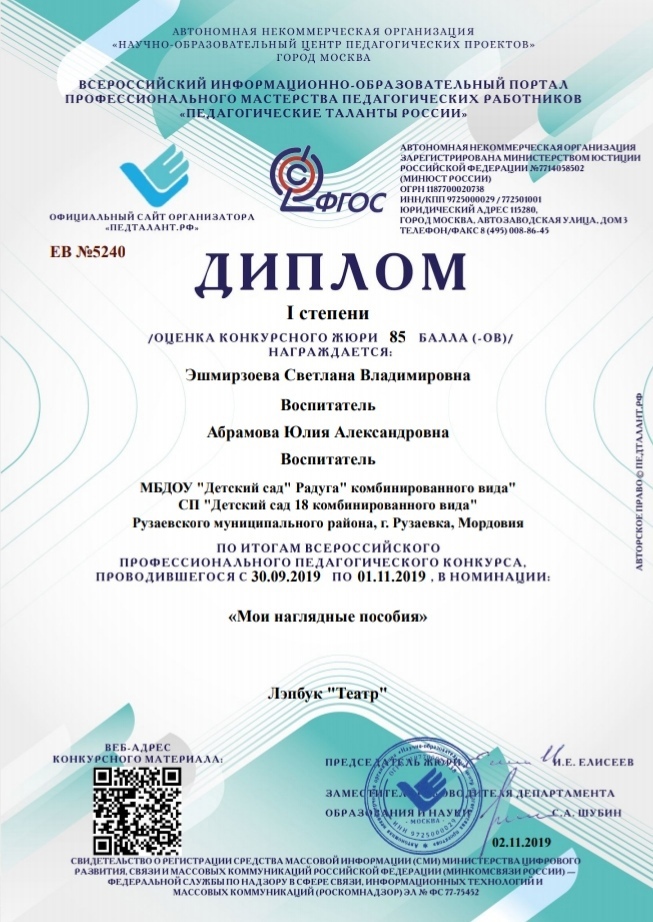 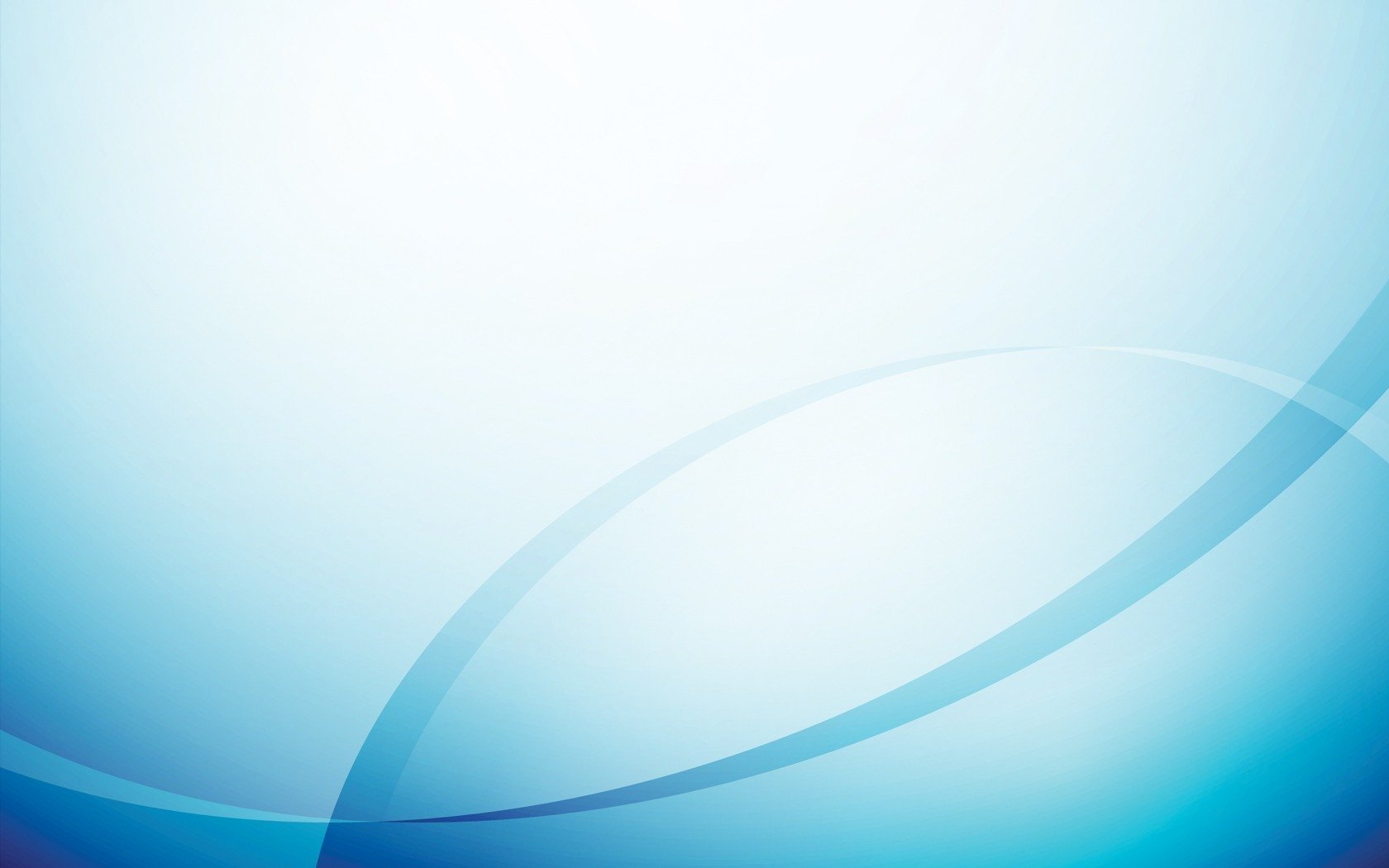 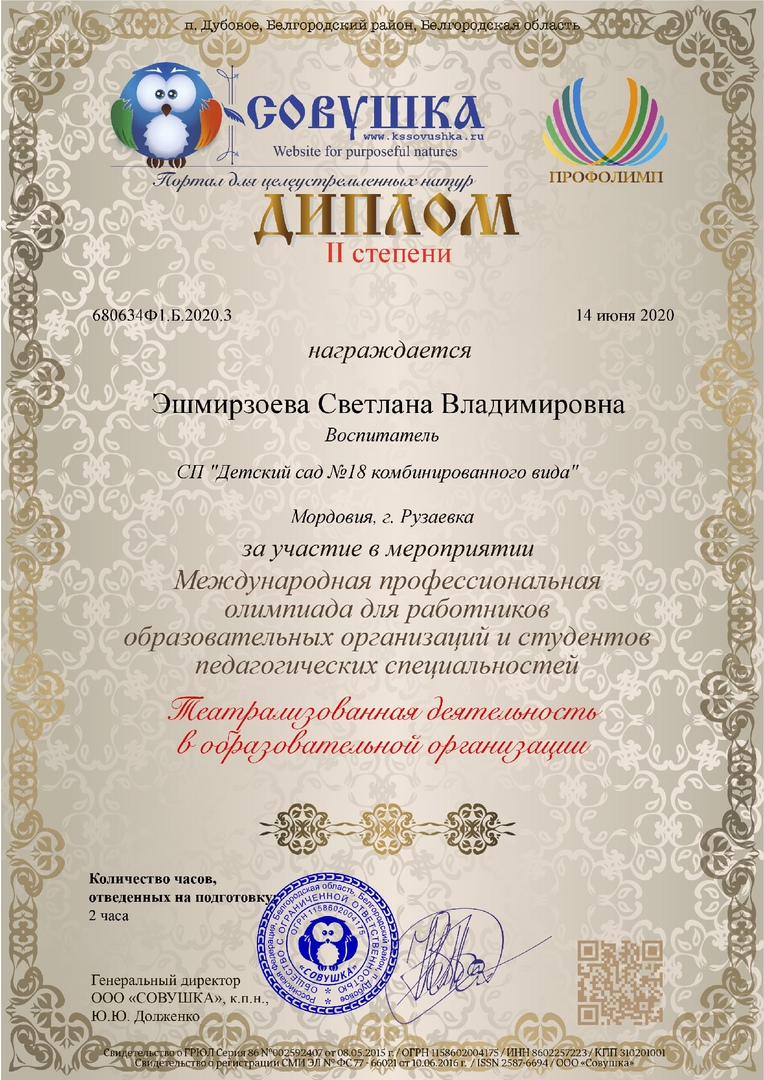 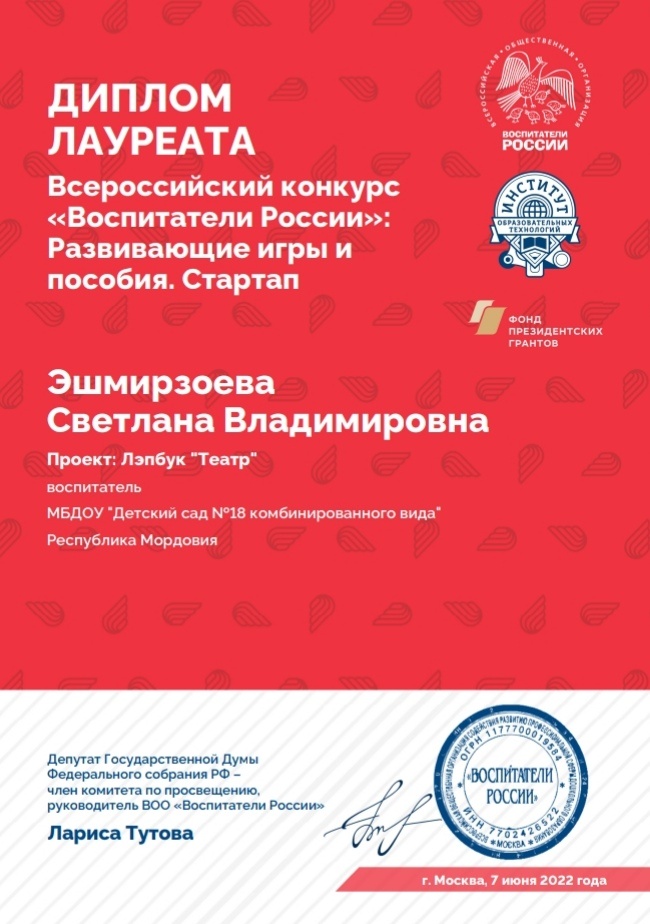 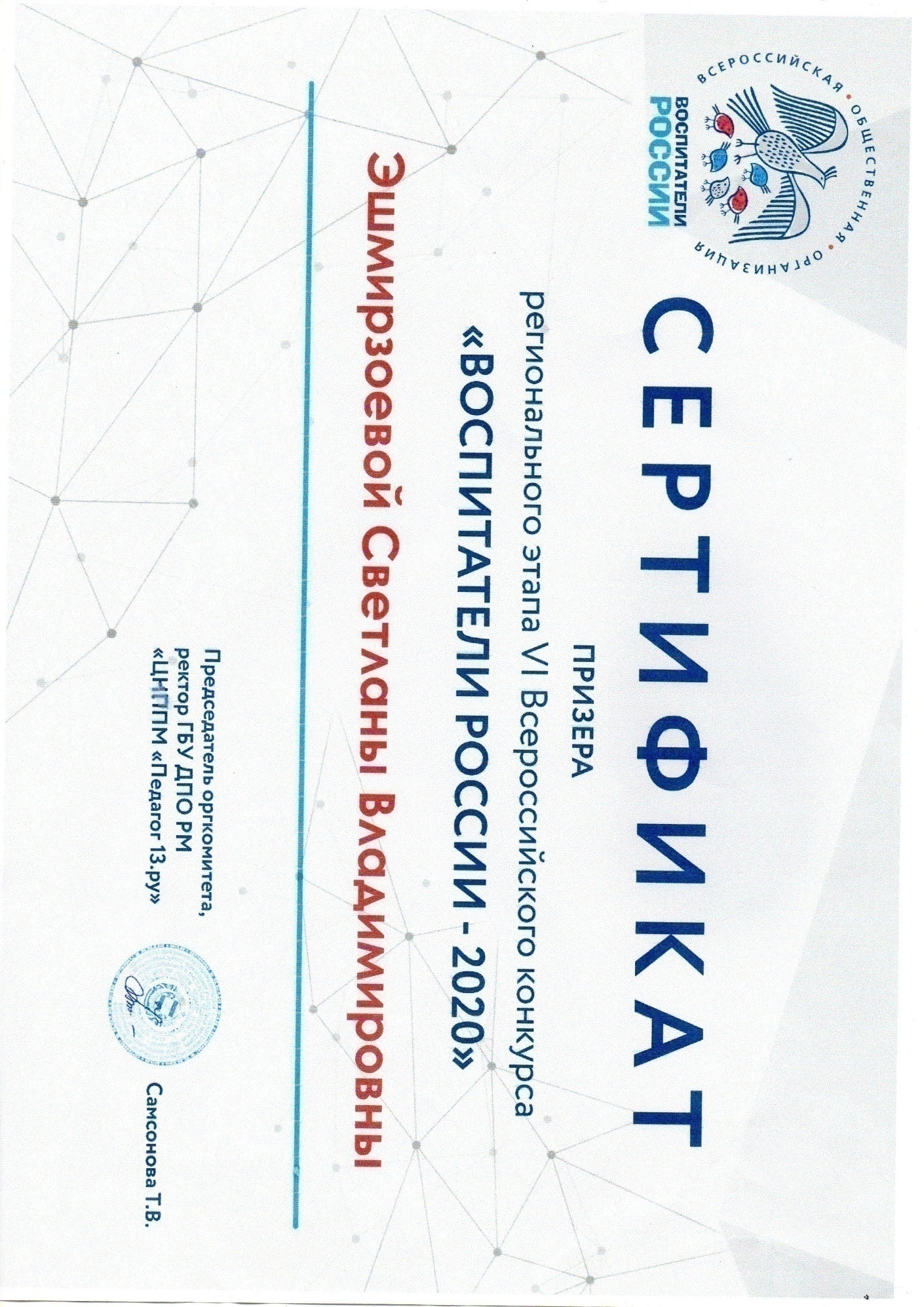 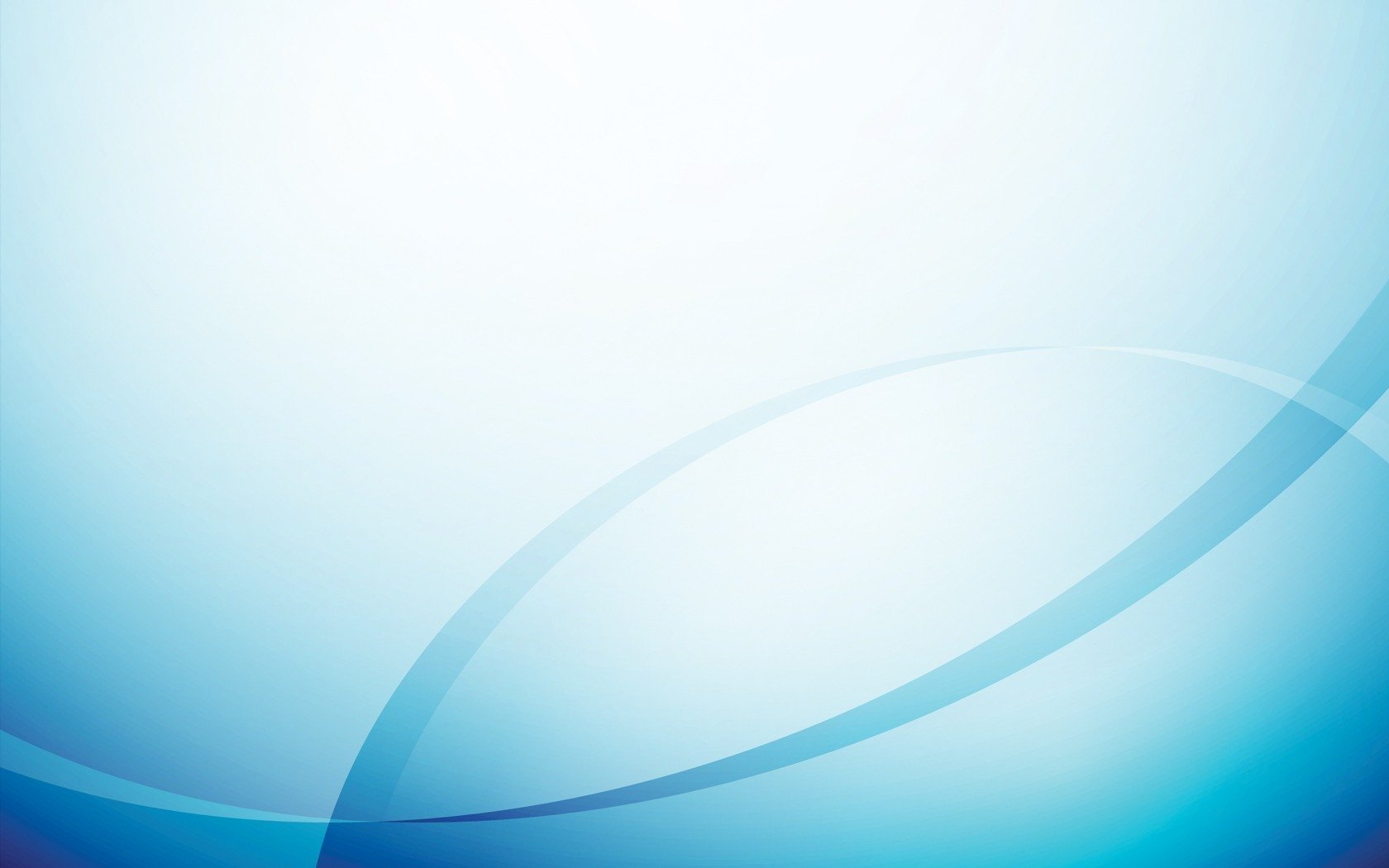 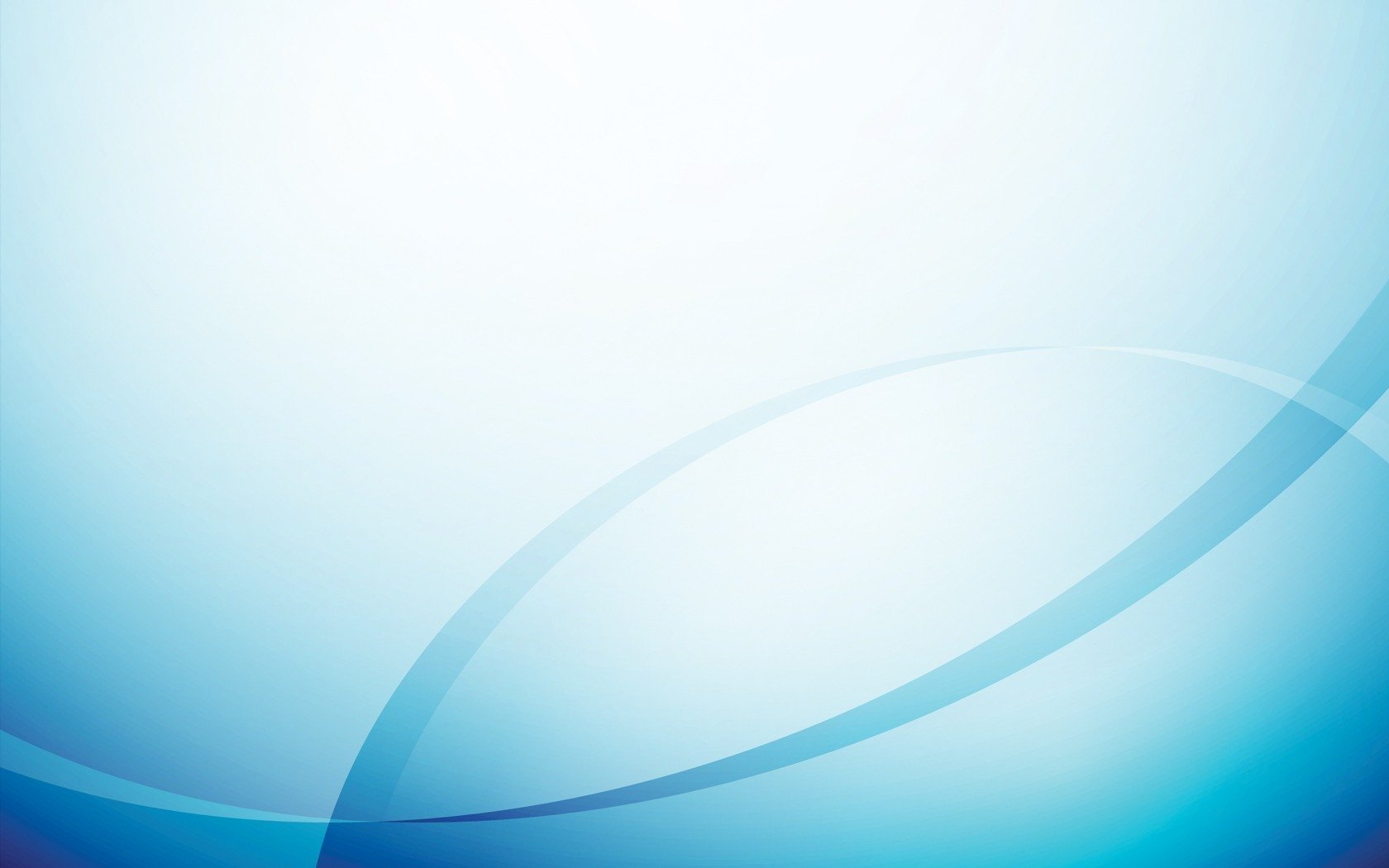 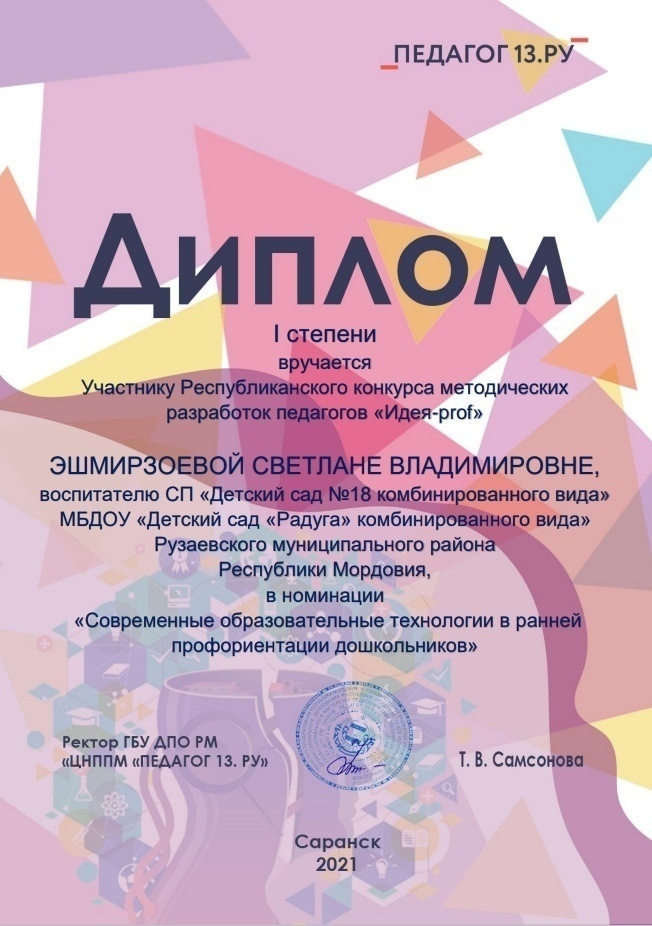 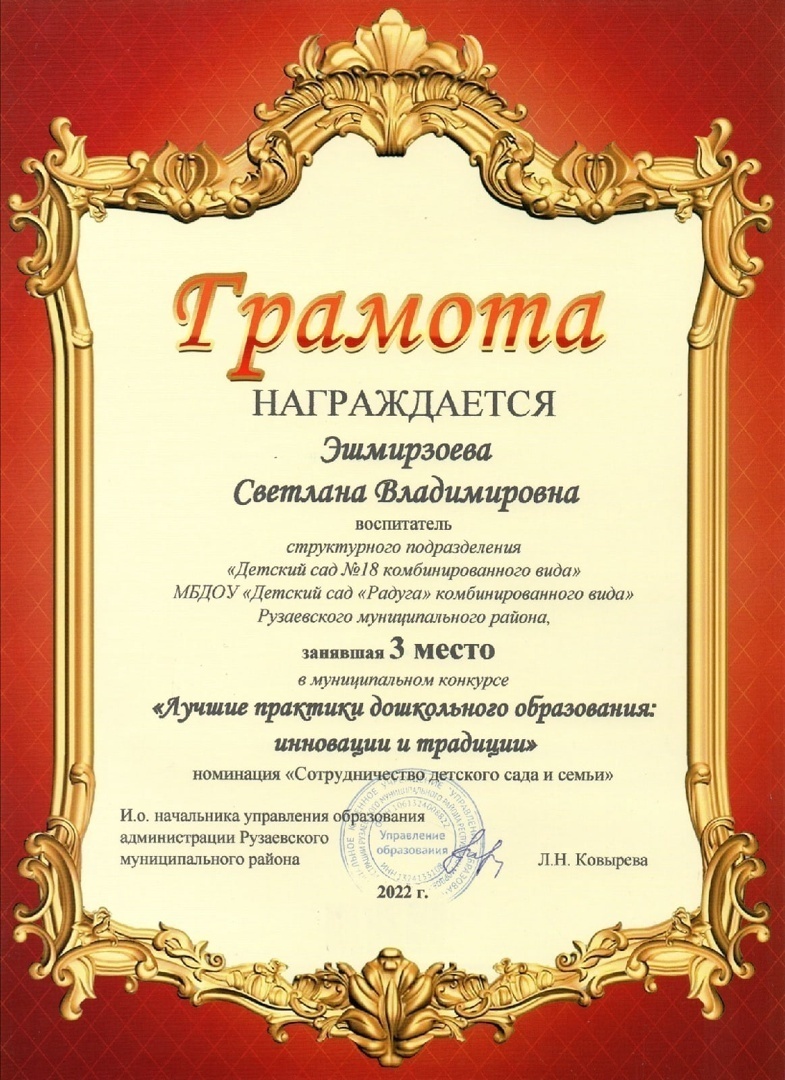 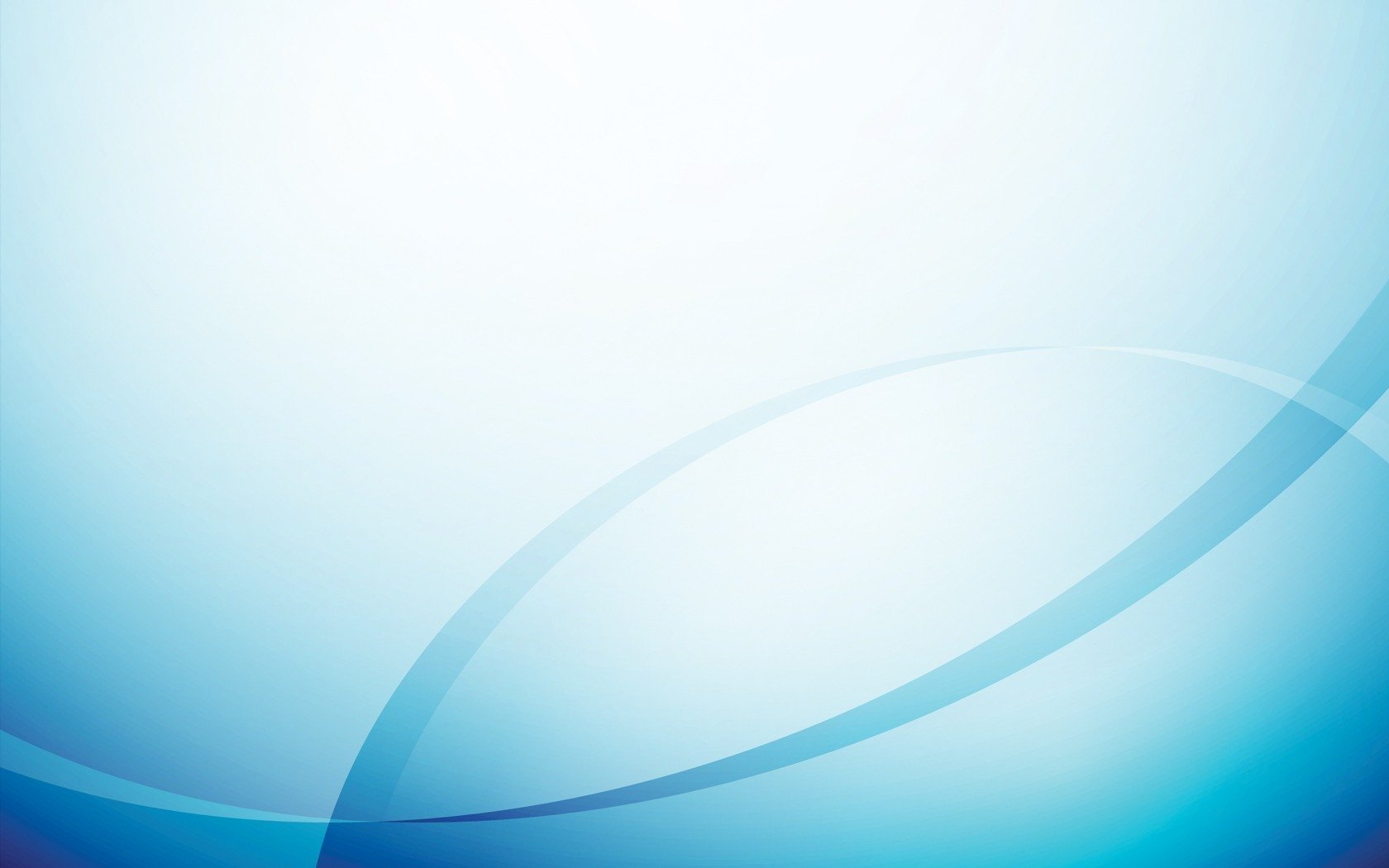 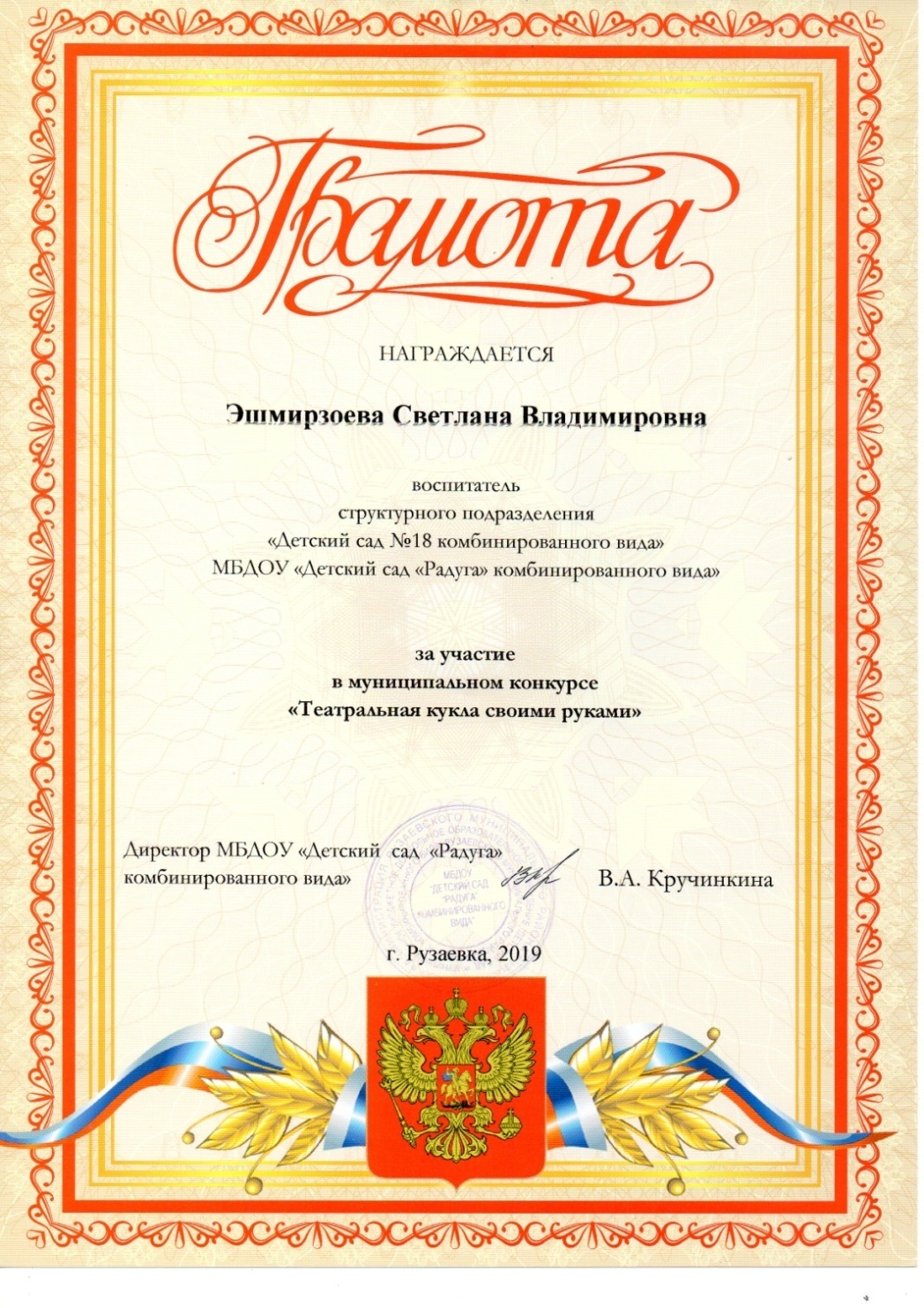 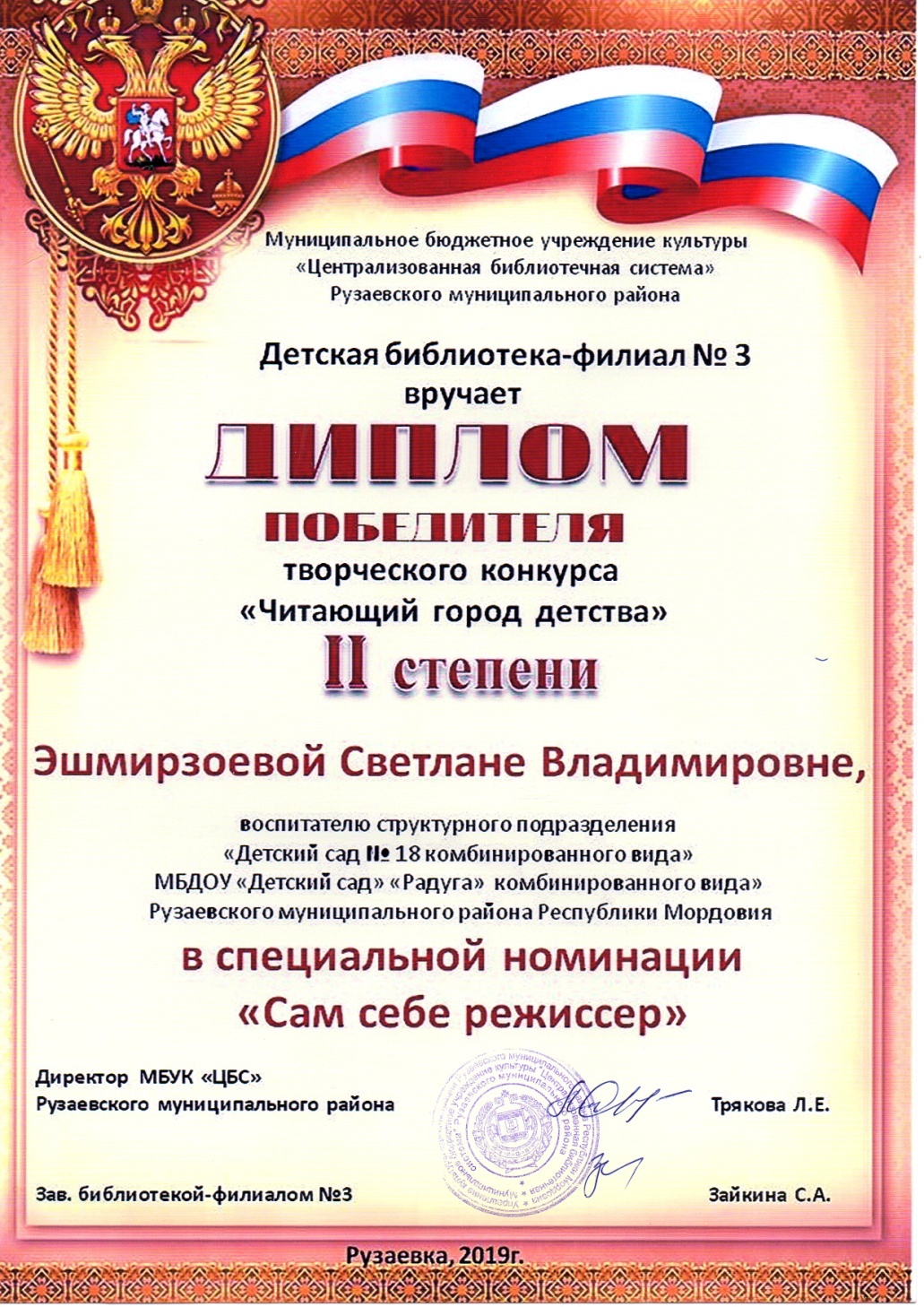 14. Награды и поощрения
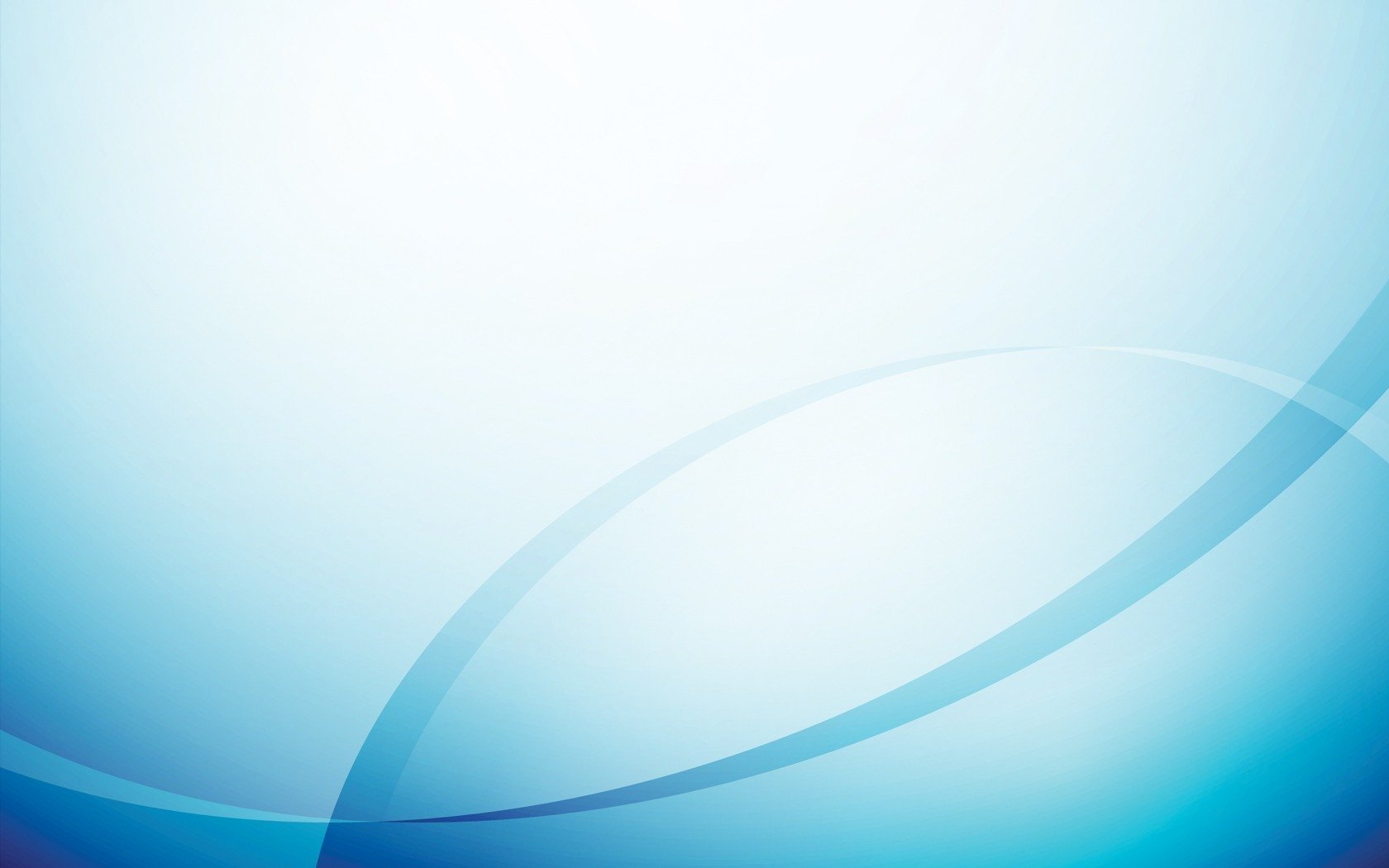 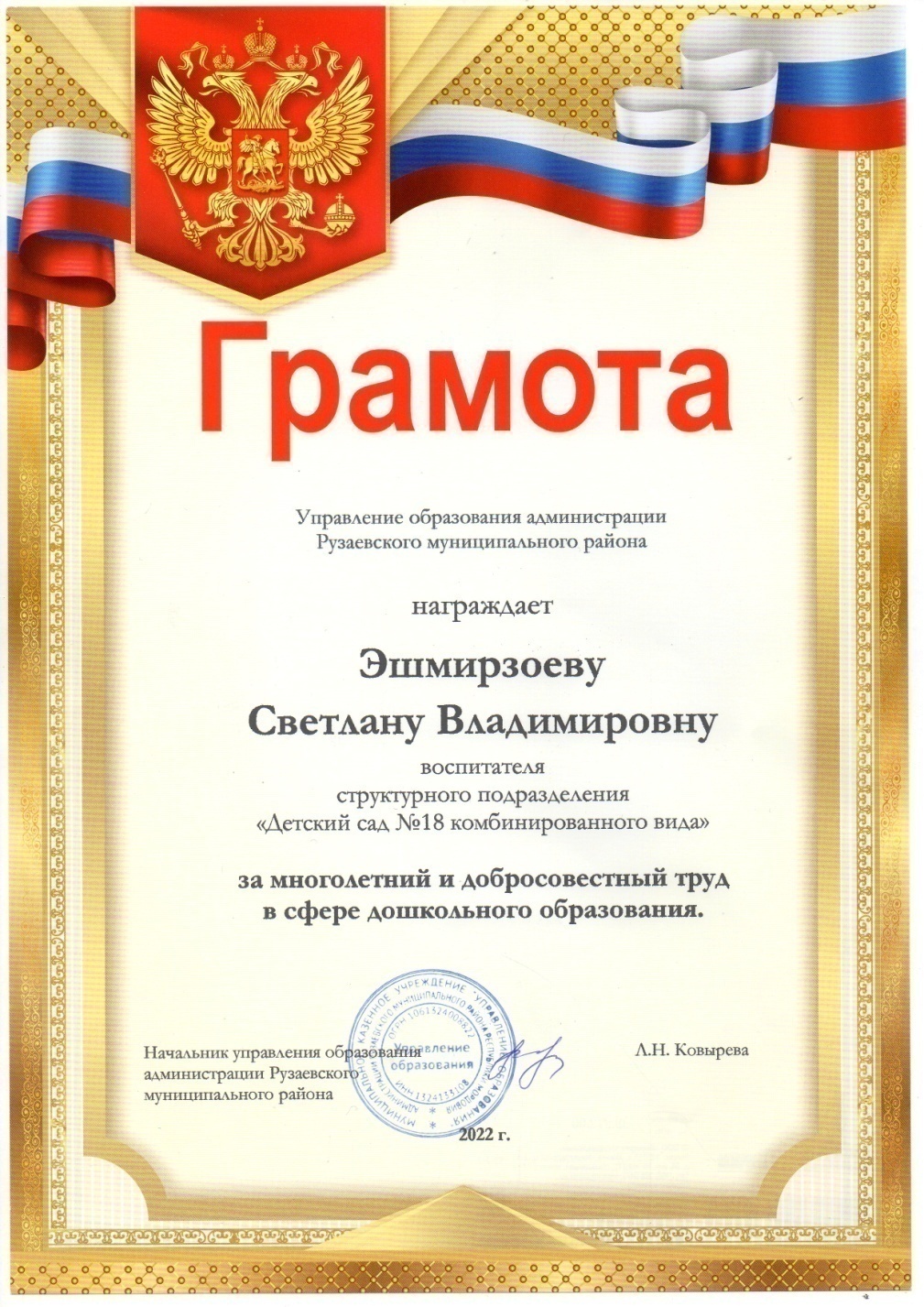 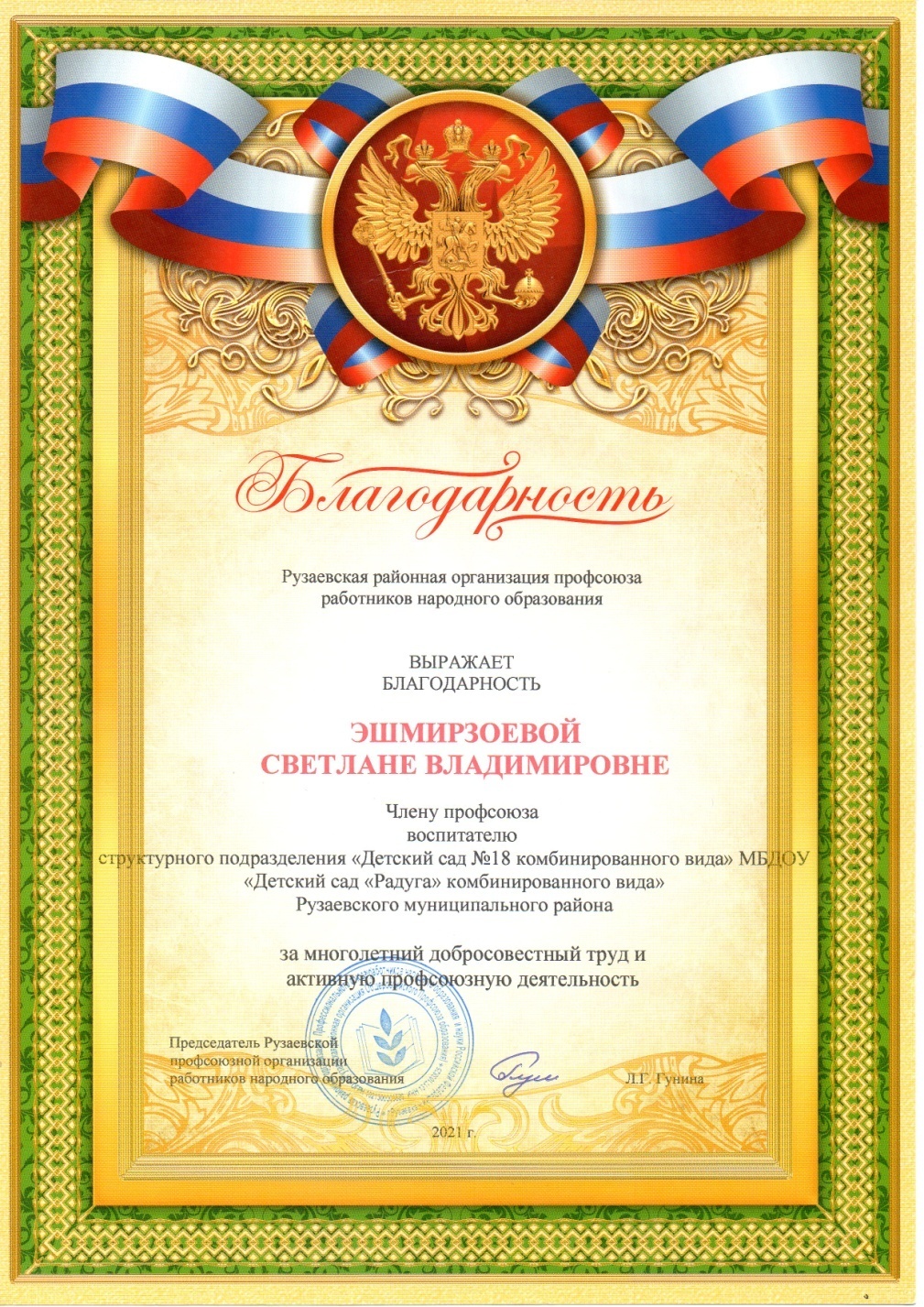 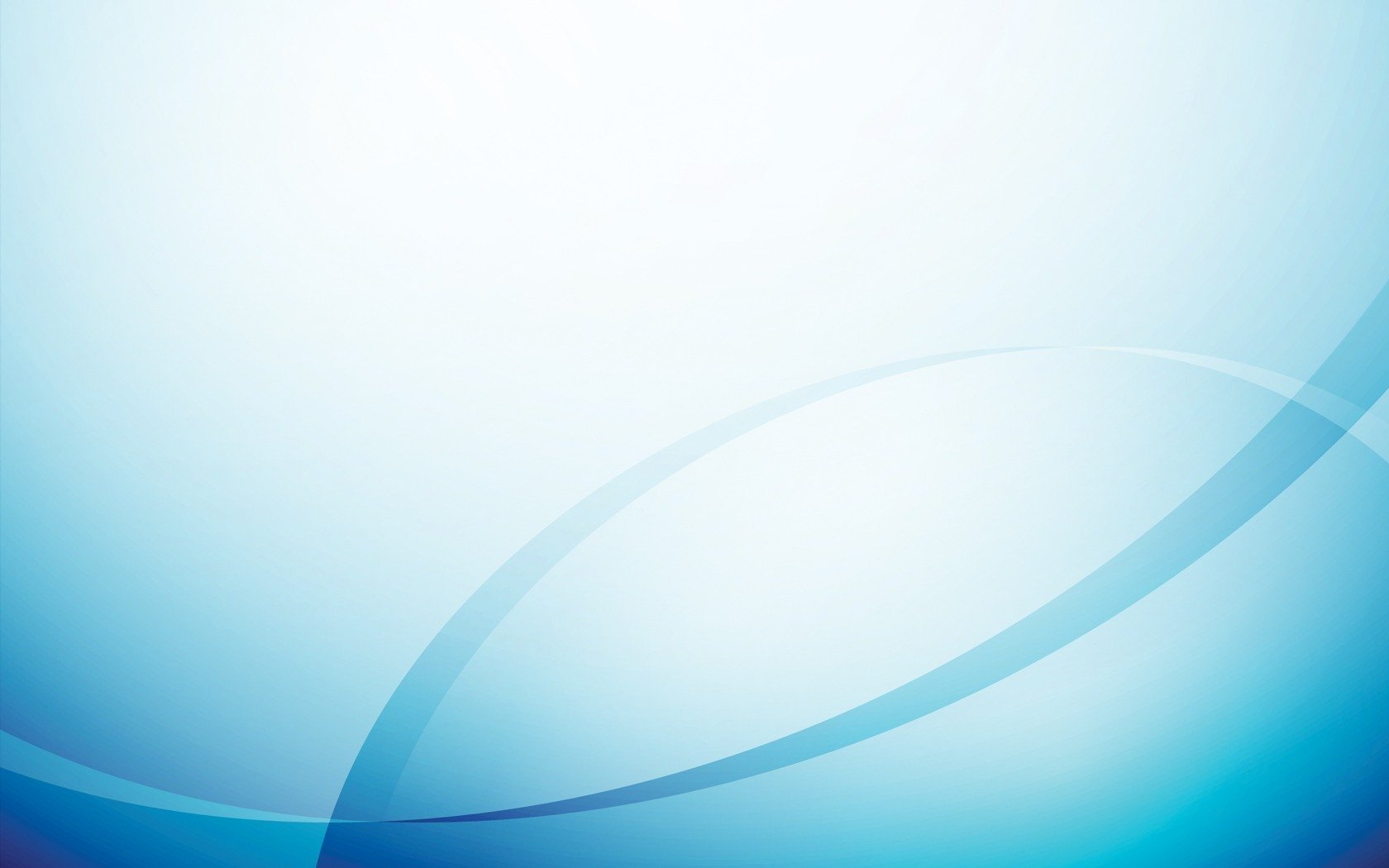 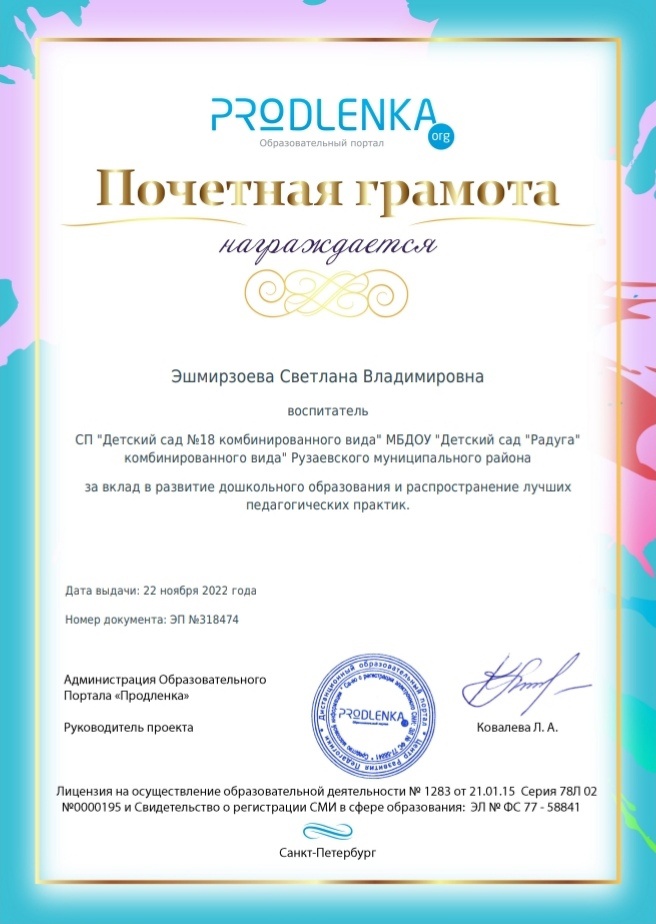 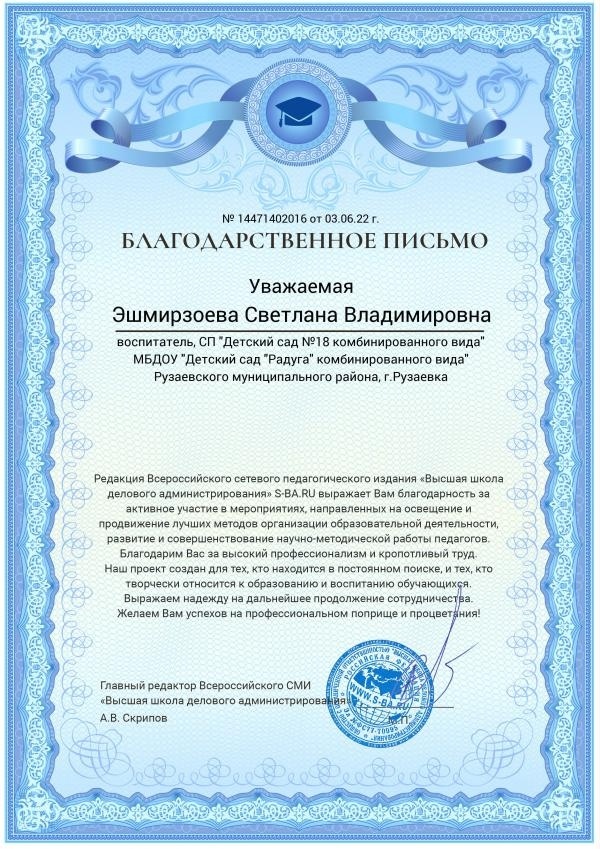 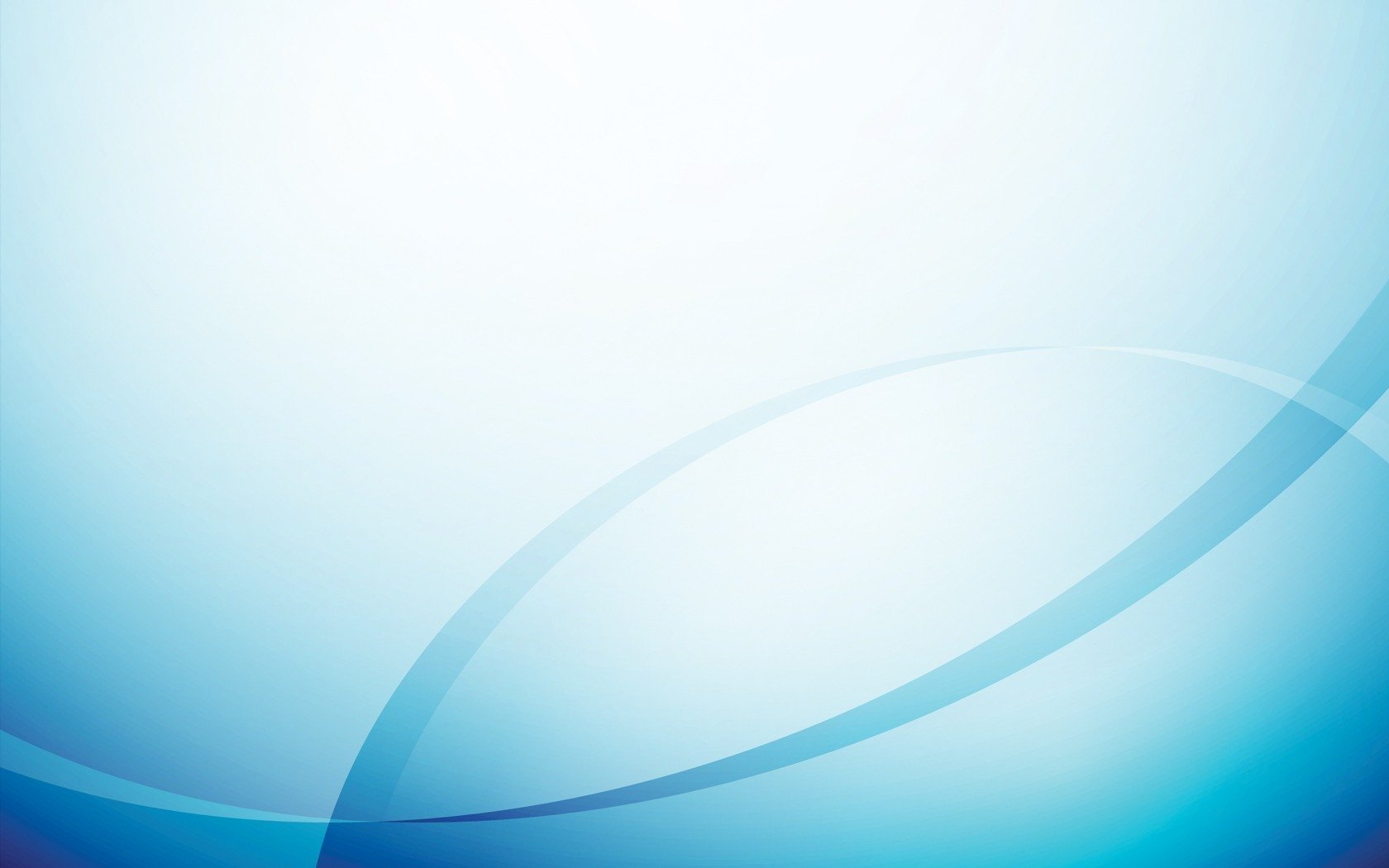 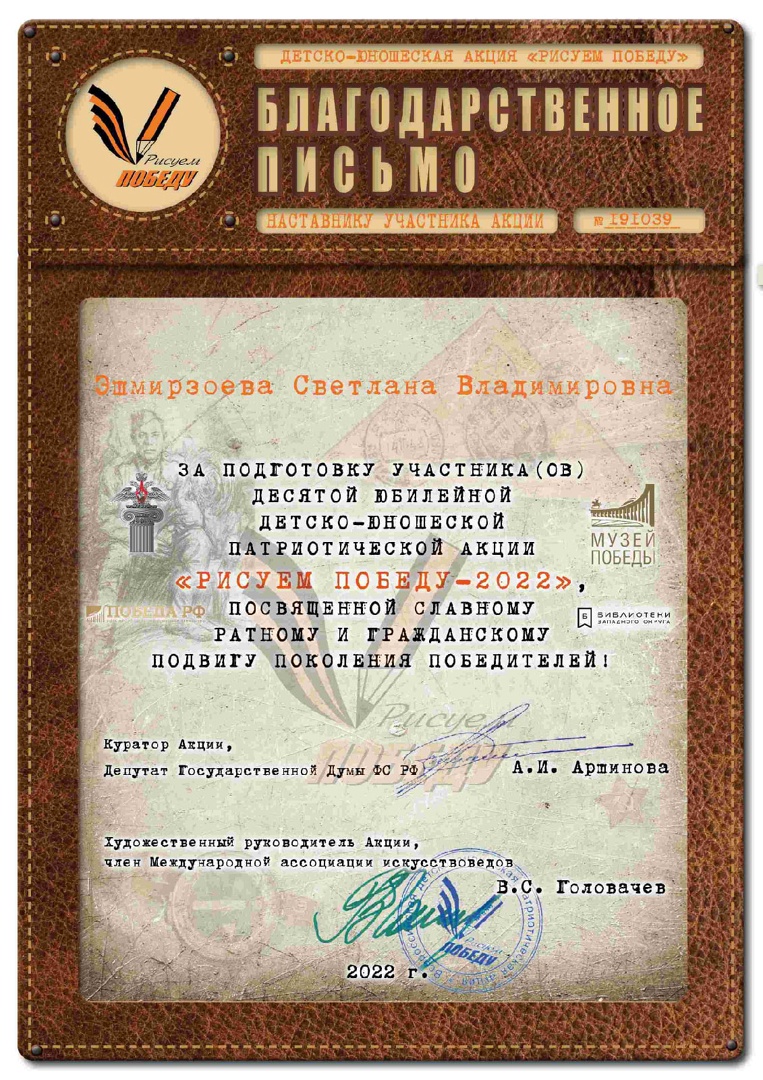 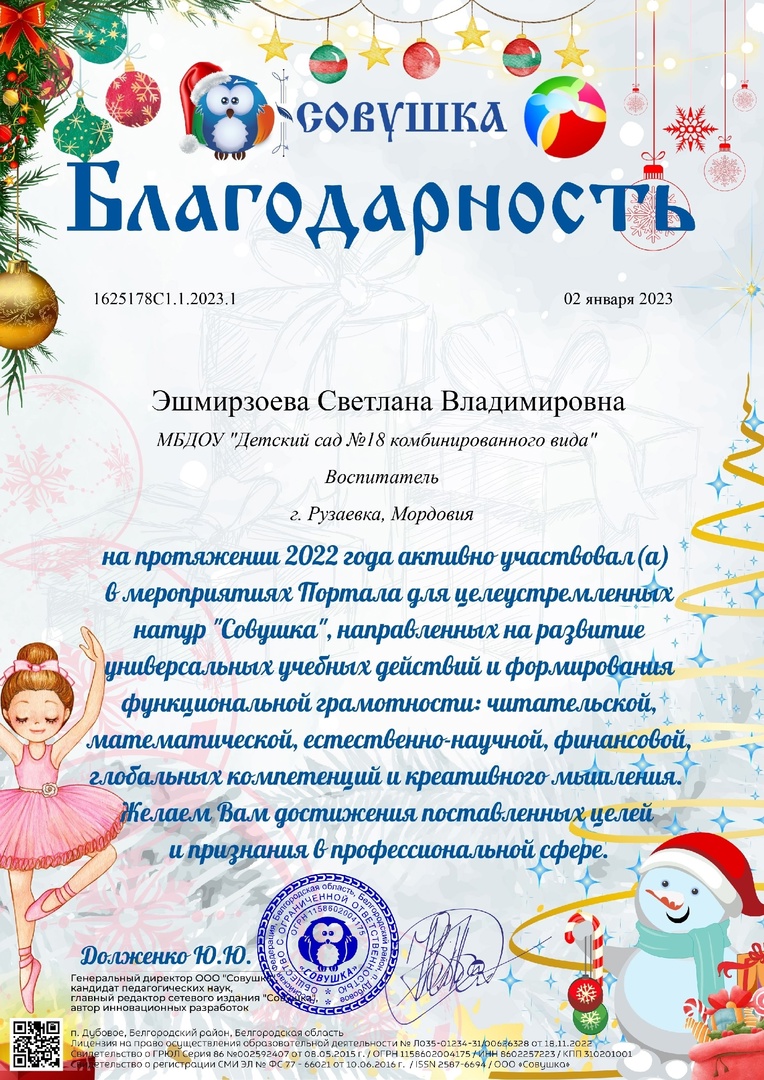 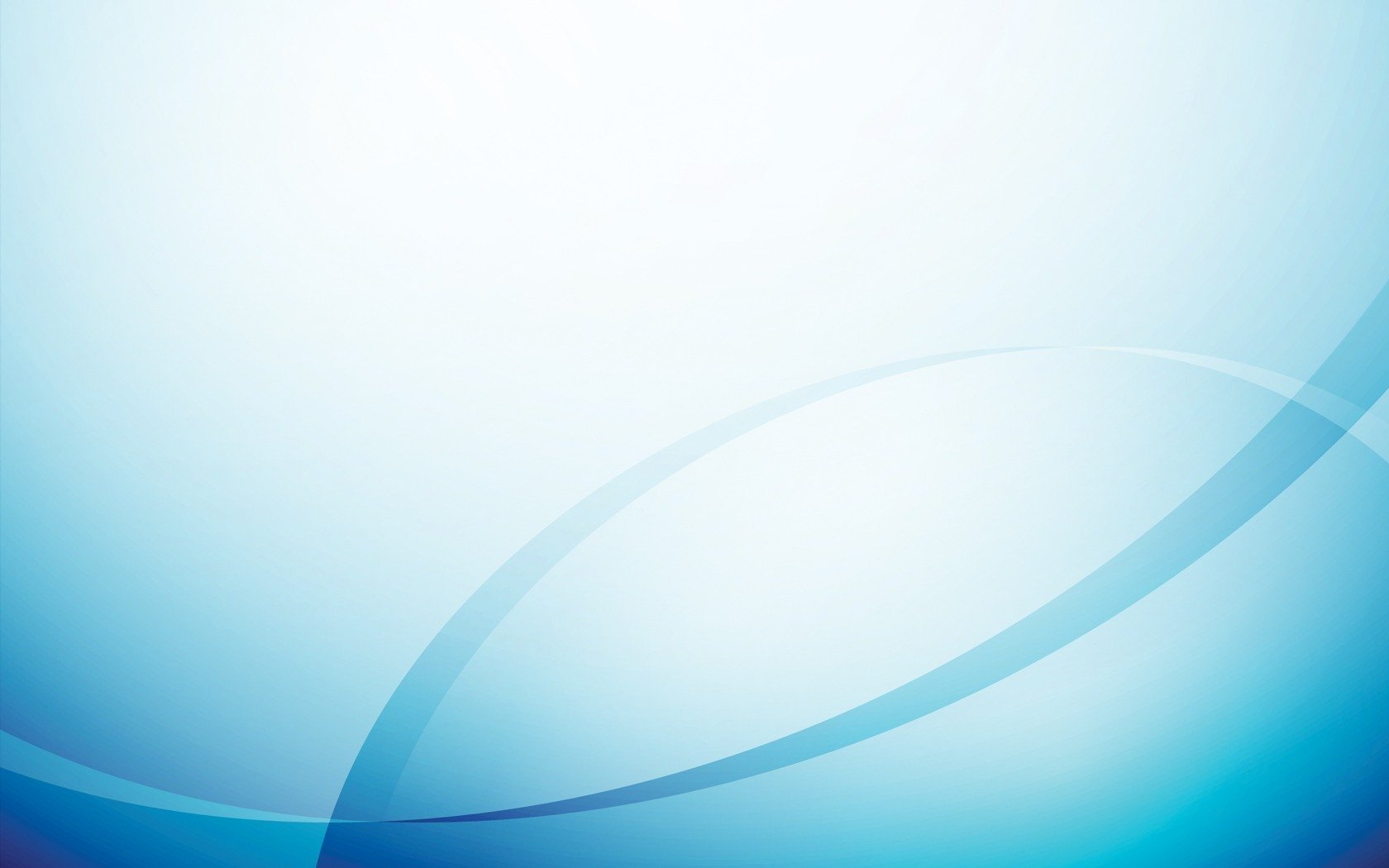 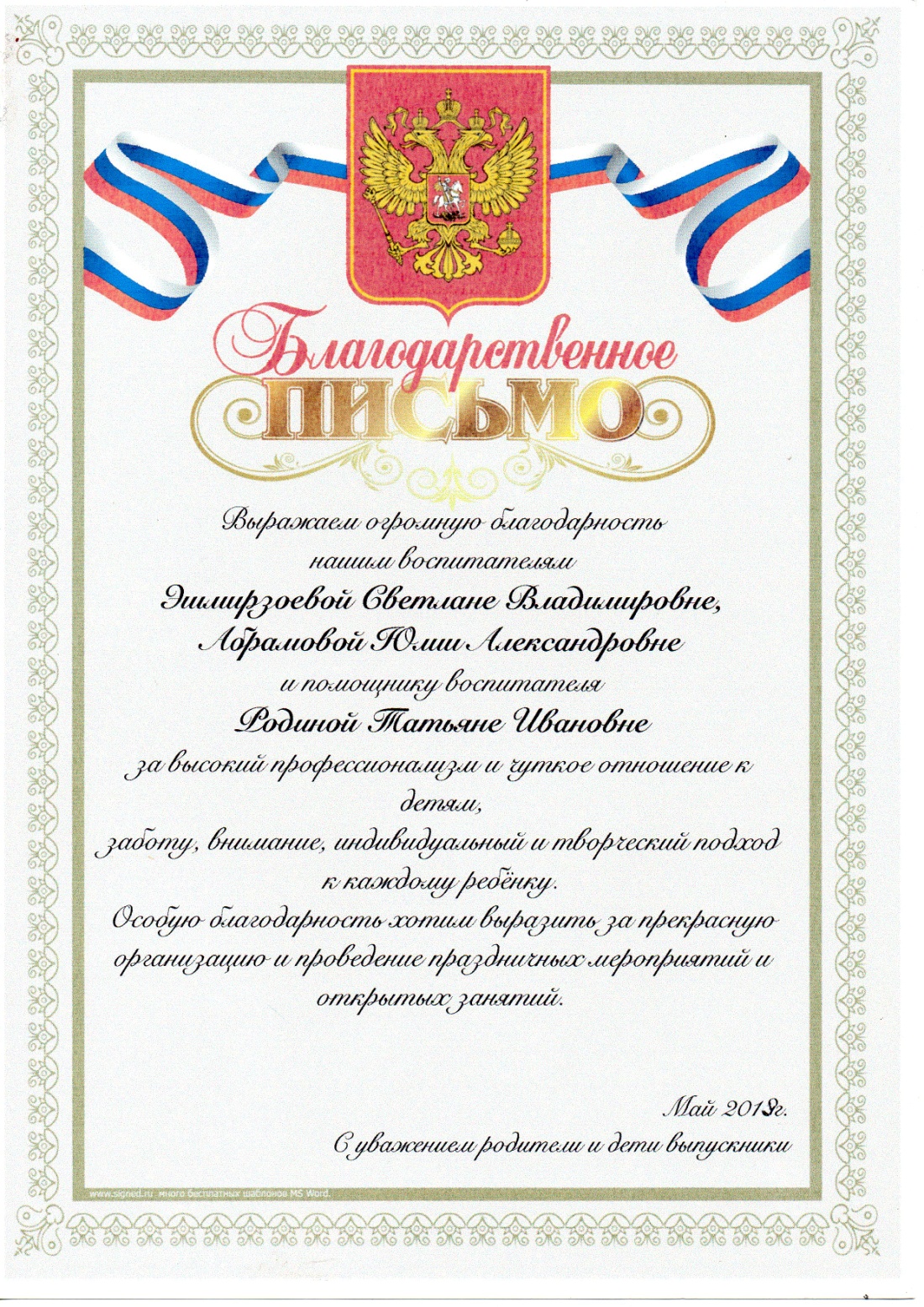 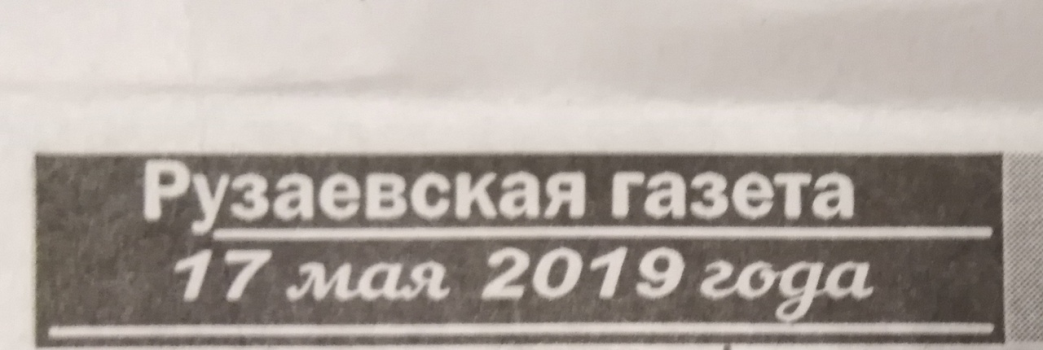